Norman castle churches England
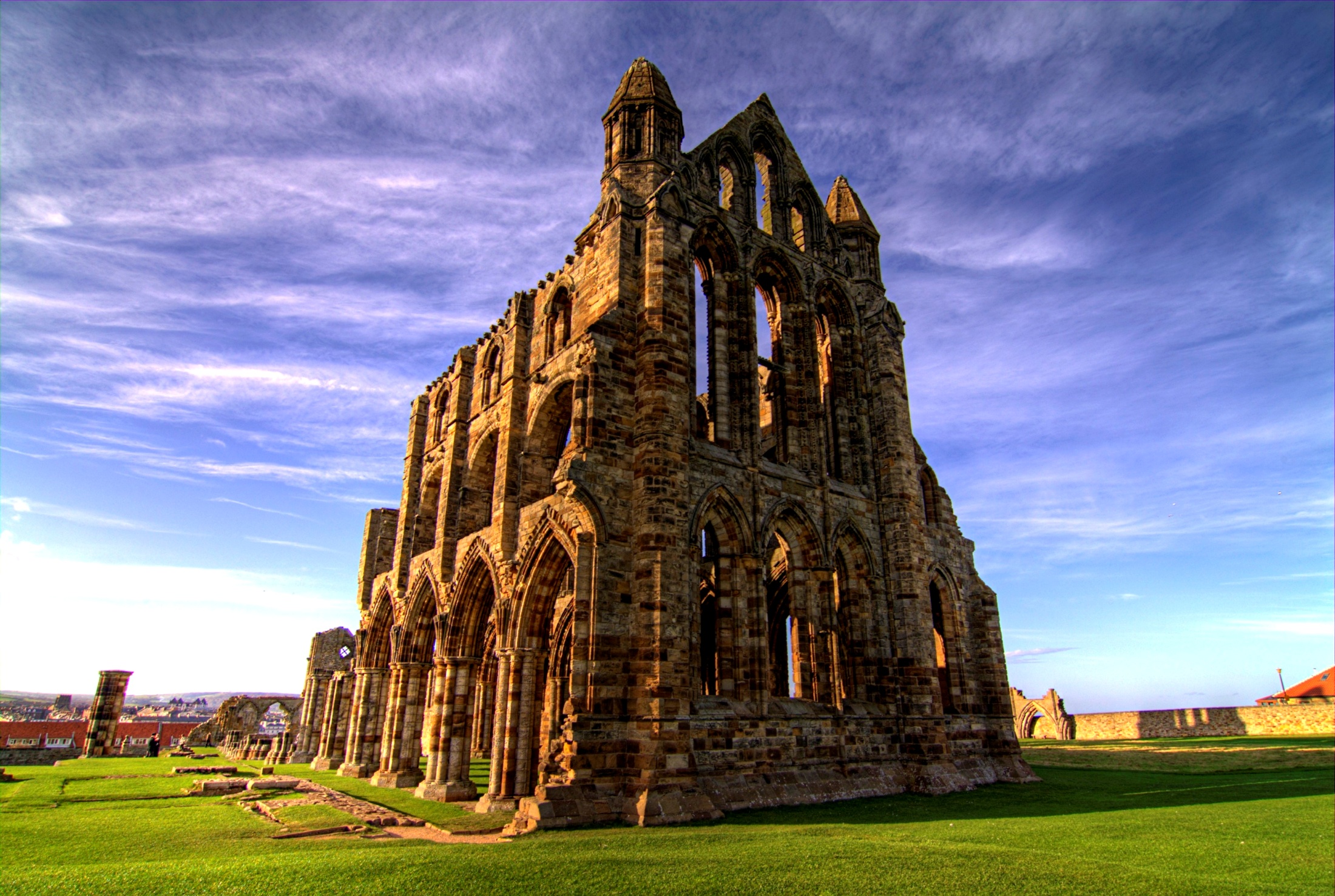 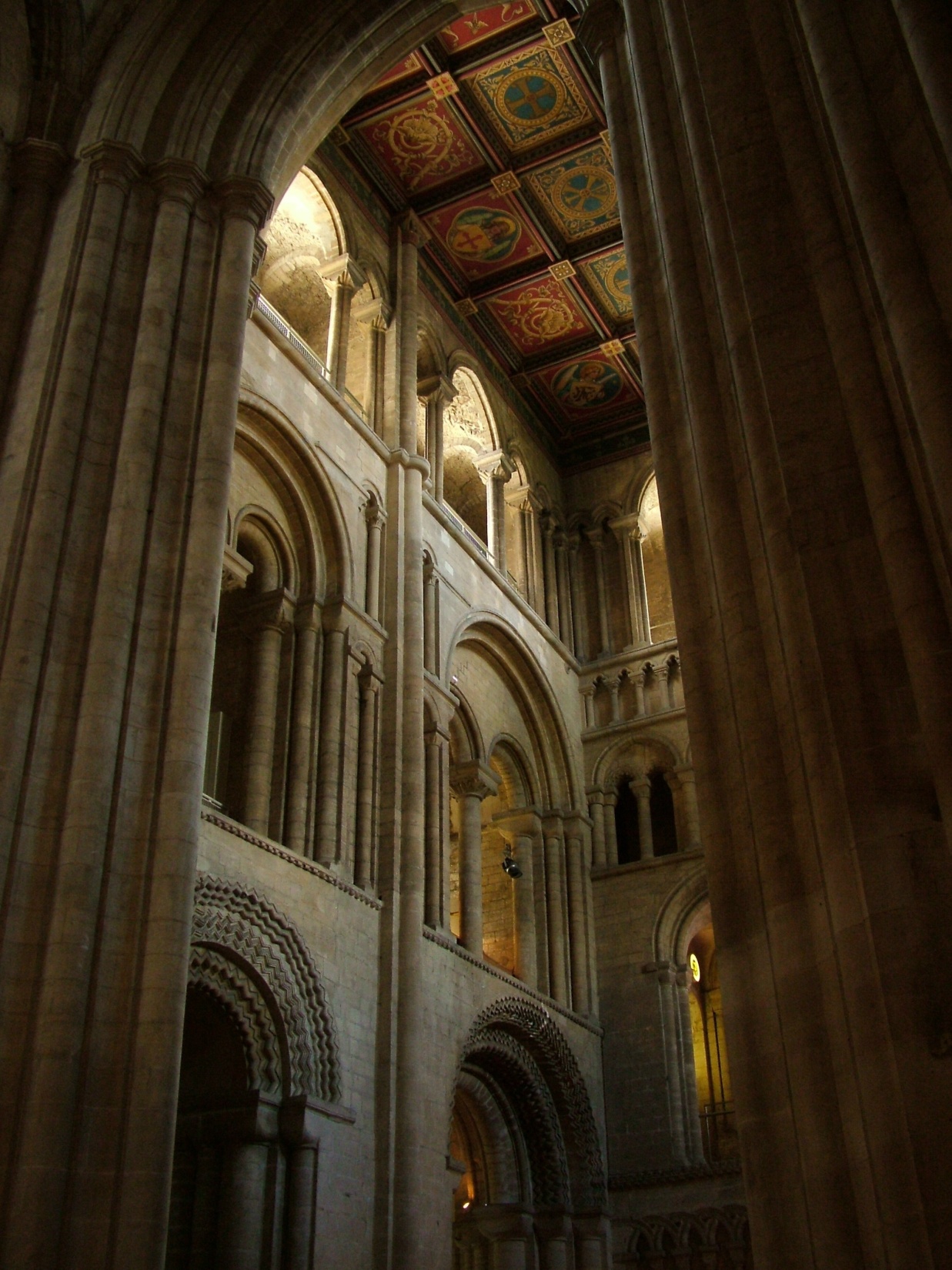 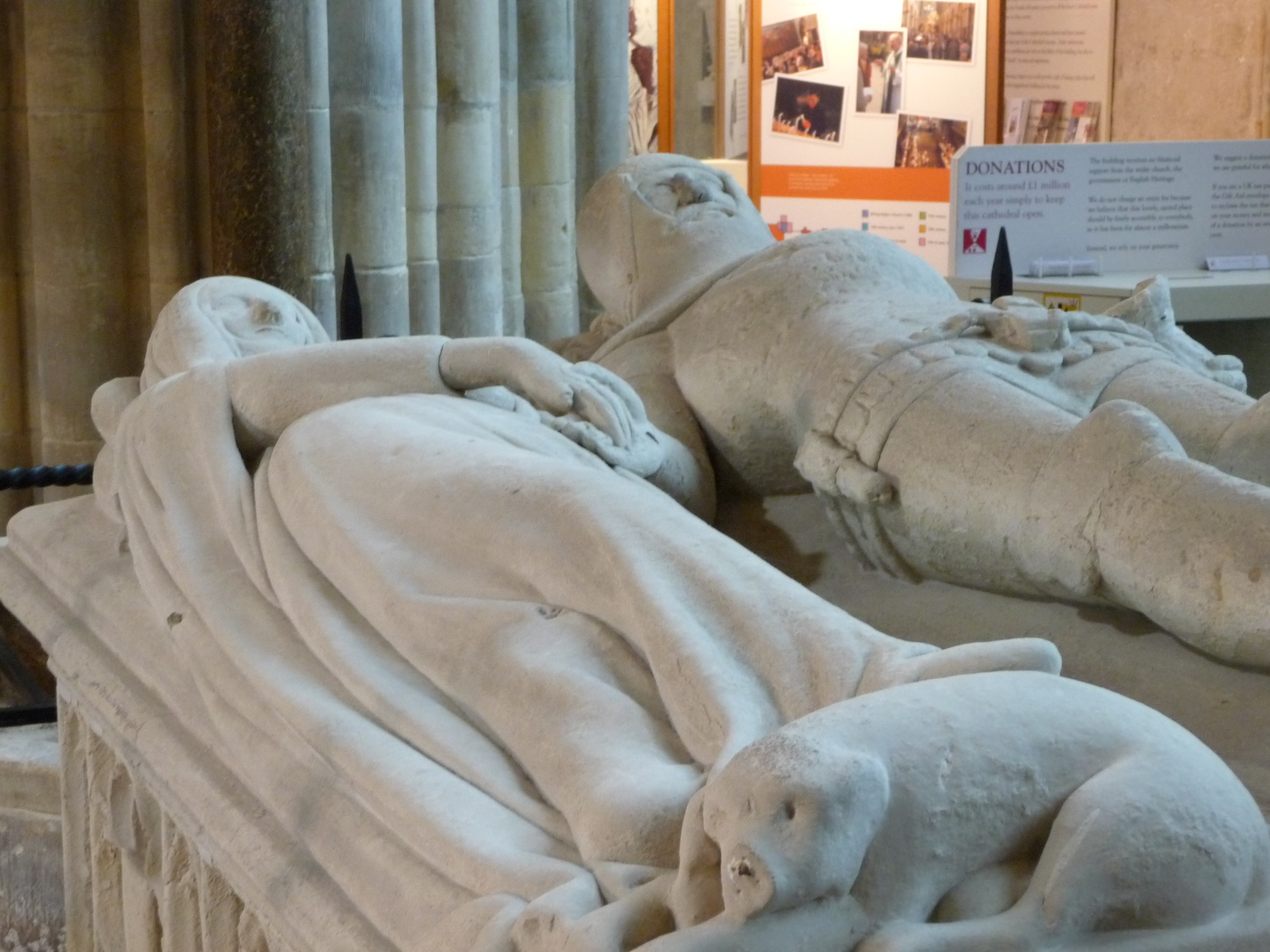 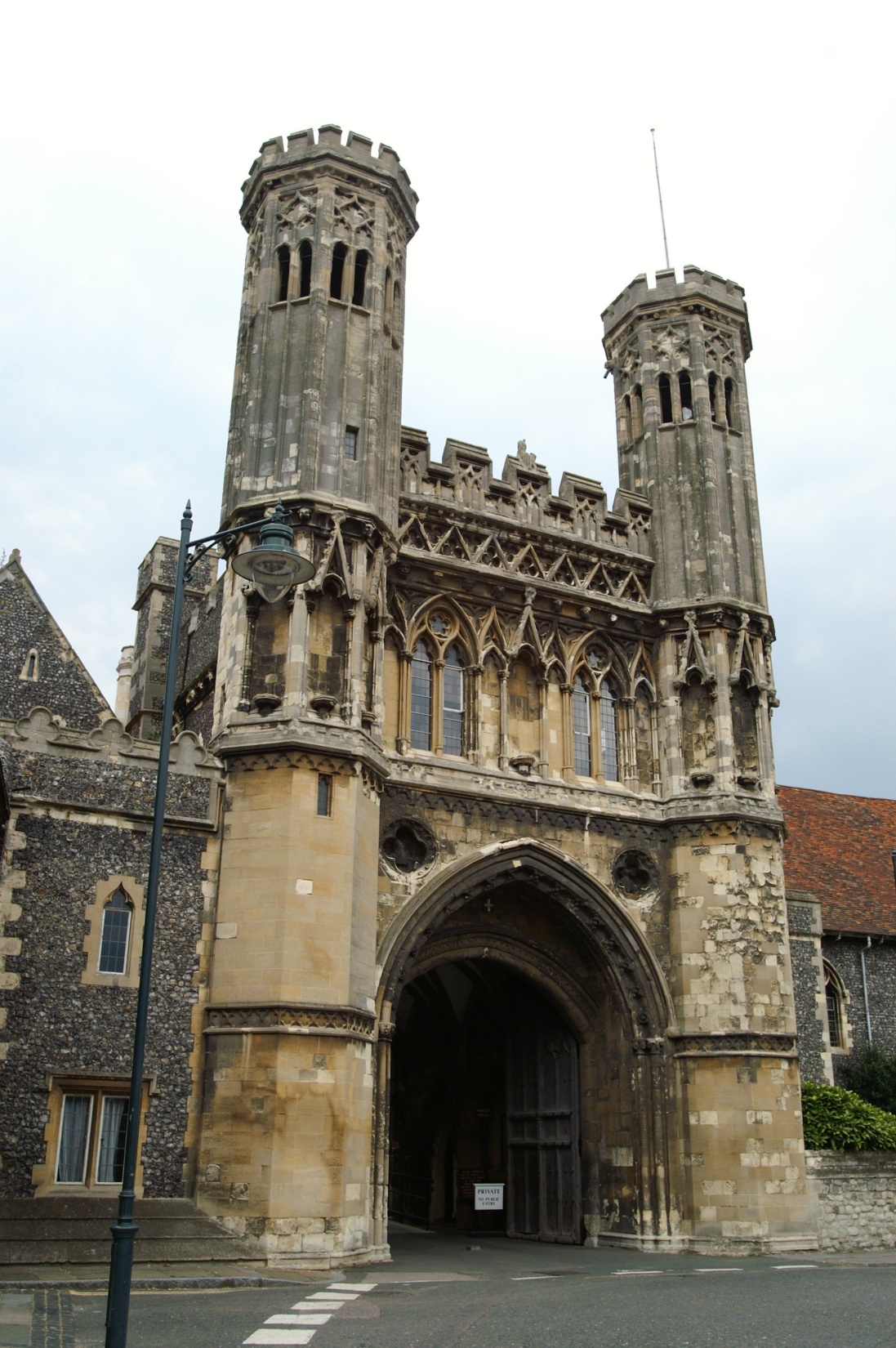 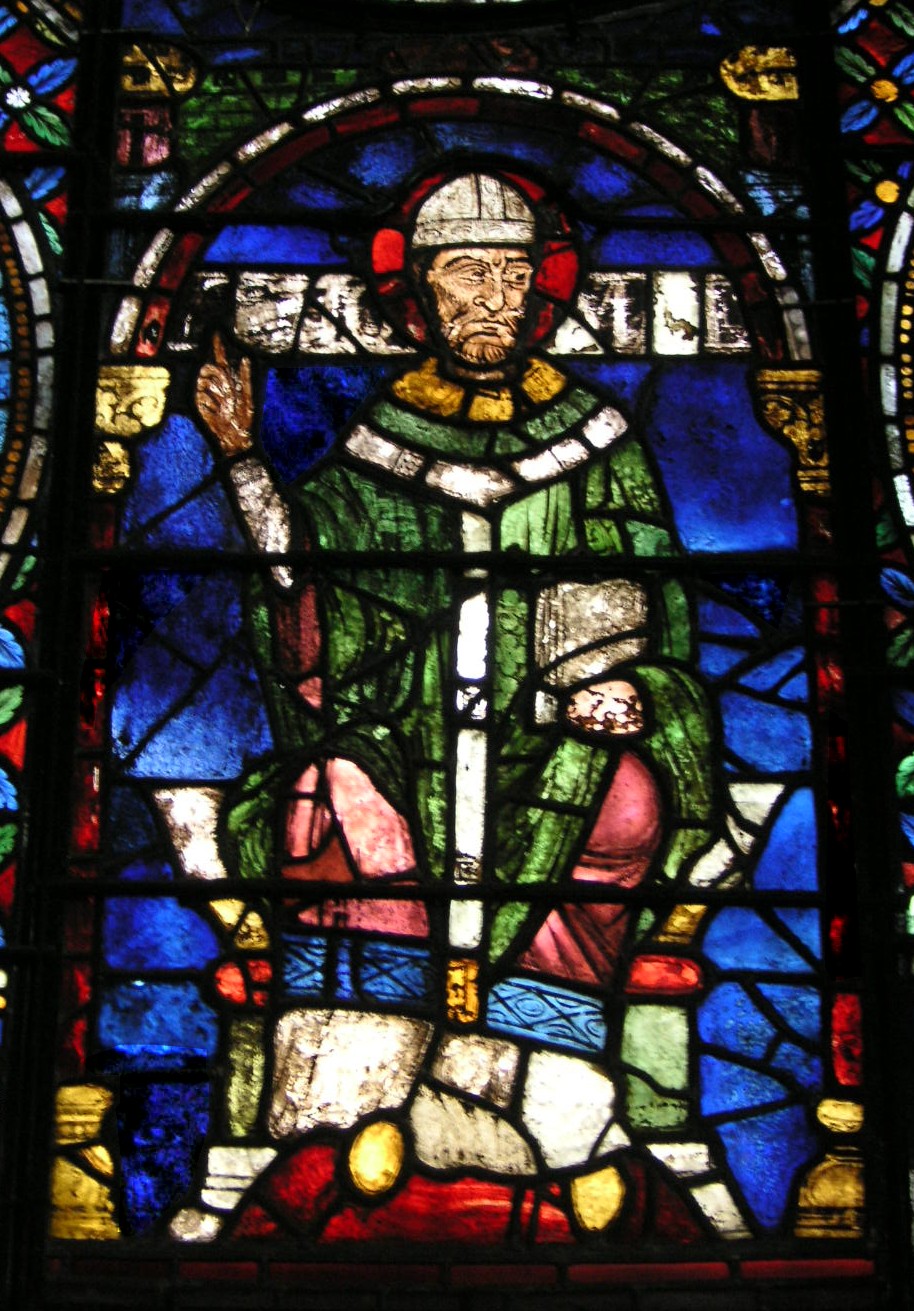 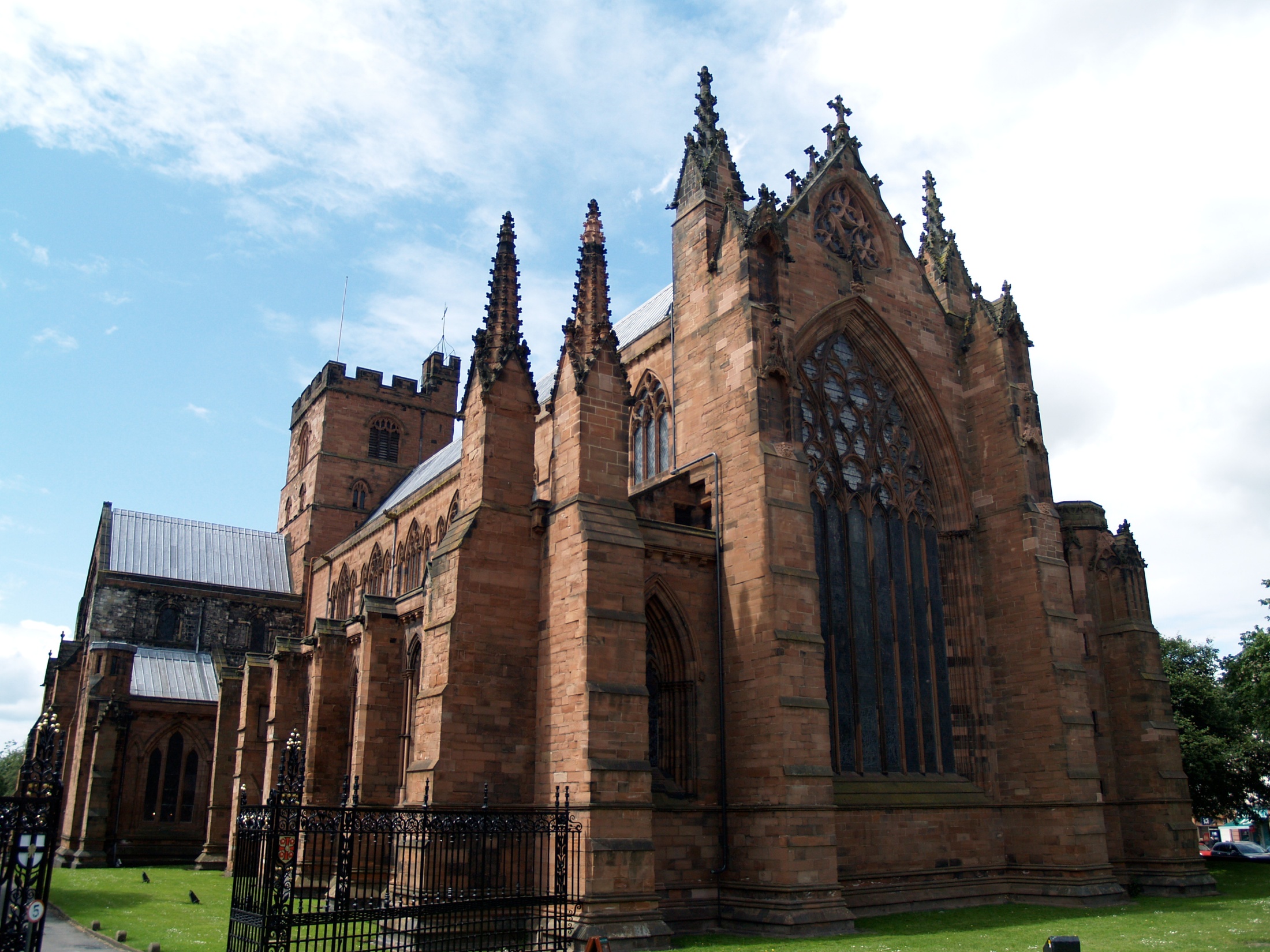 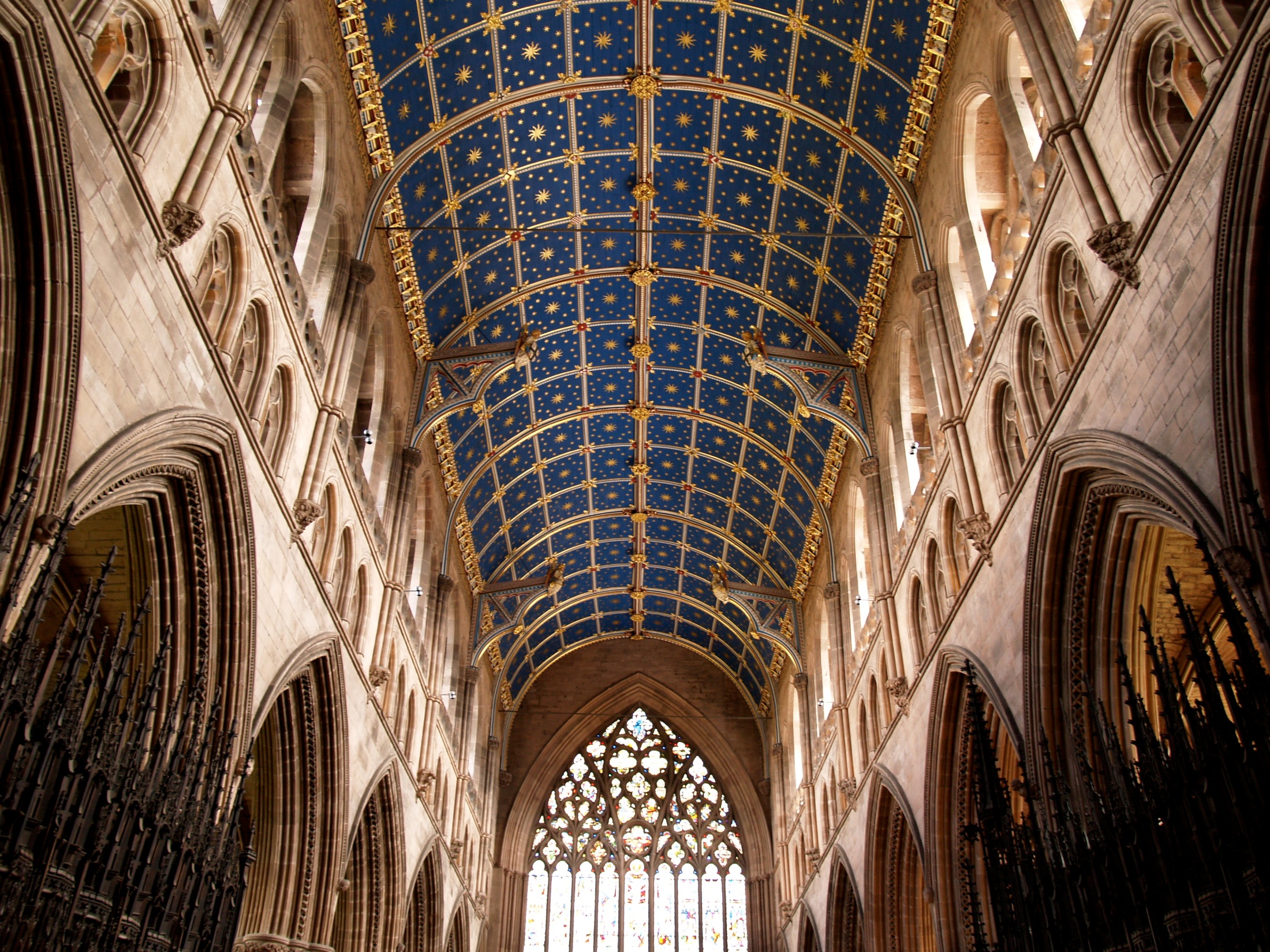 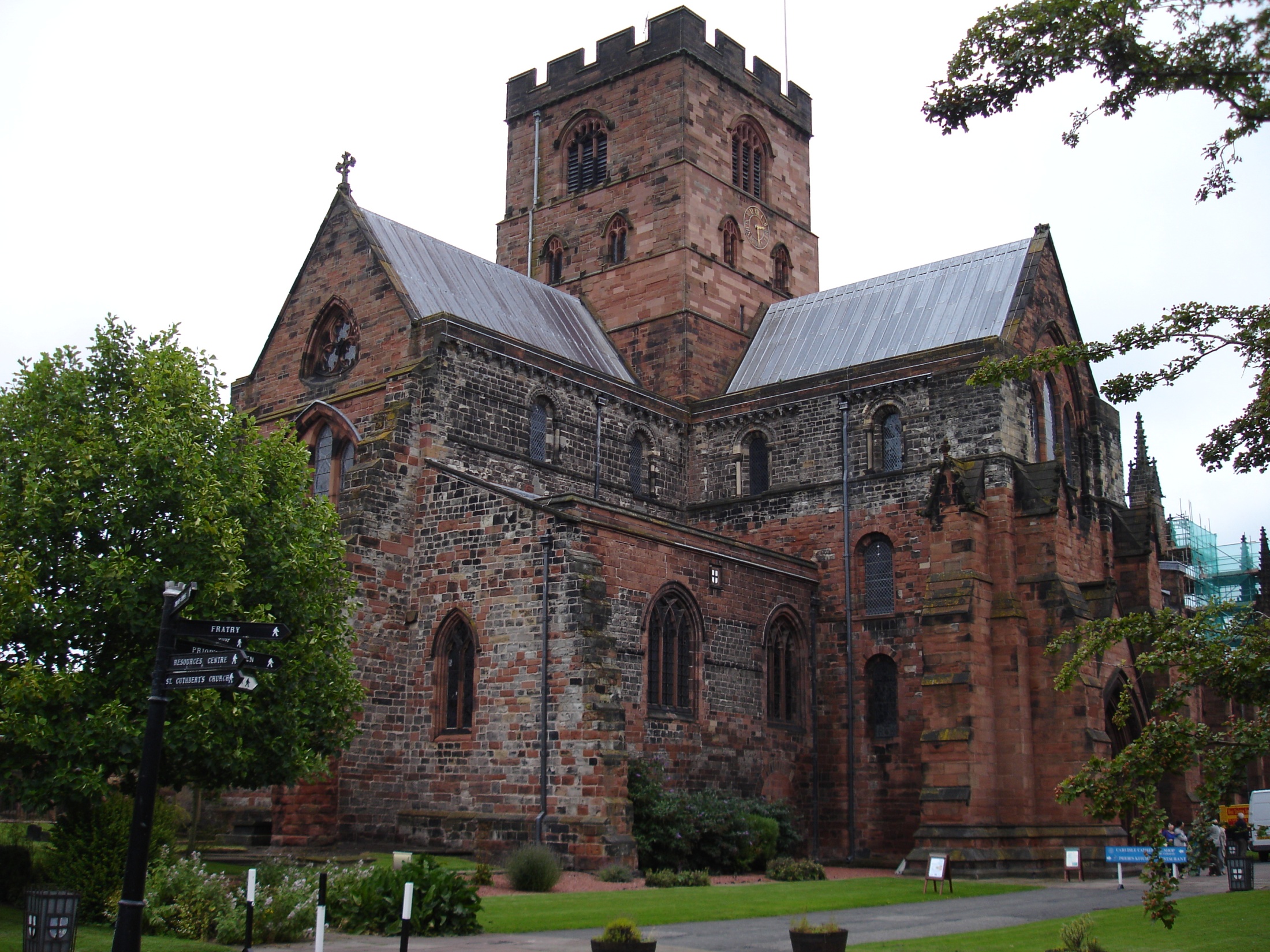 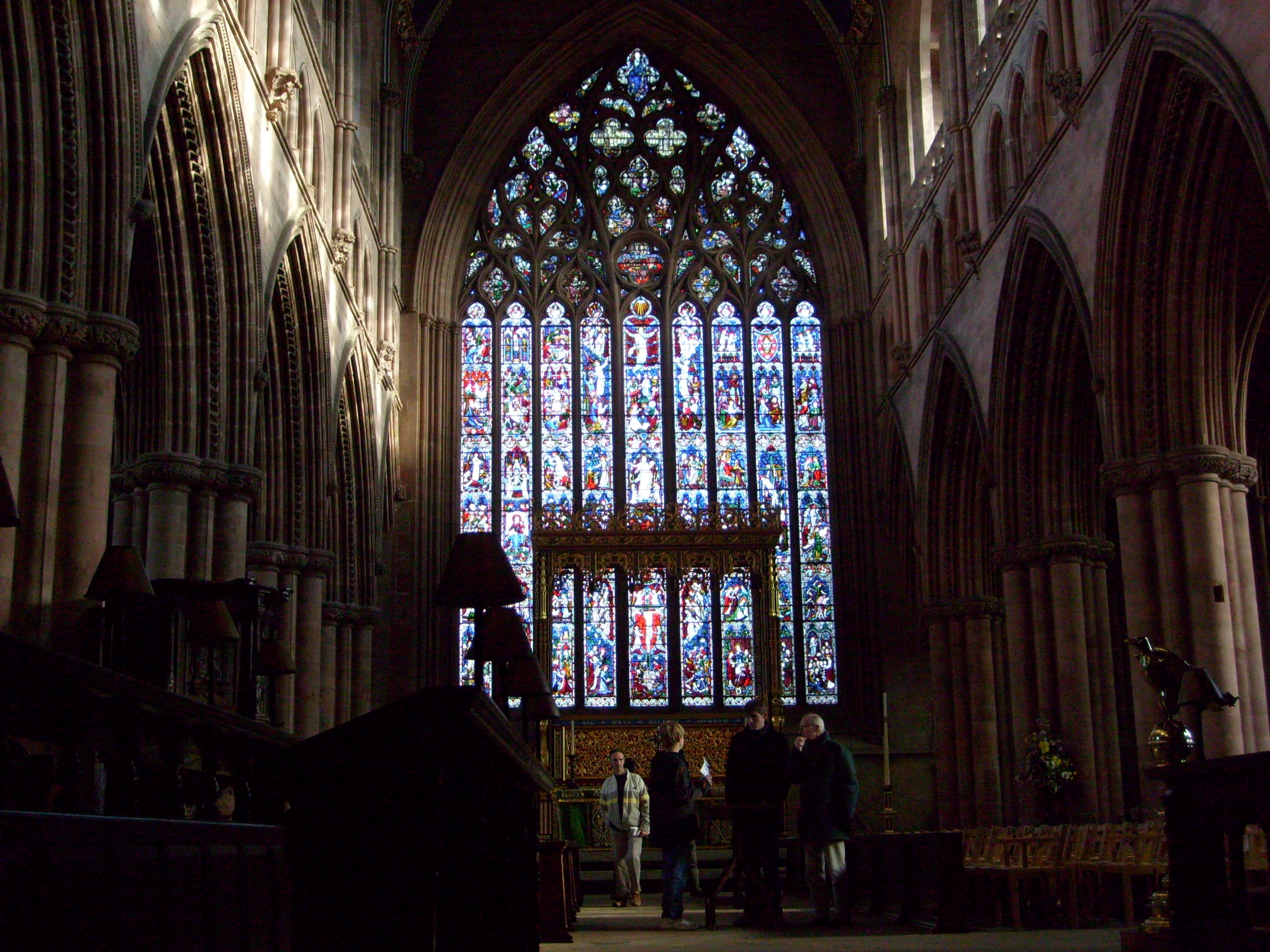 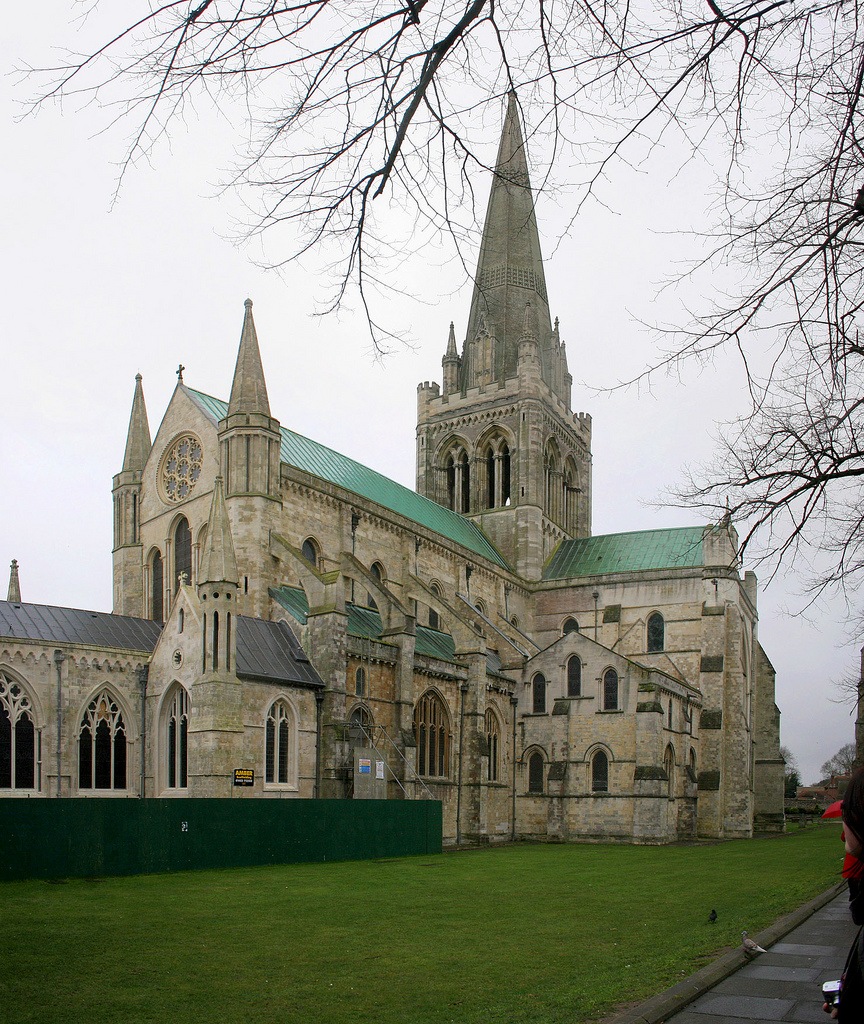 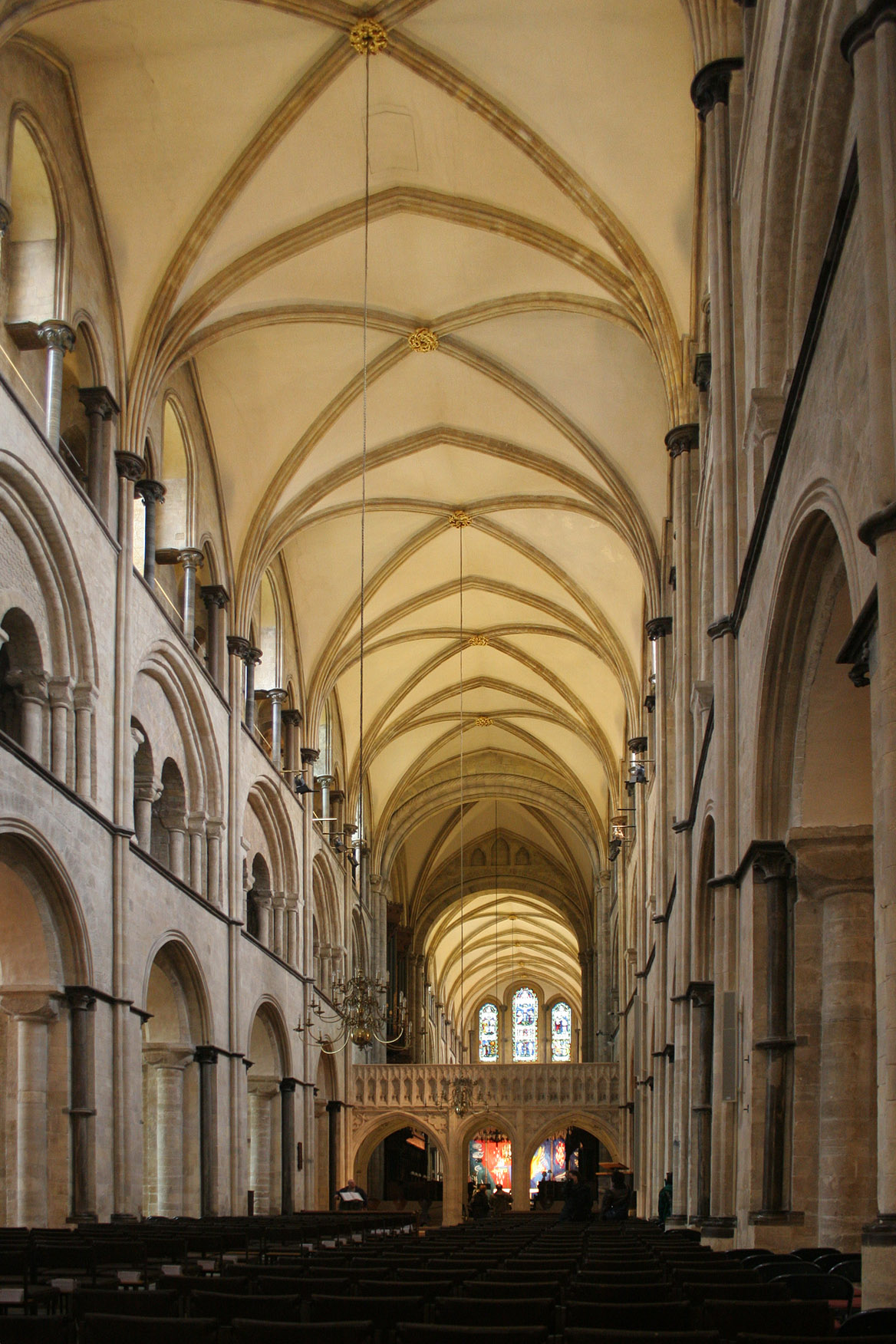 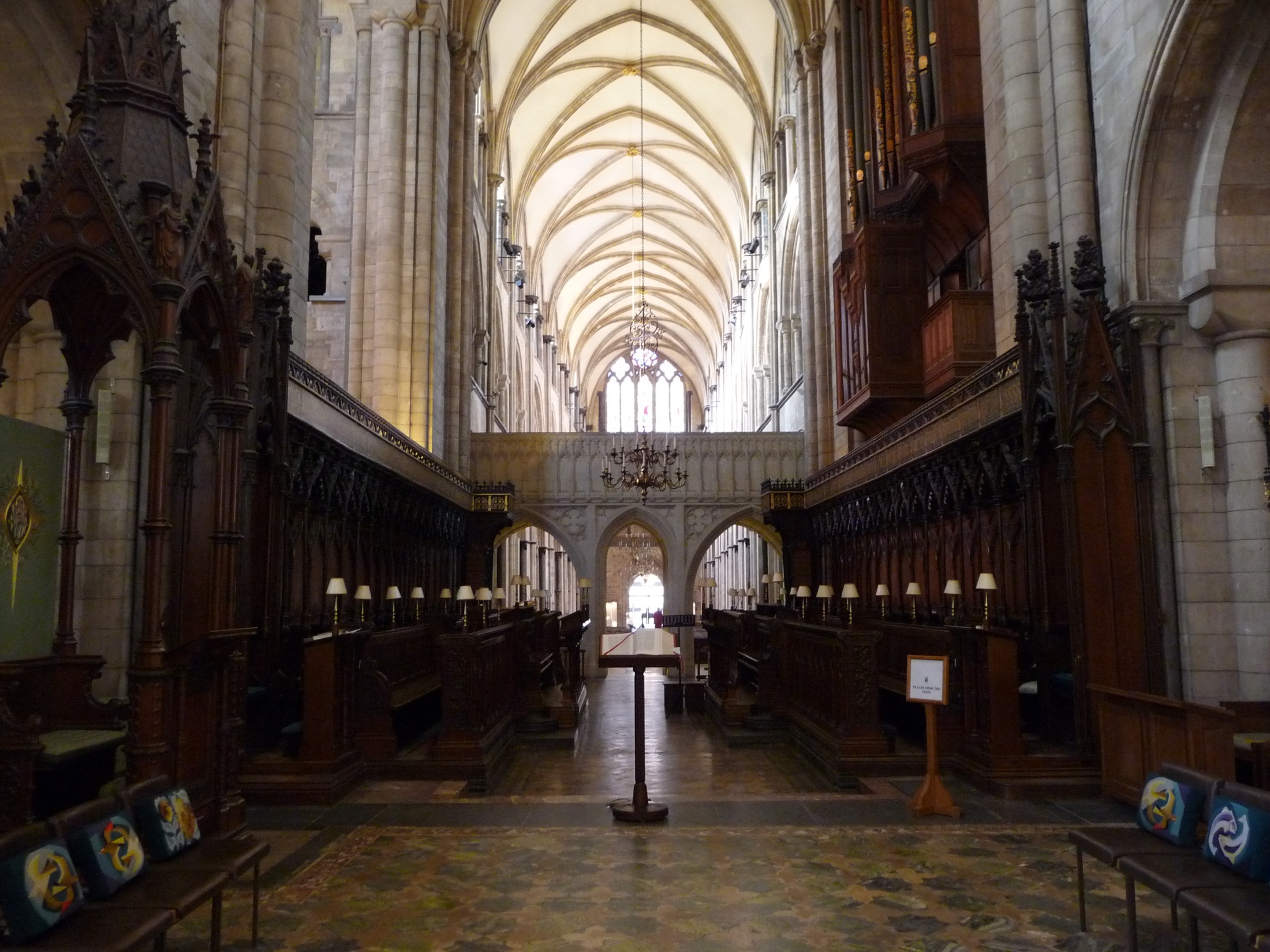 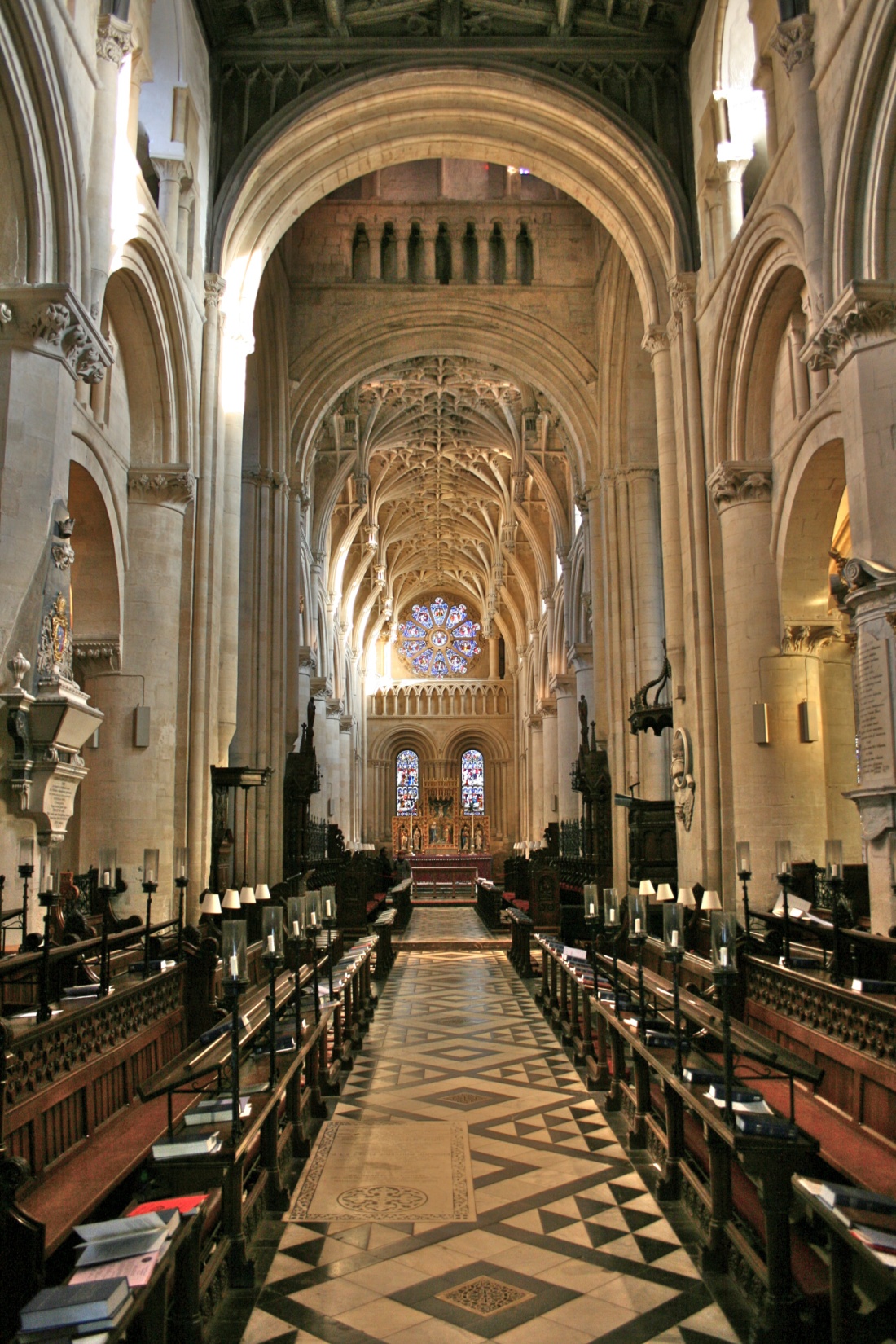 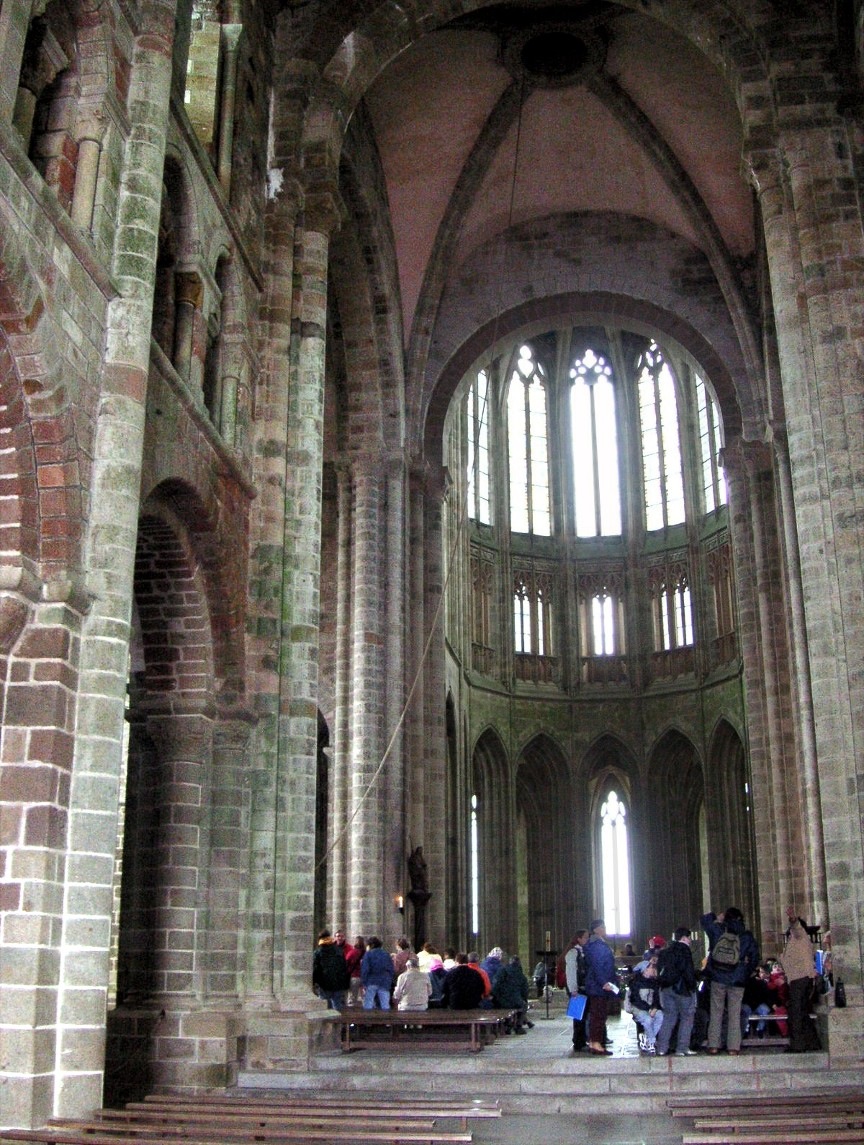 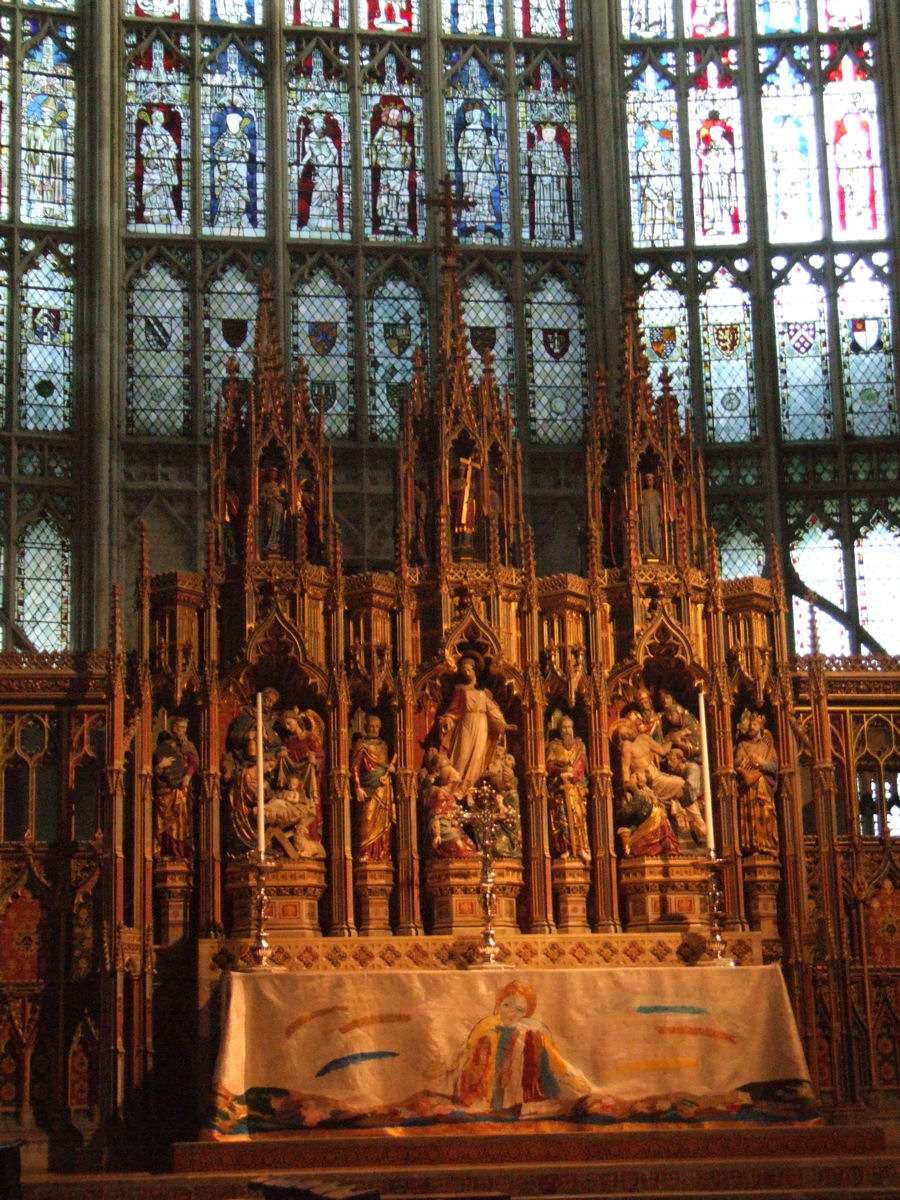 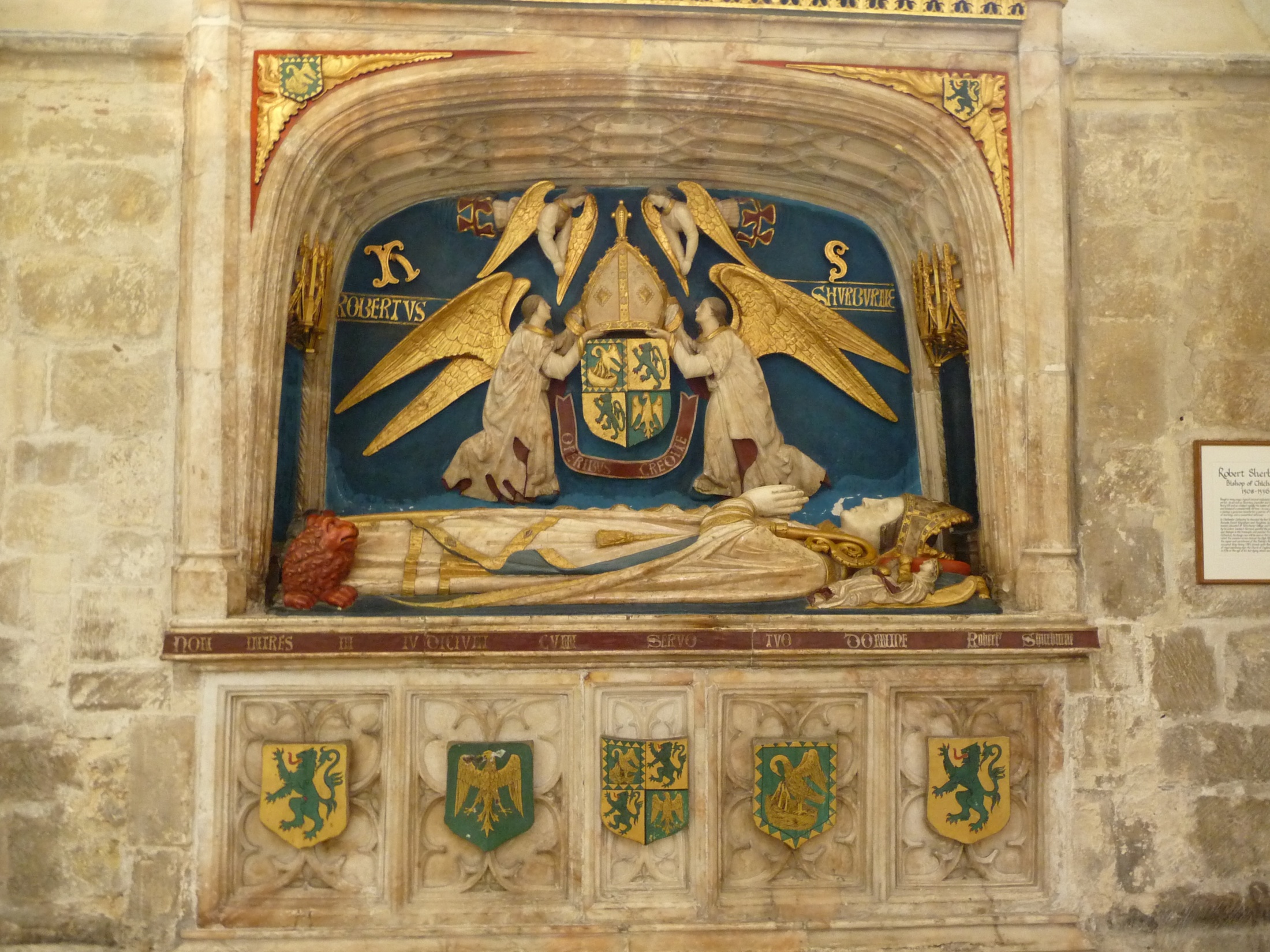 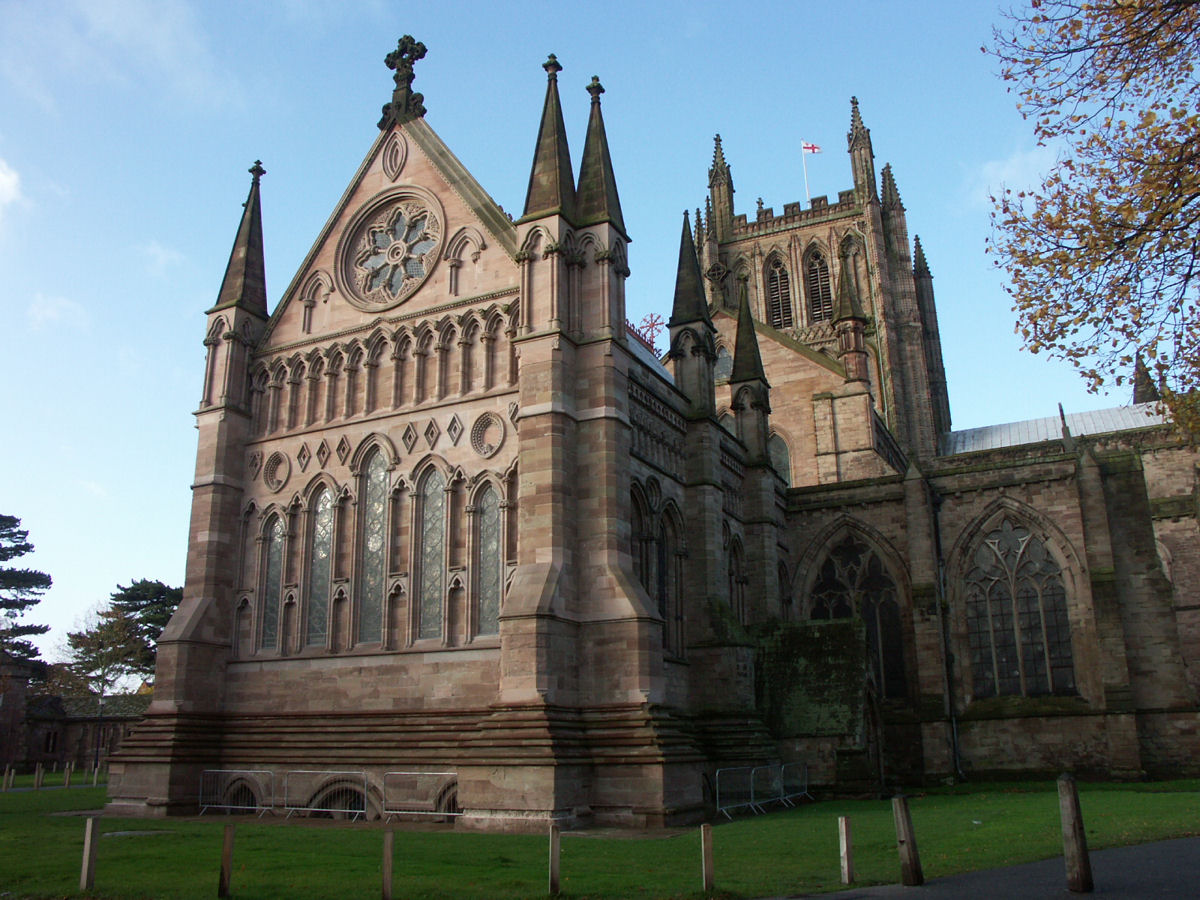 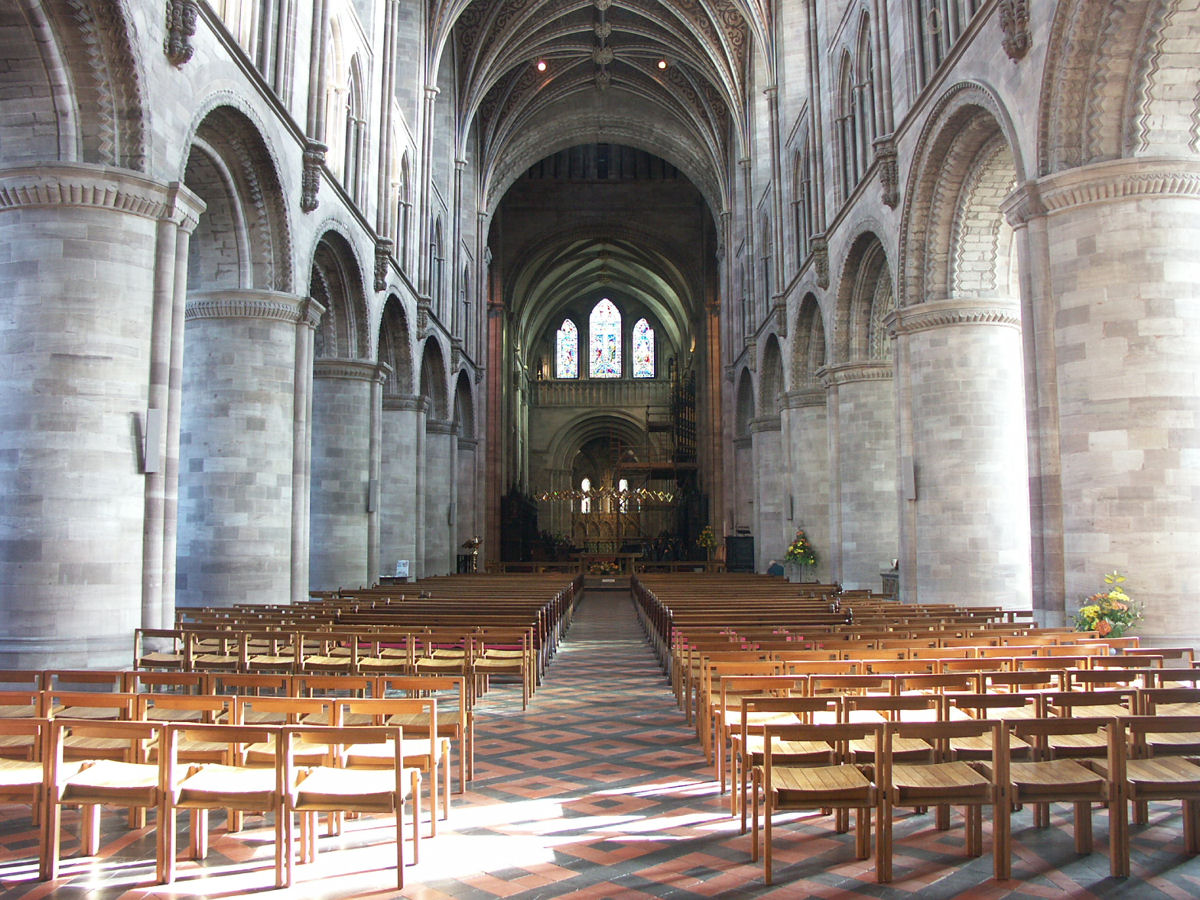 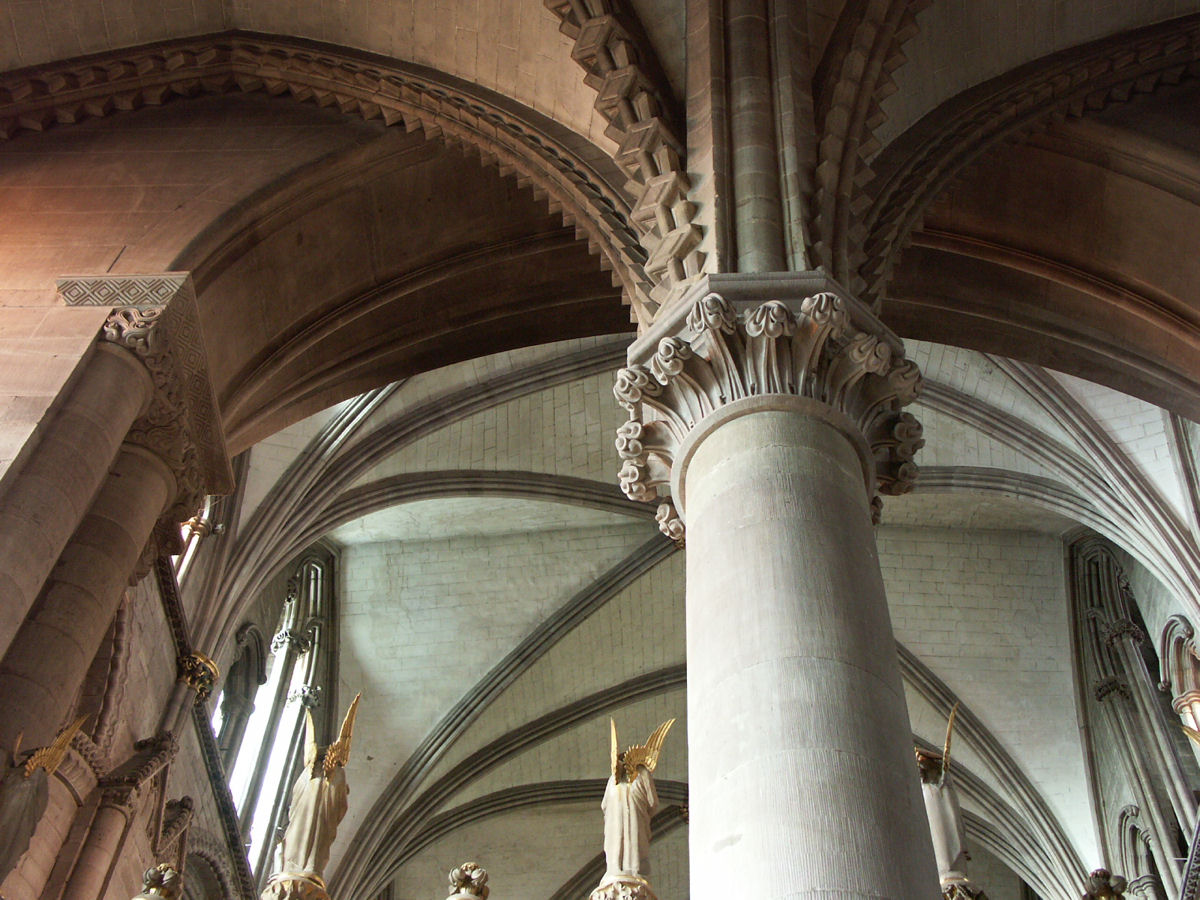 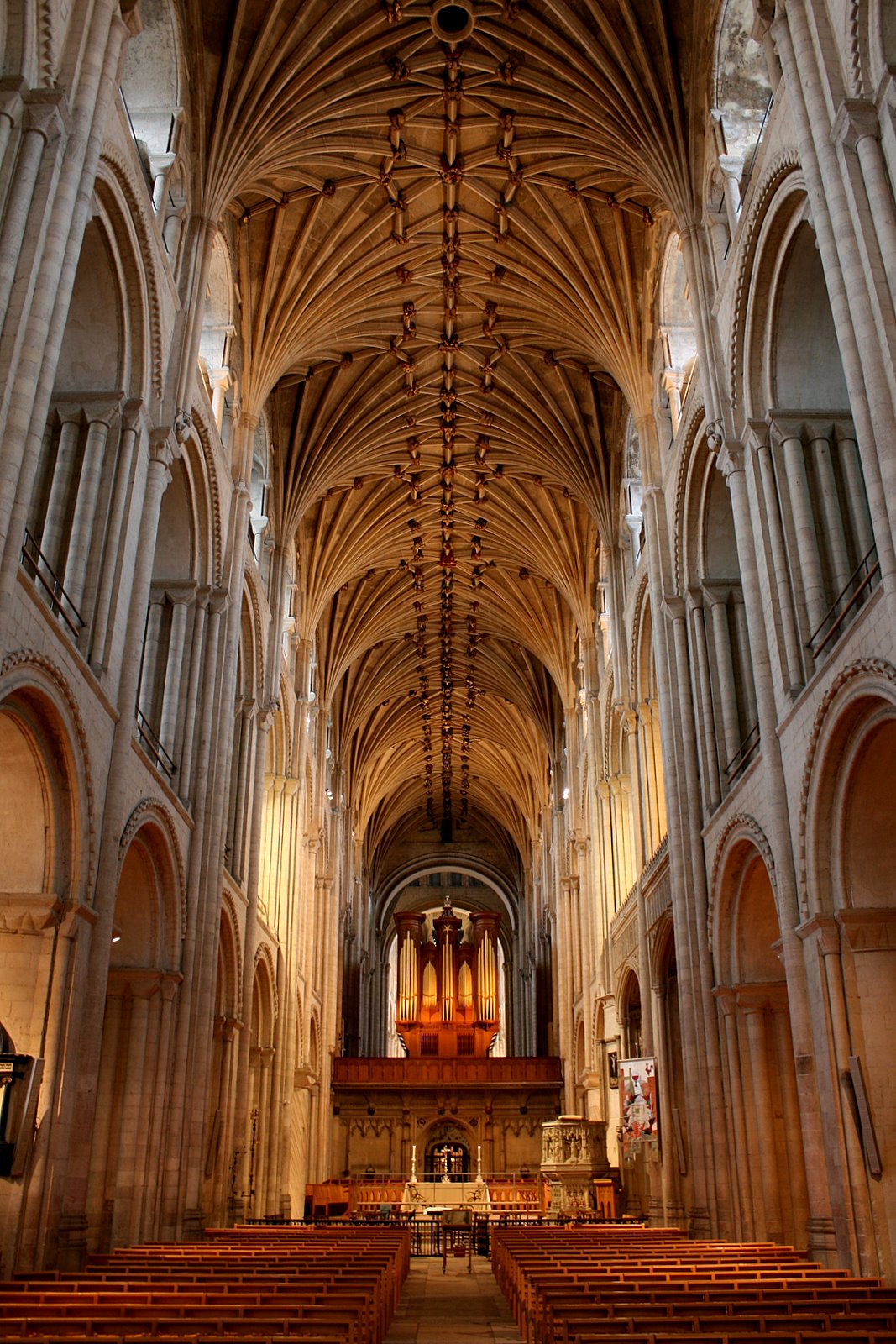 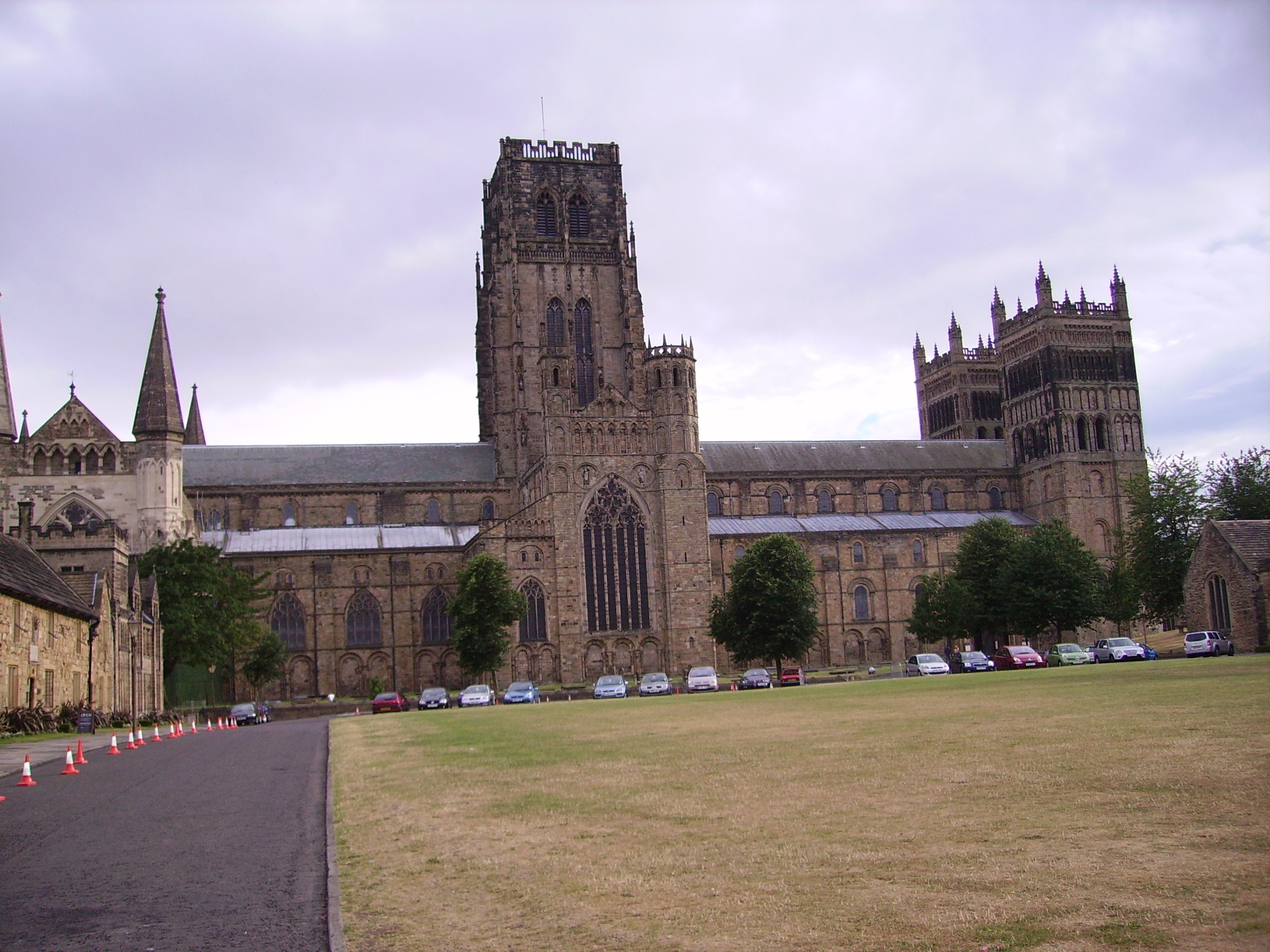 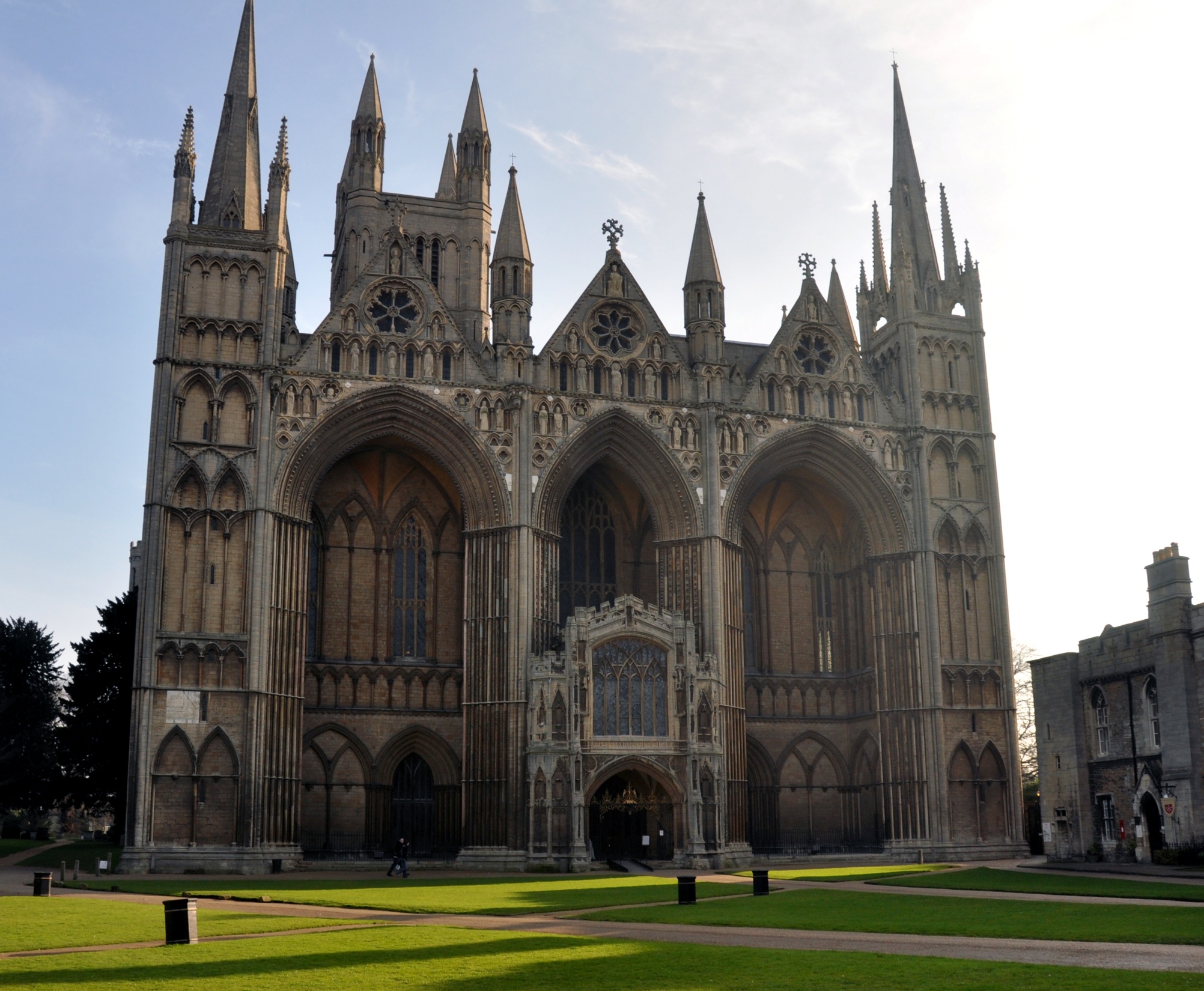 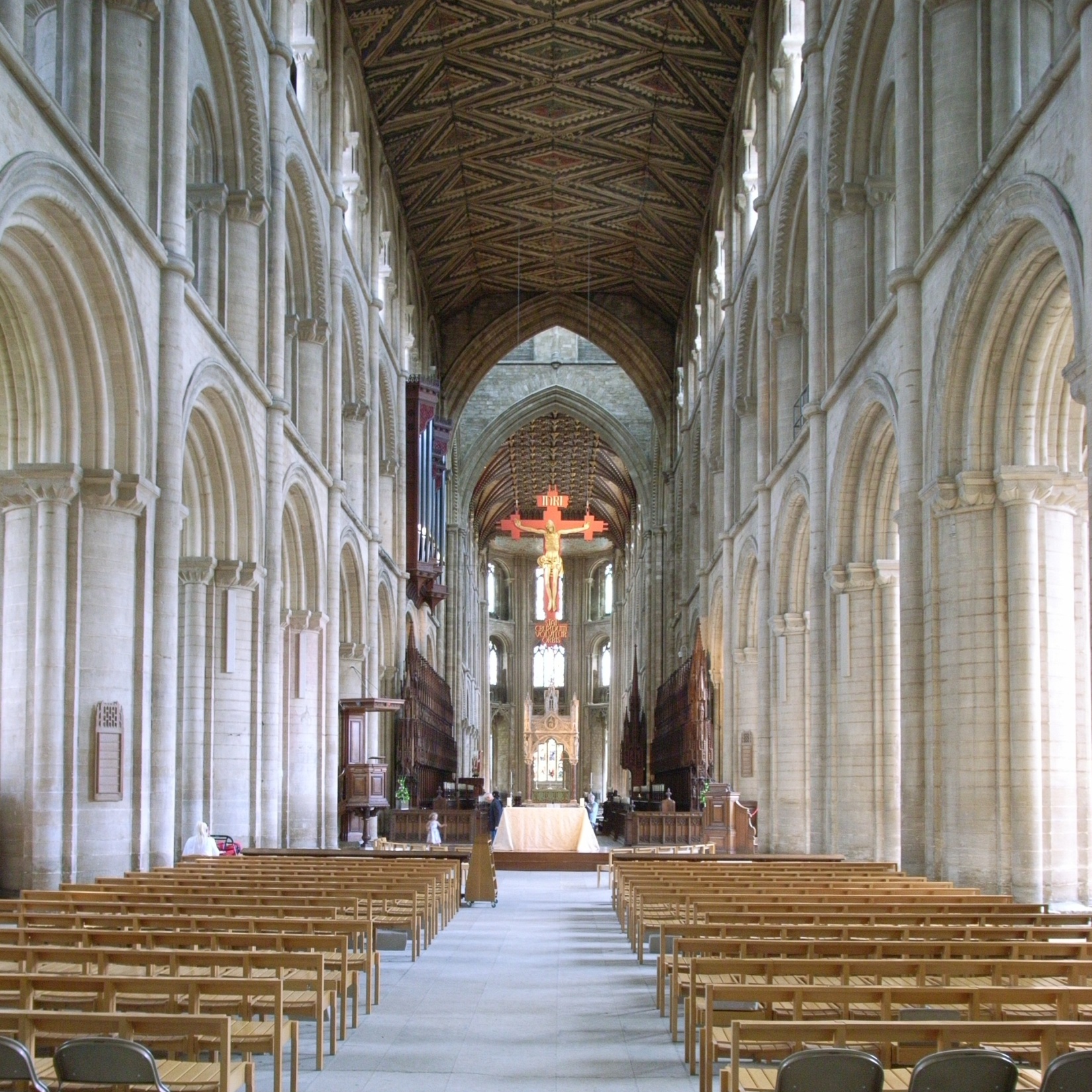 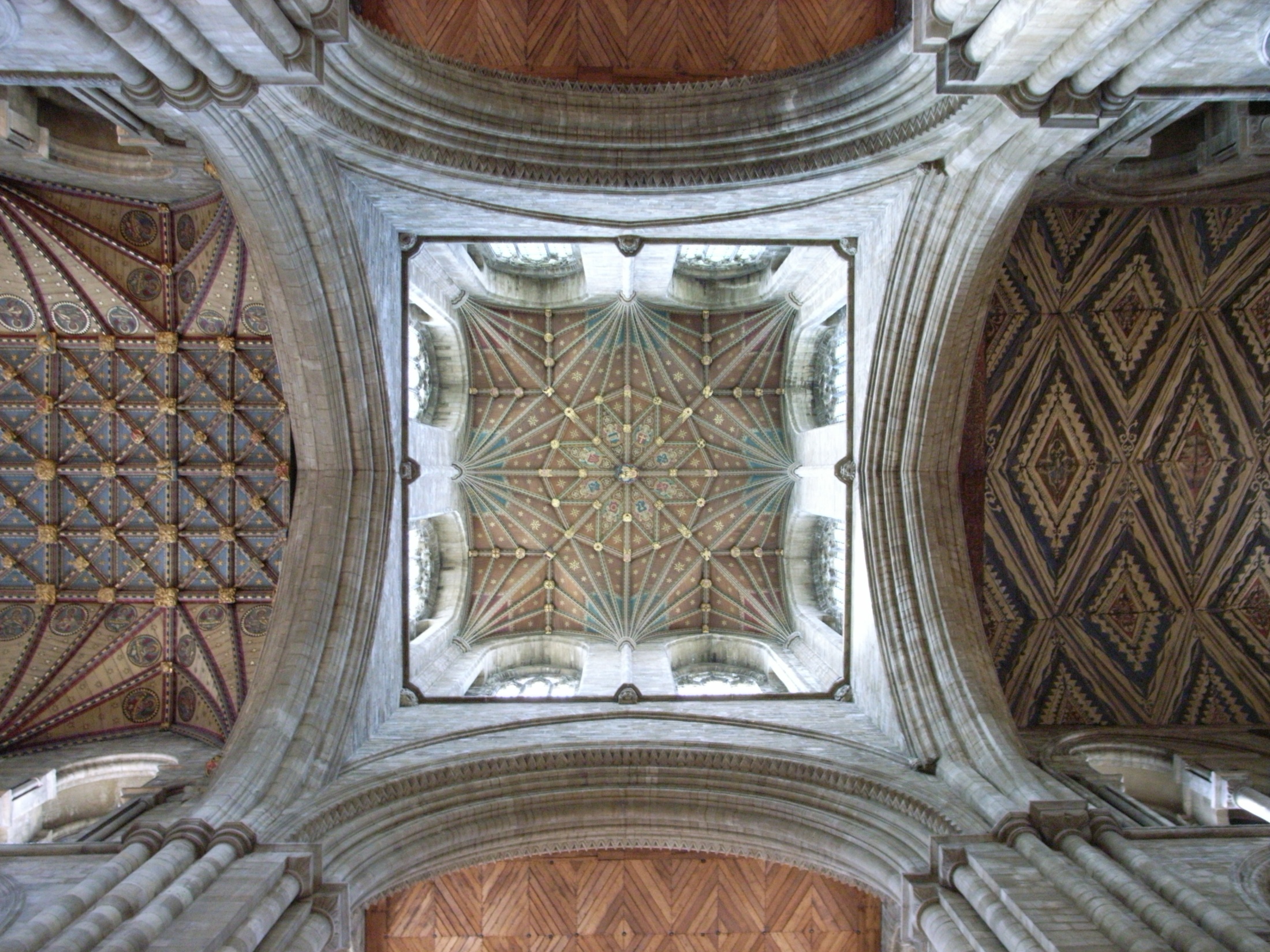 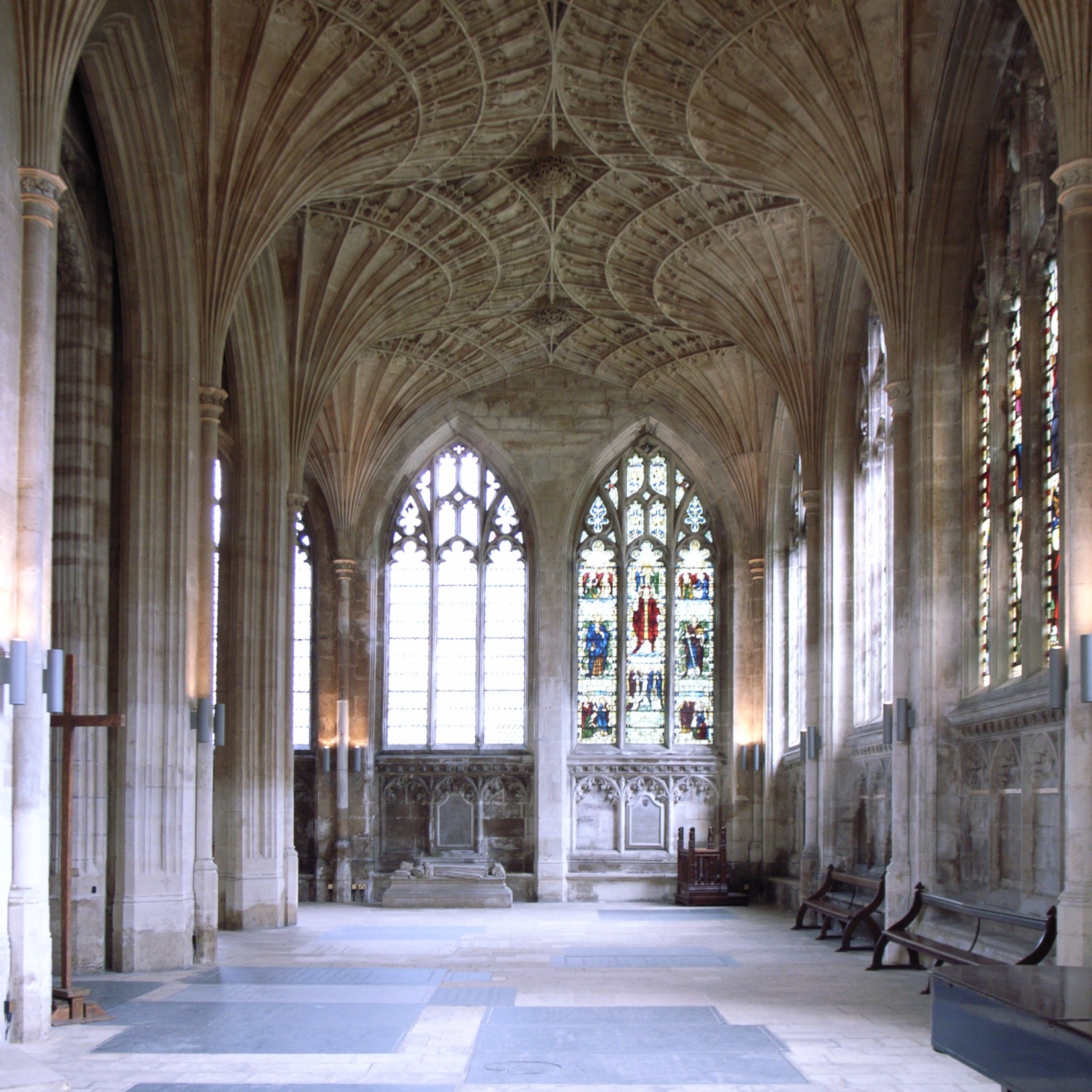 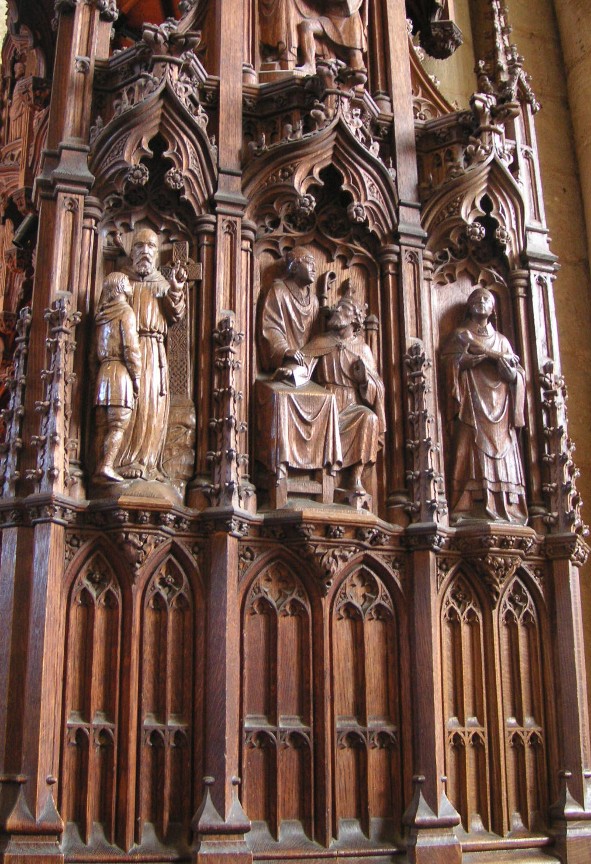 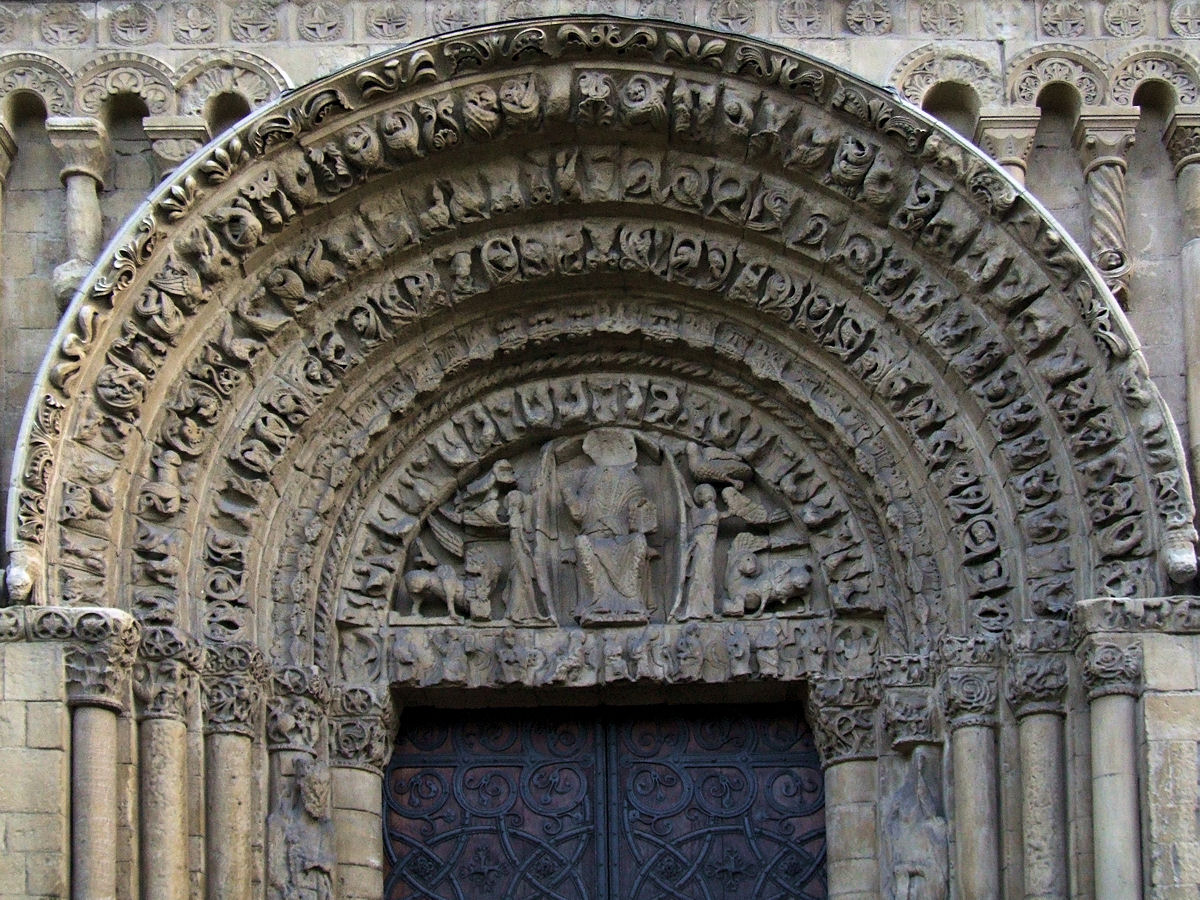 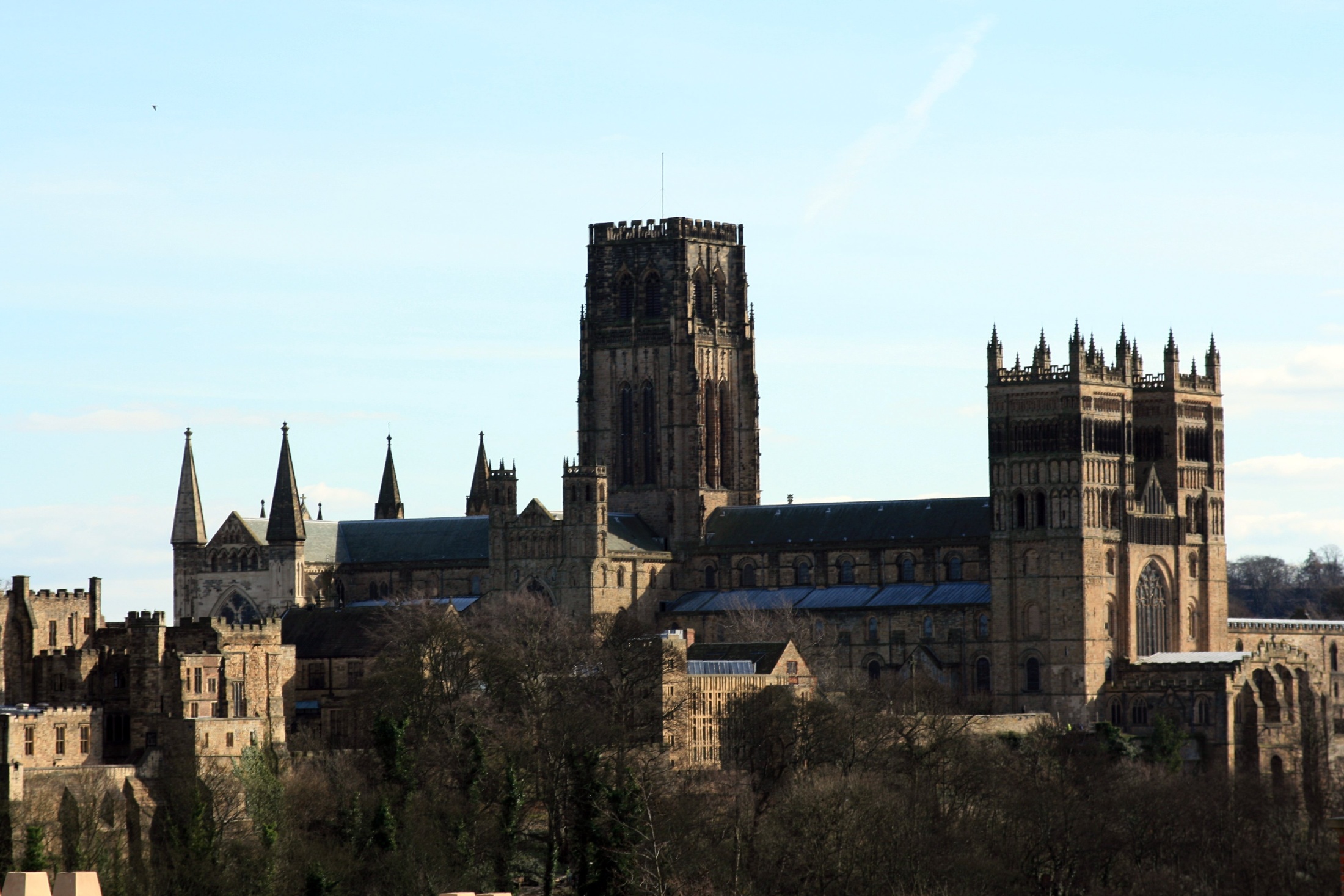 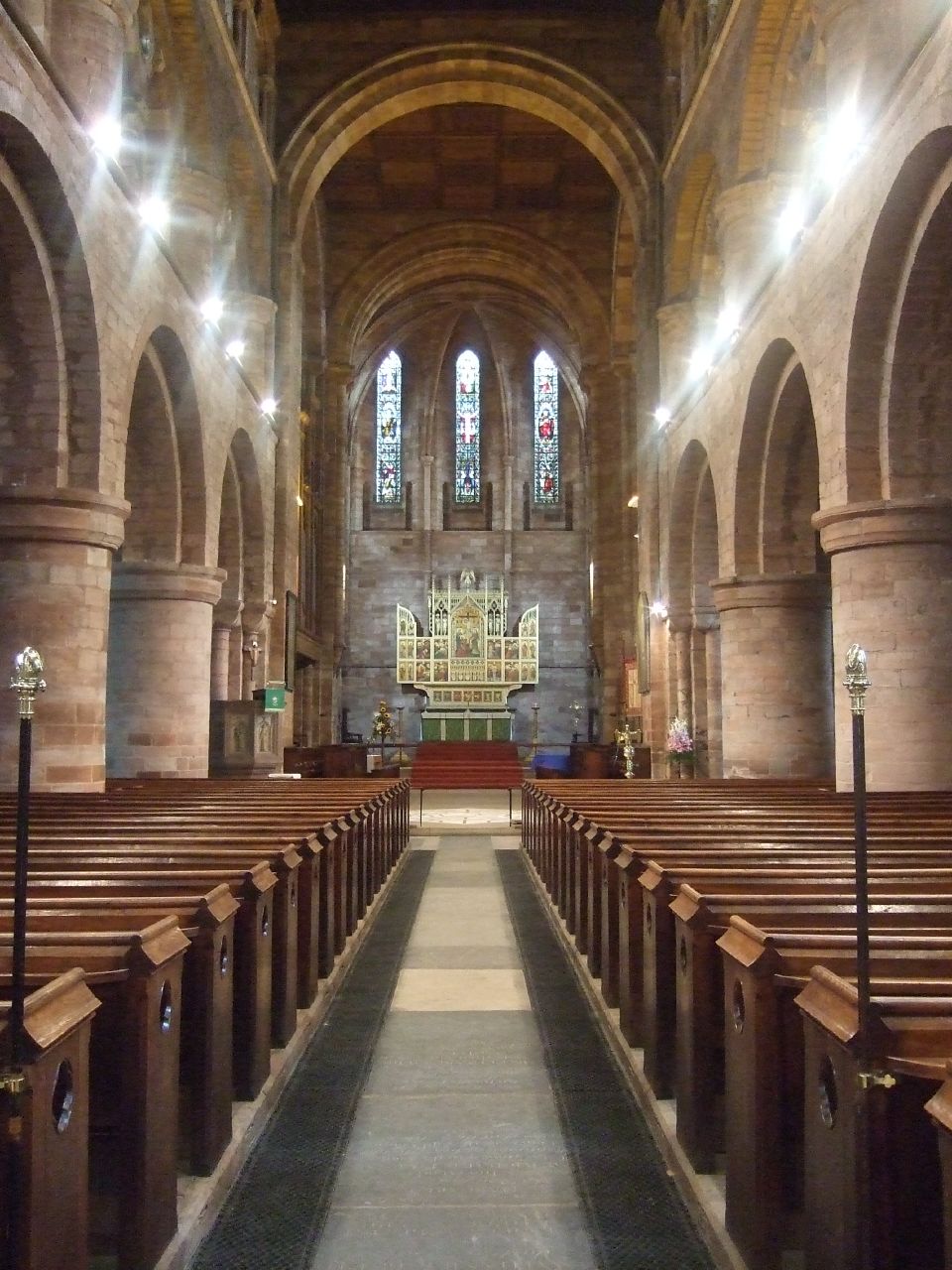 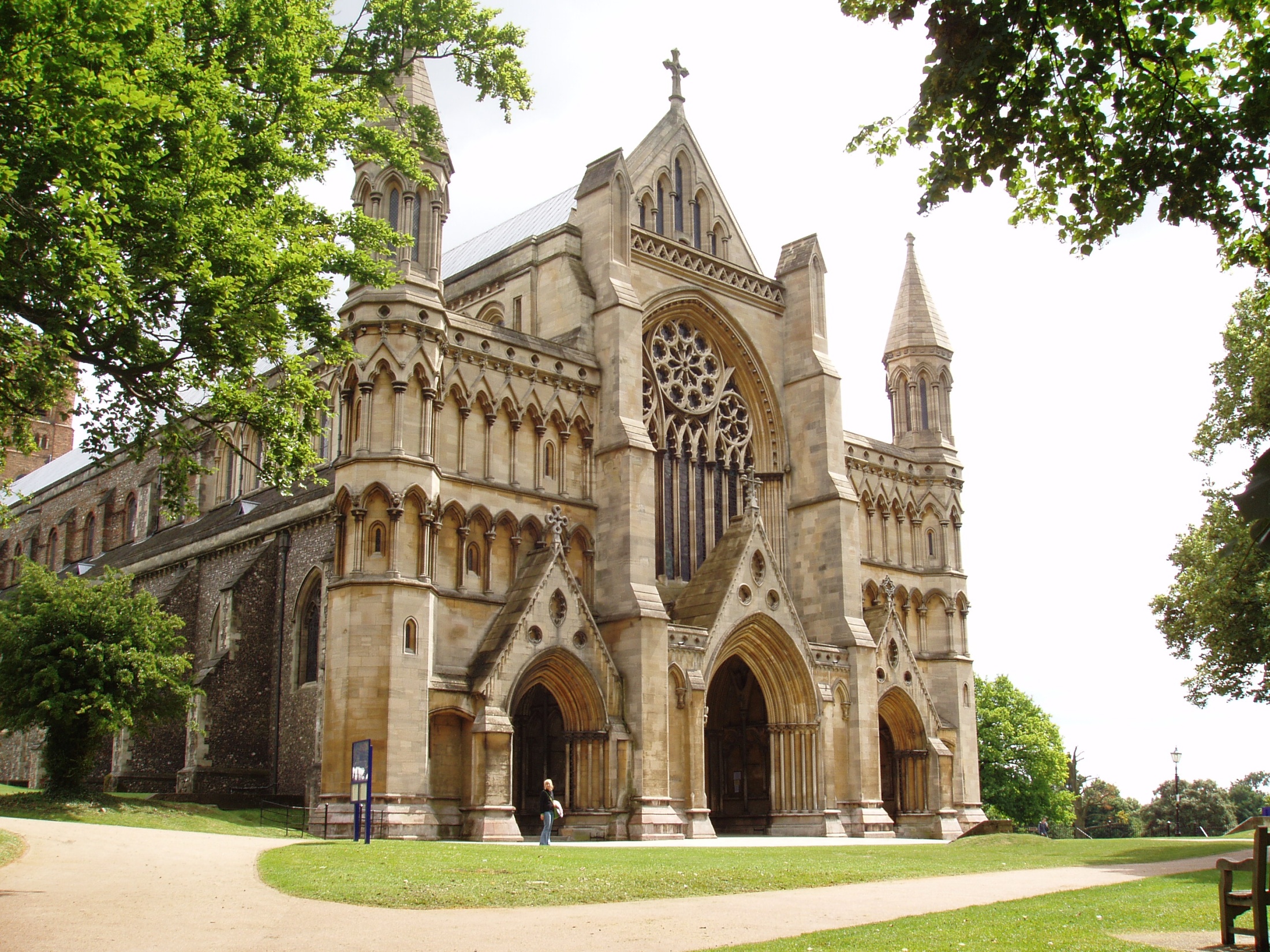 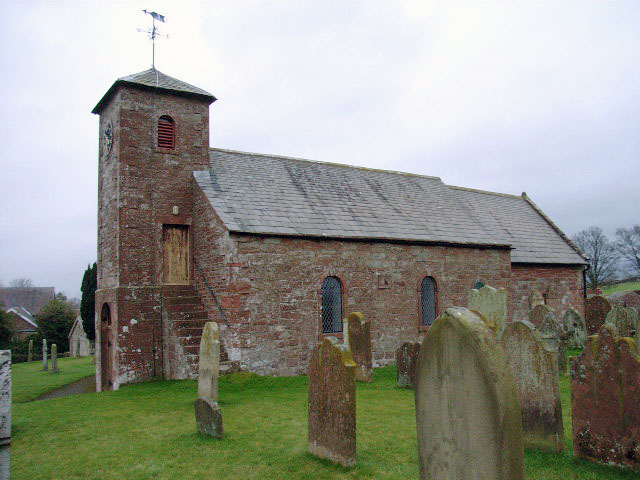 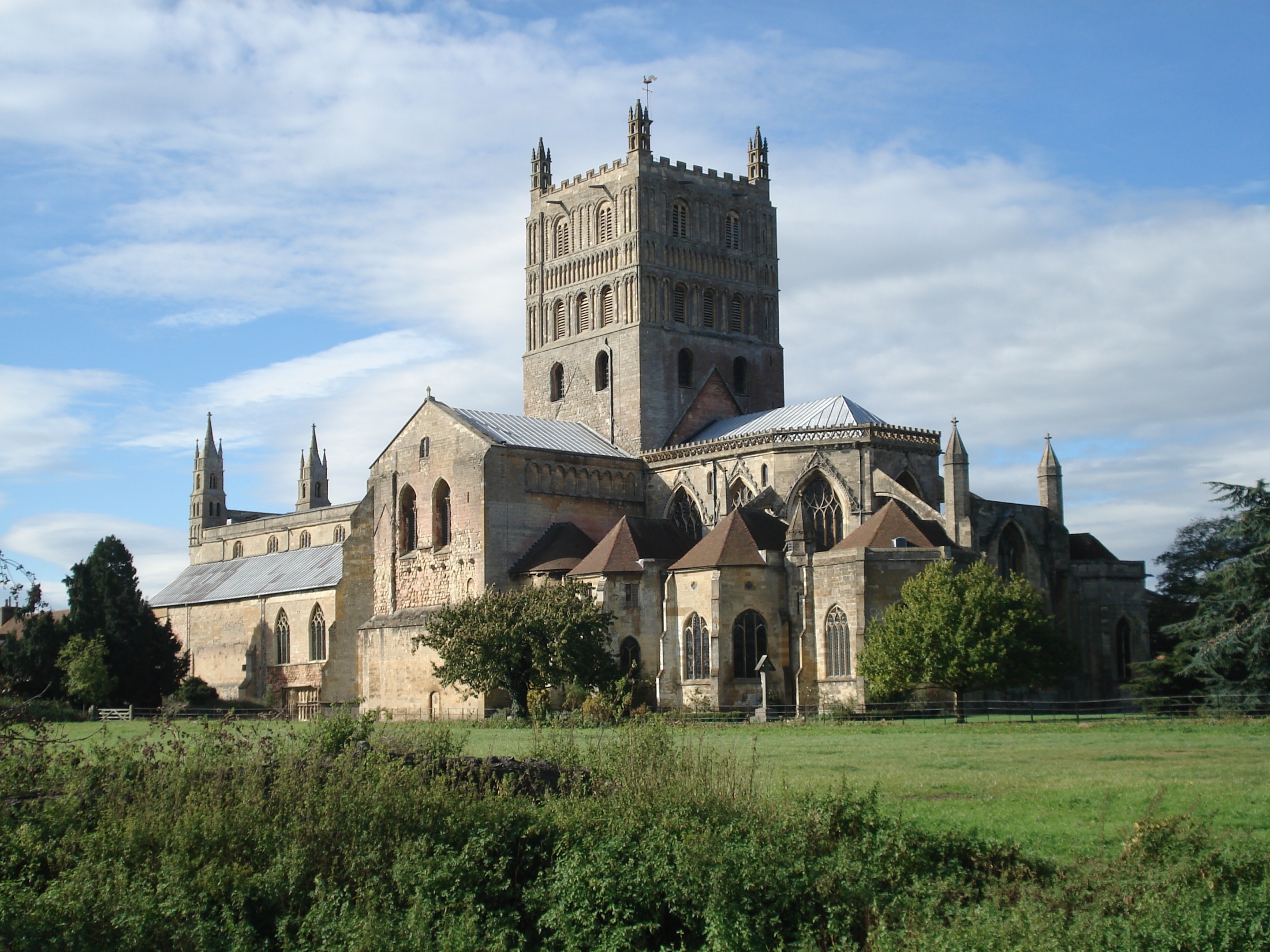 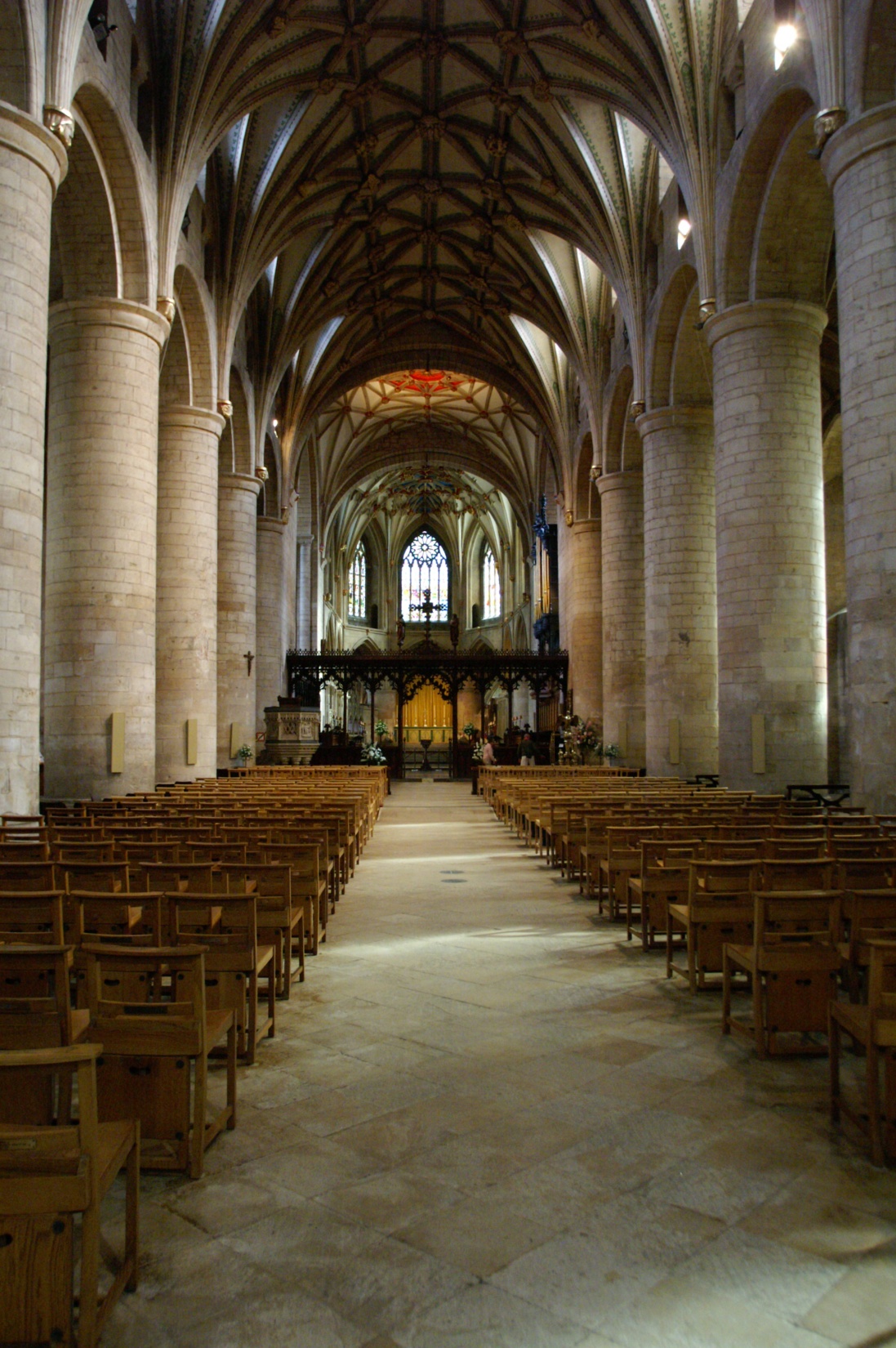 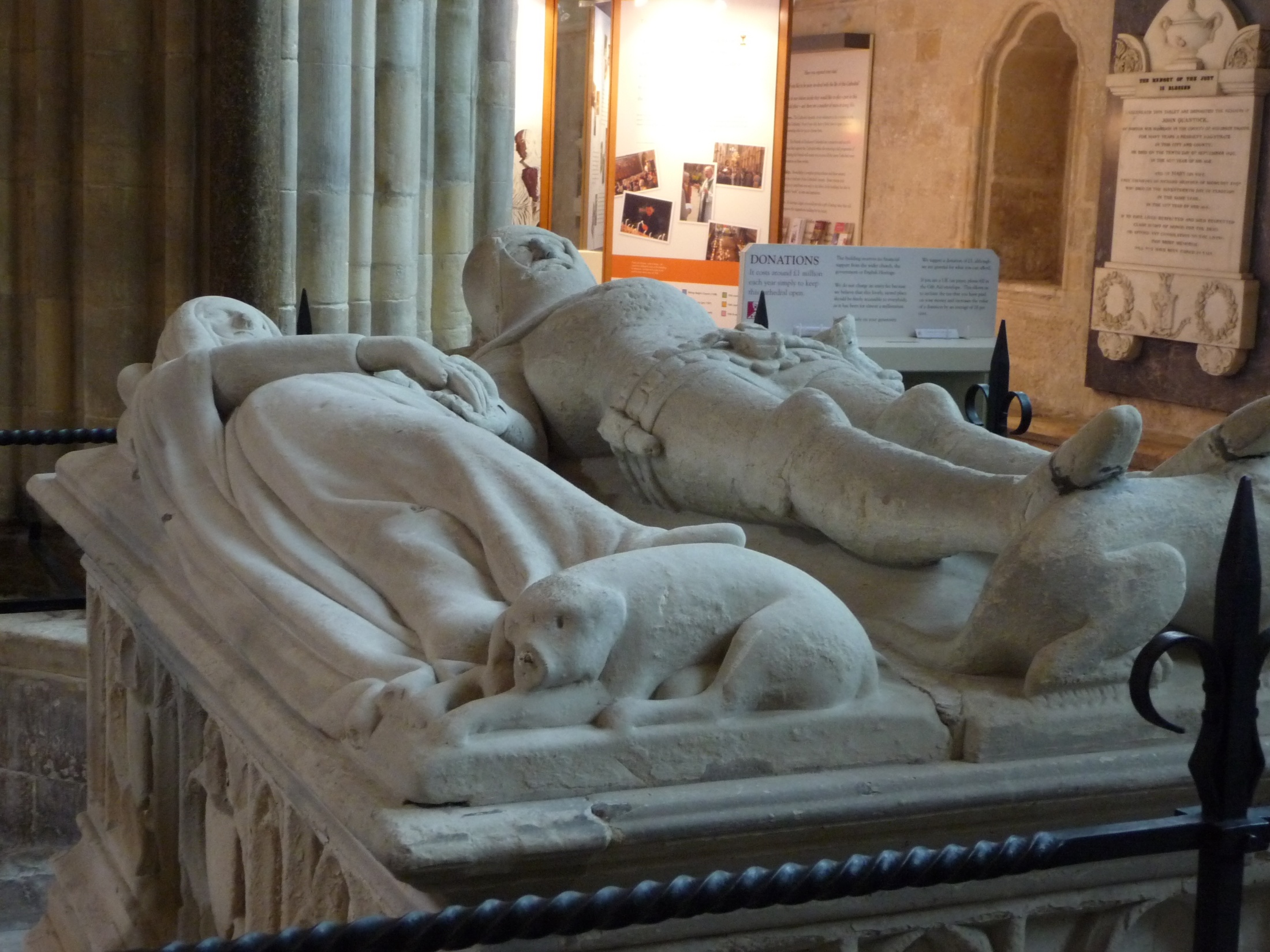 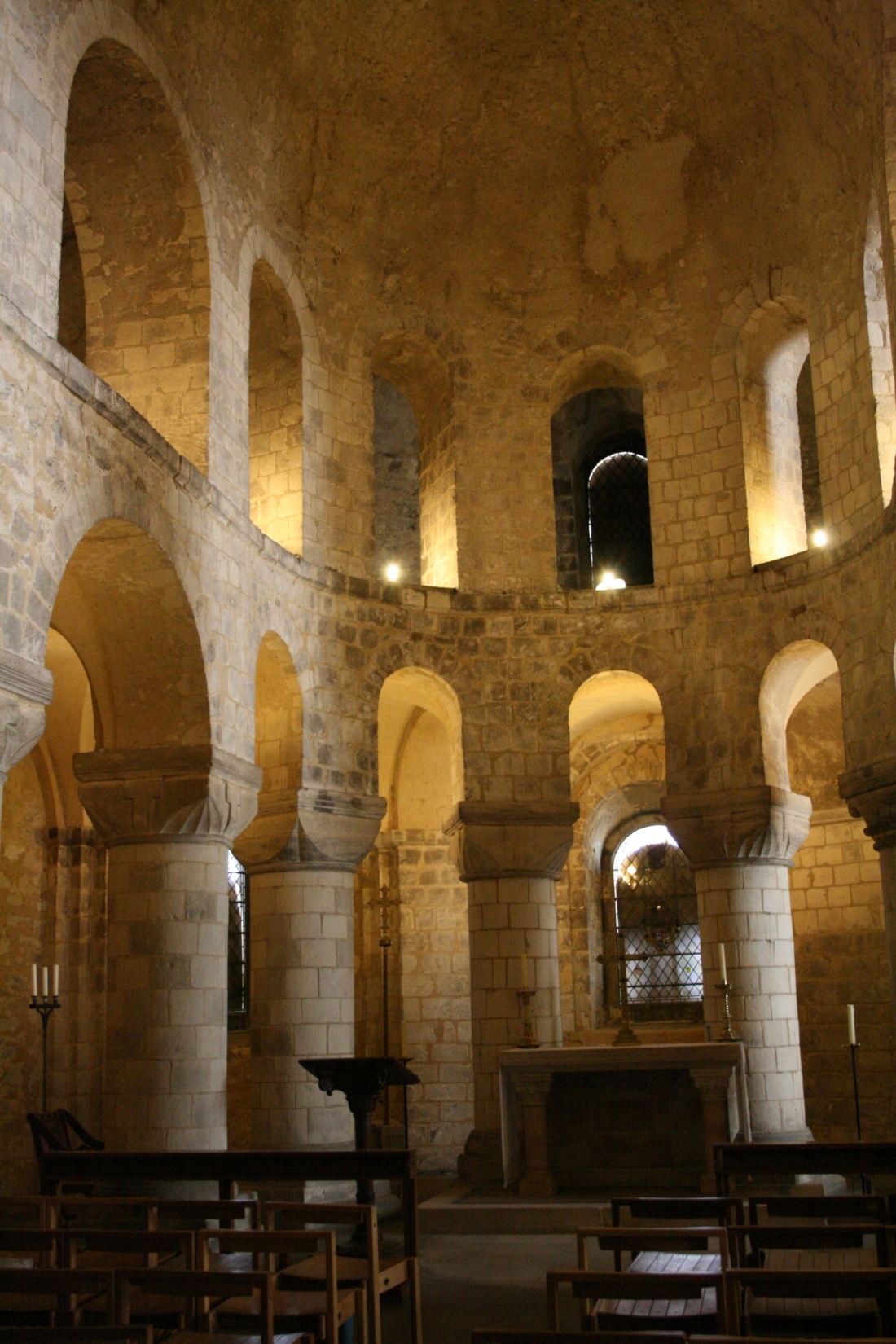 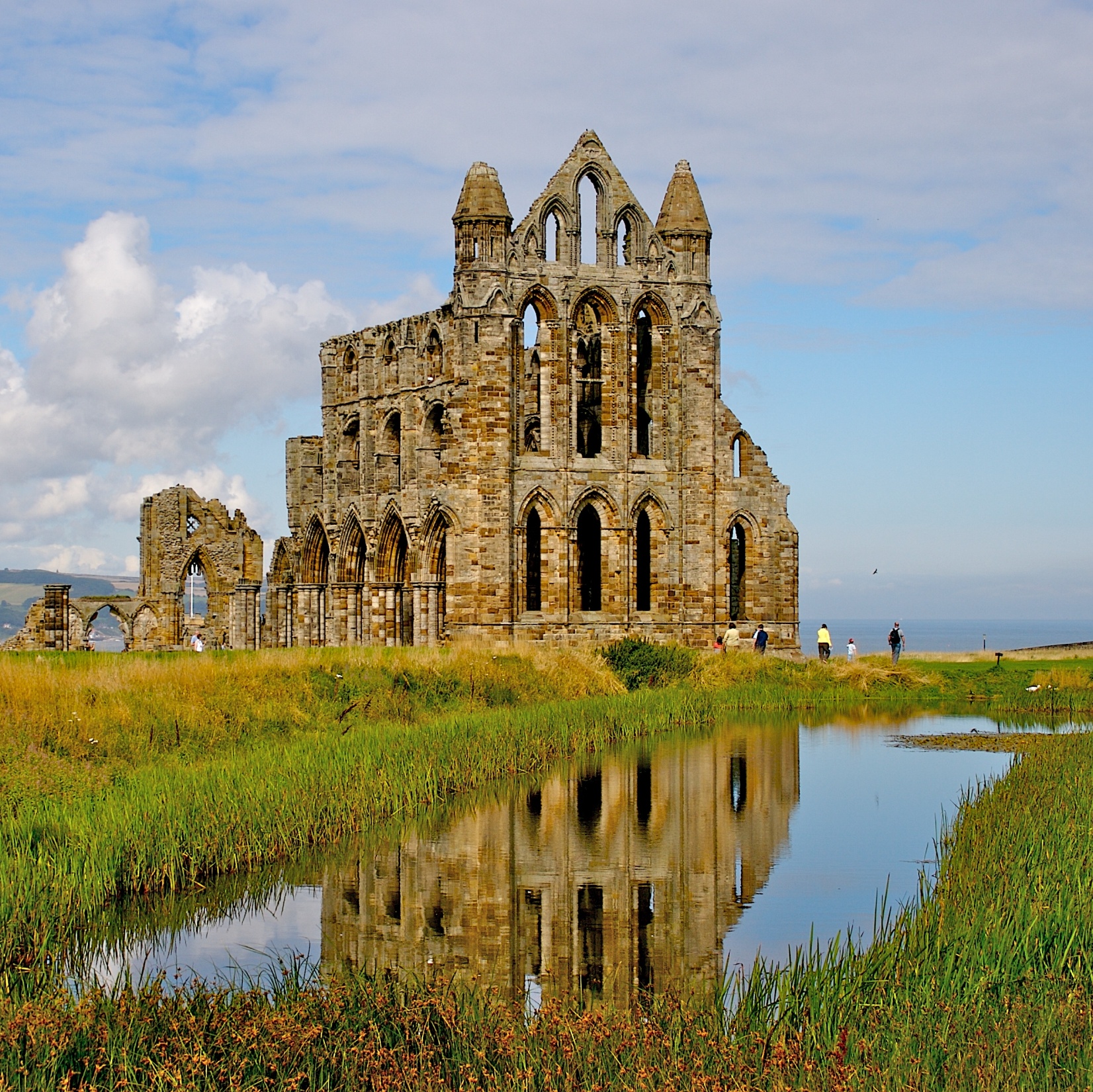 Norman castles England
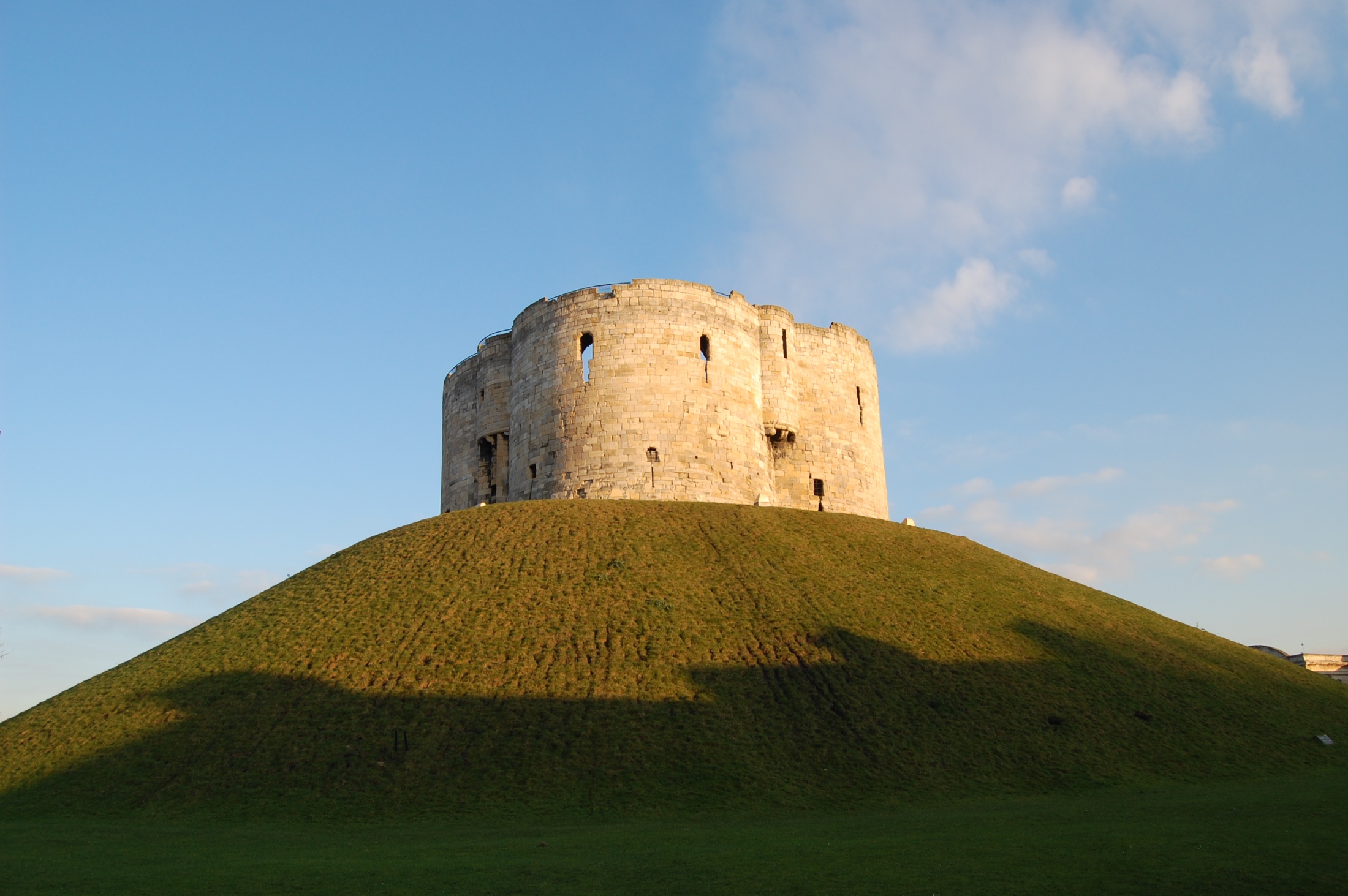 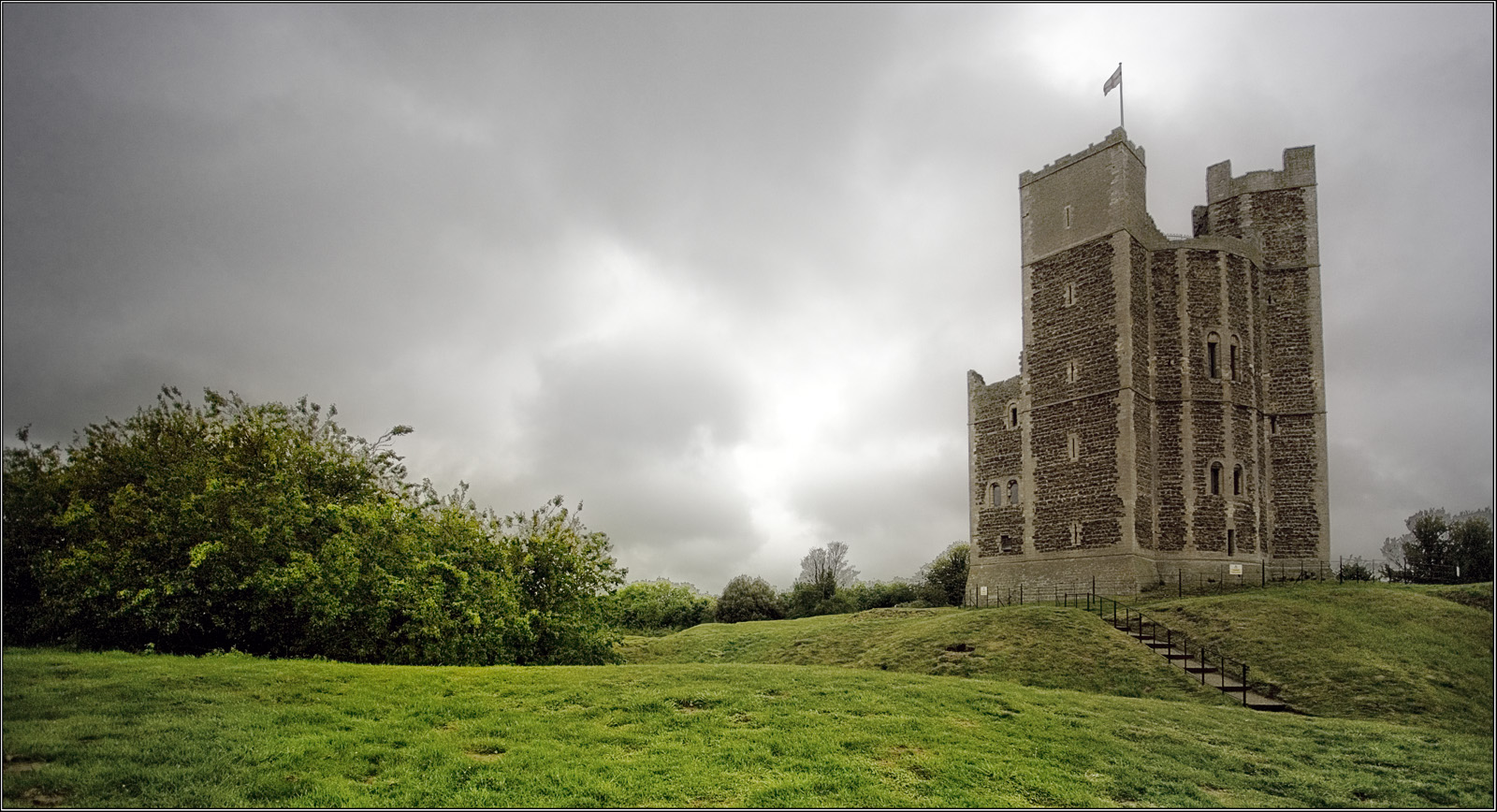 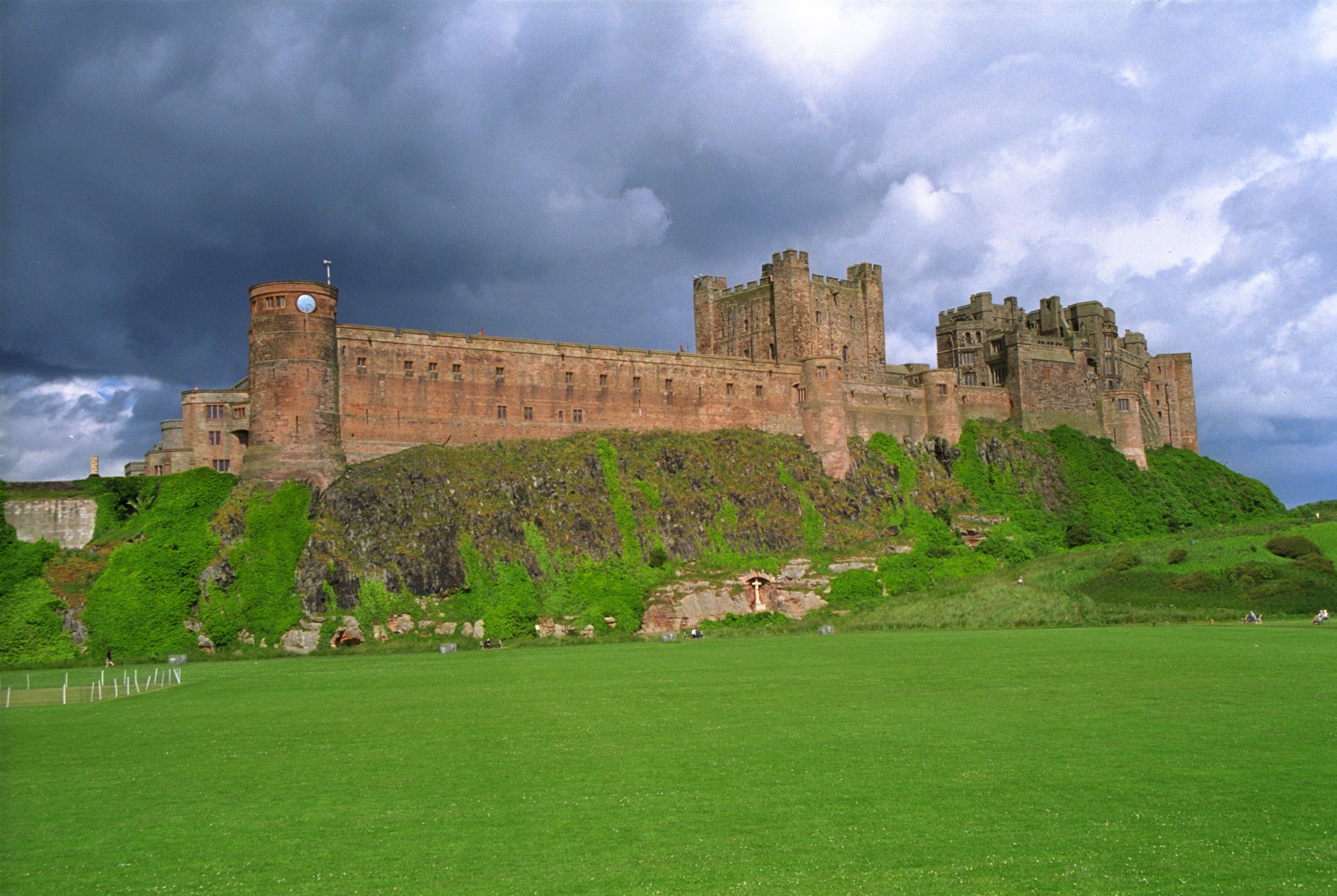 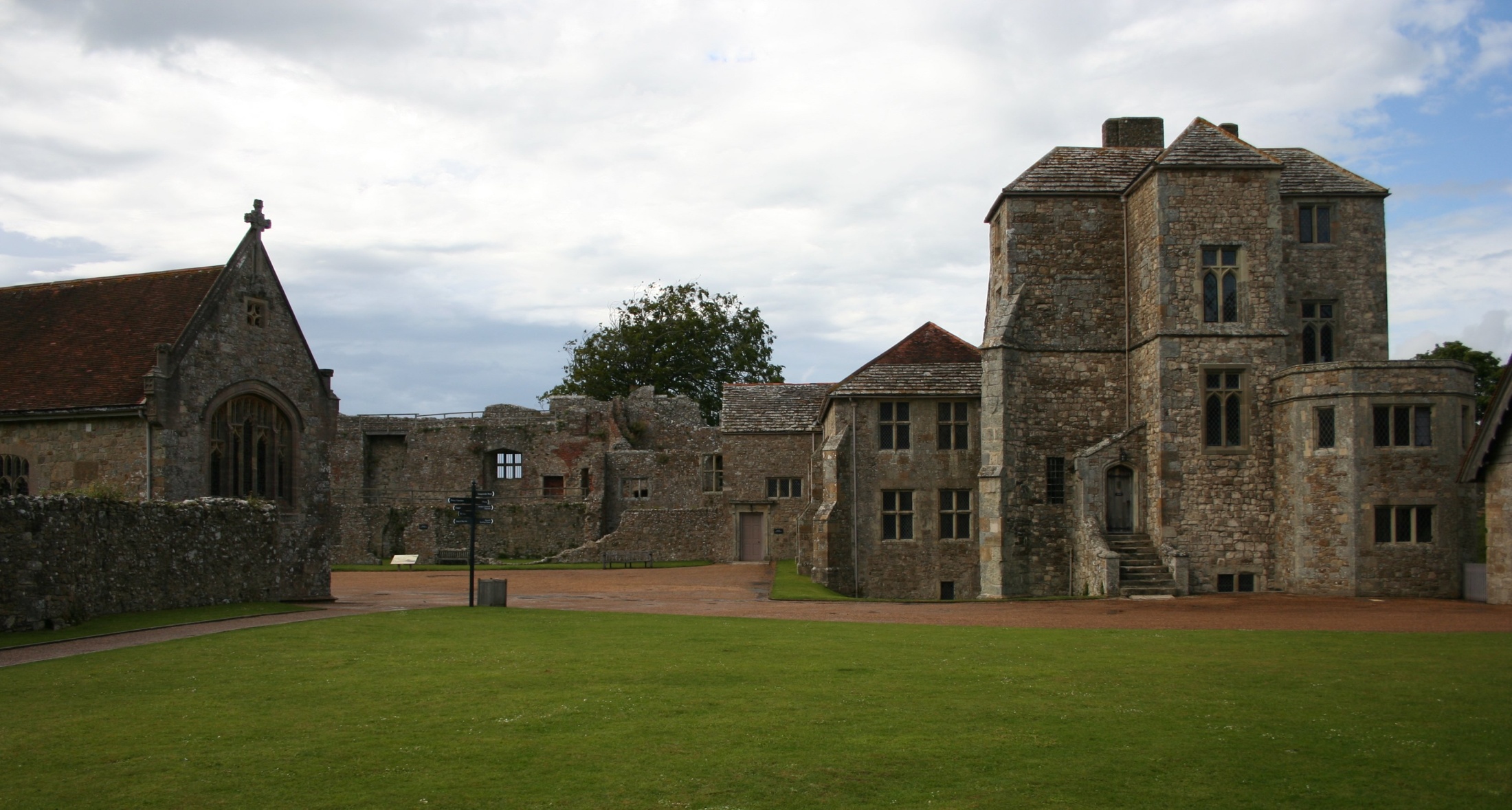 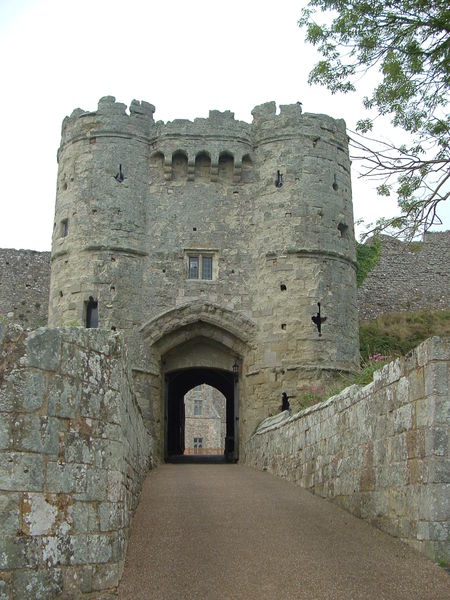 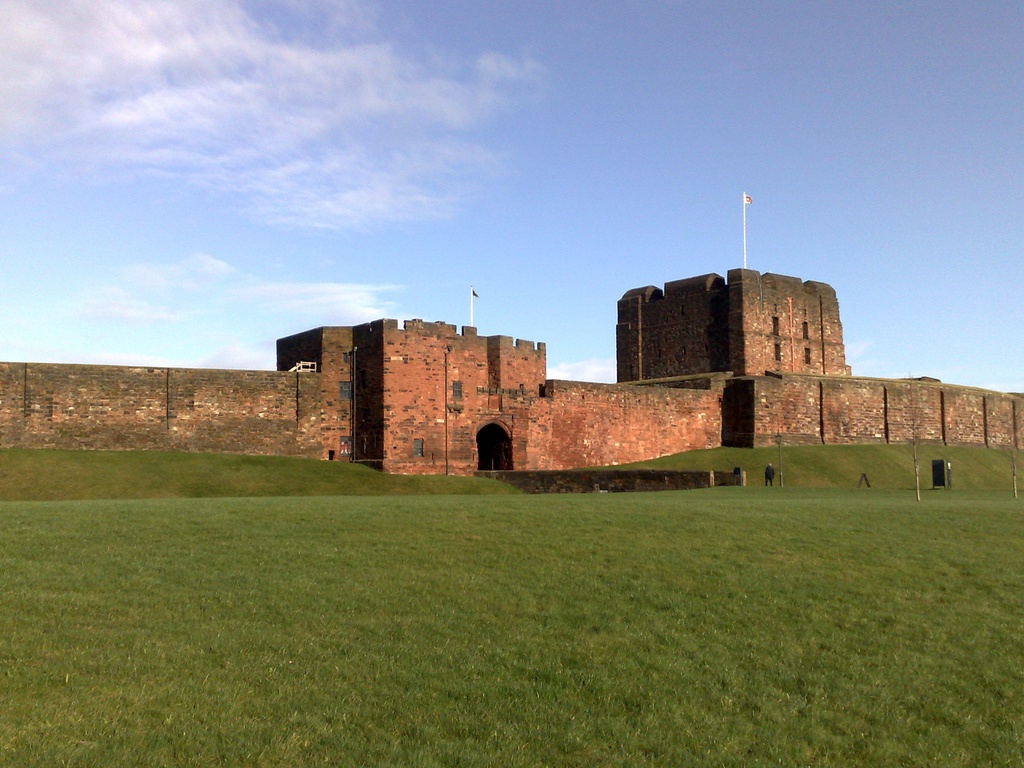 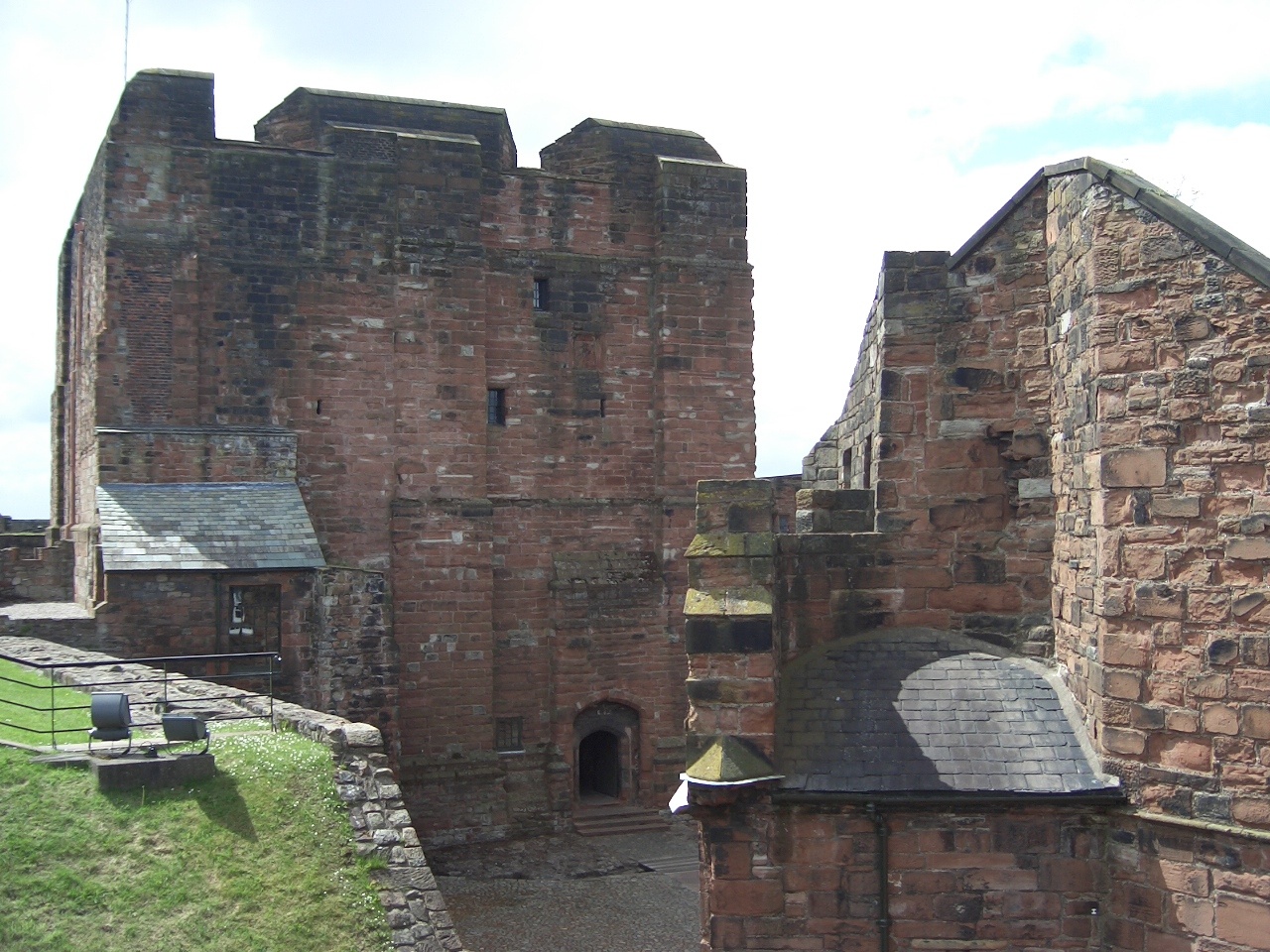 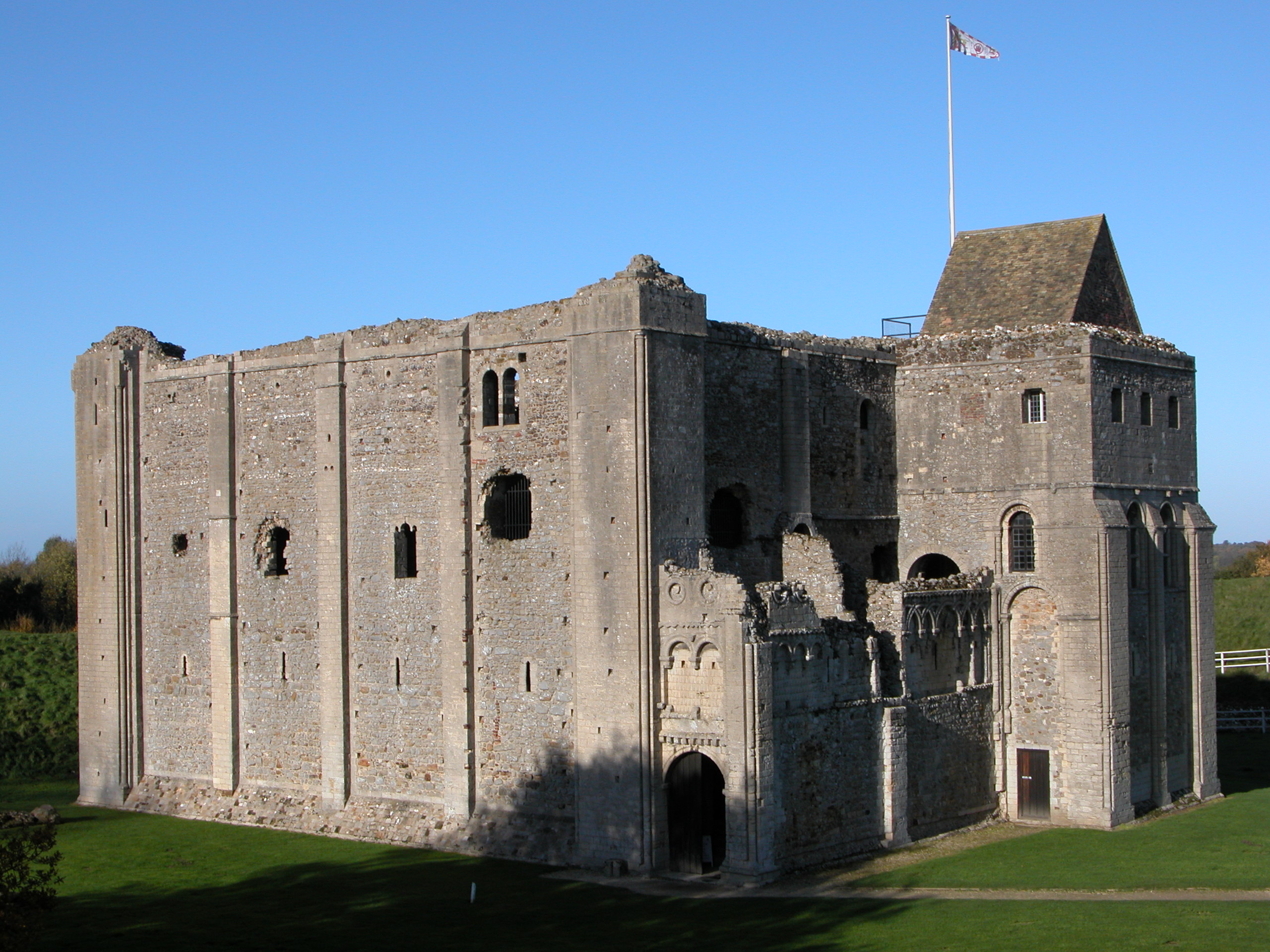 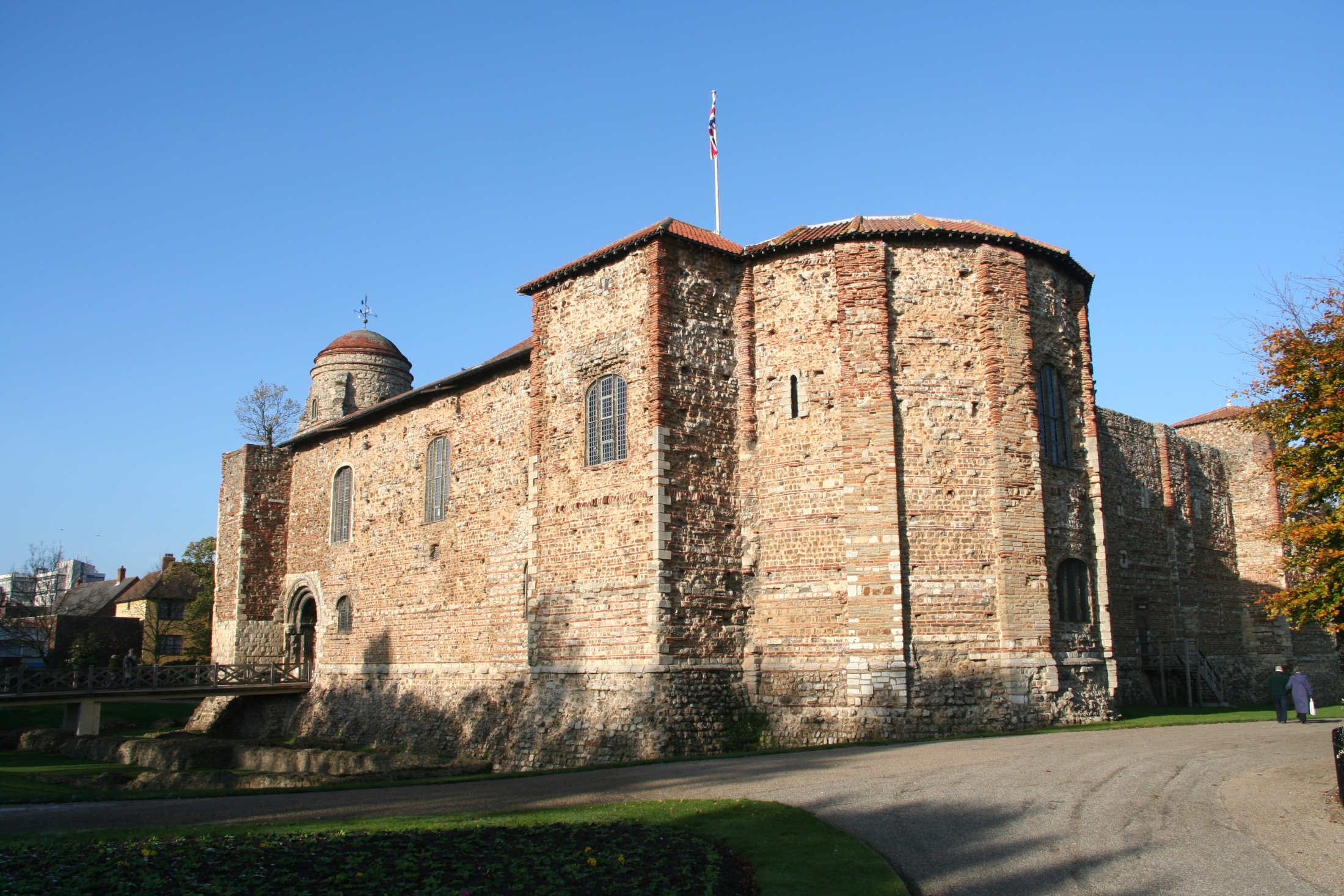 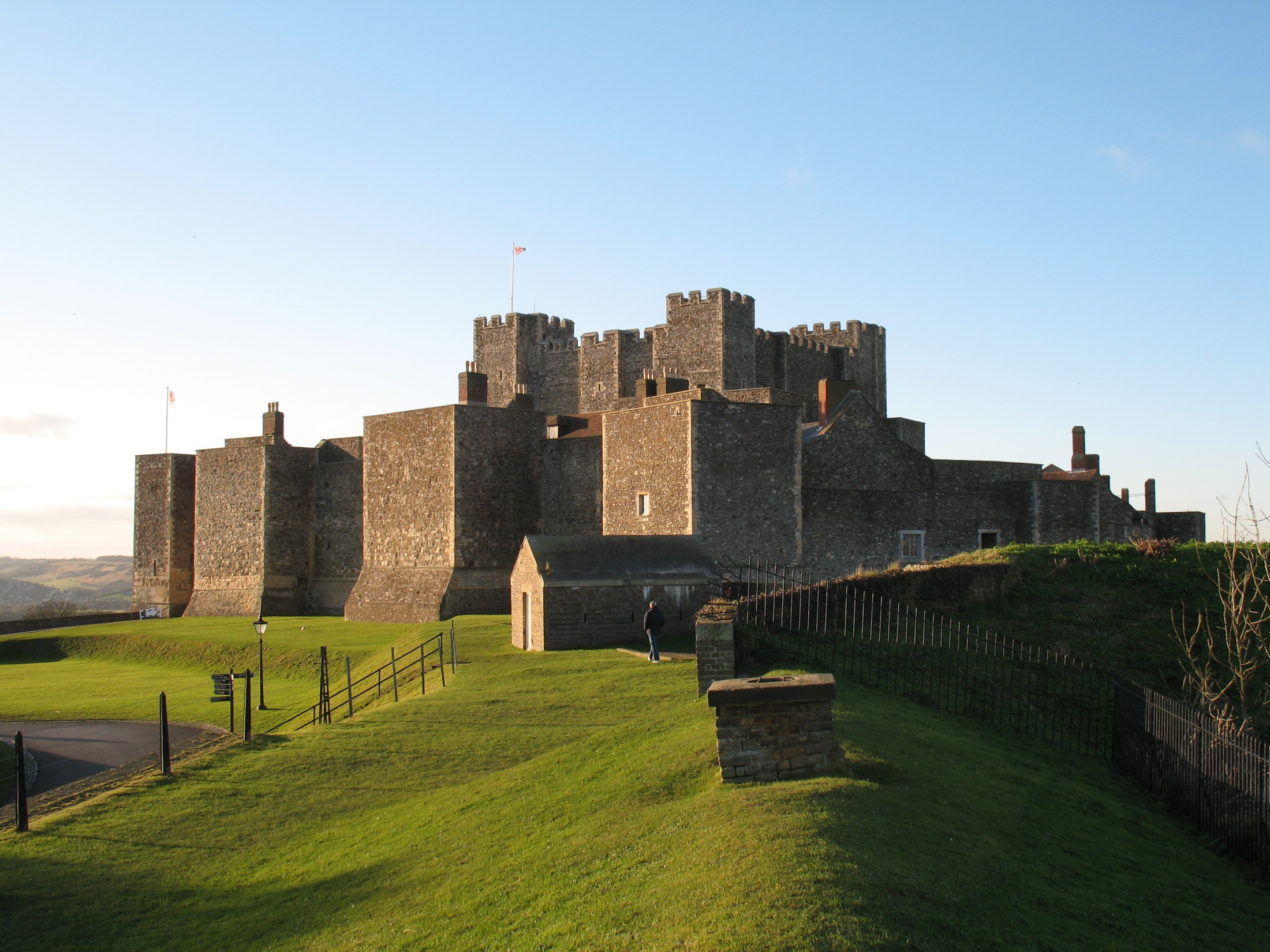 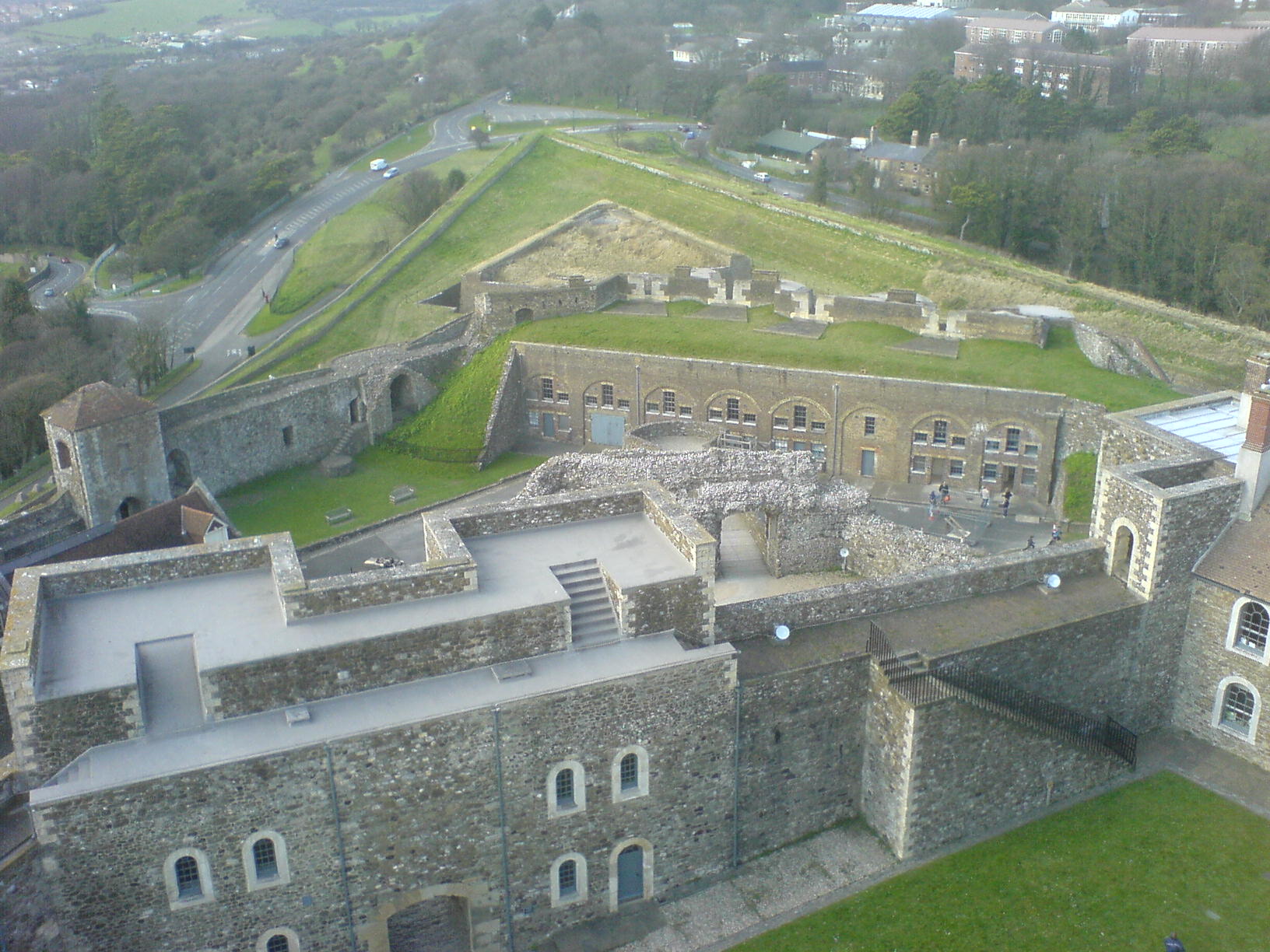 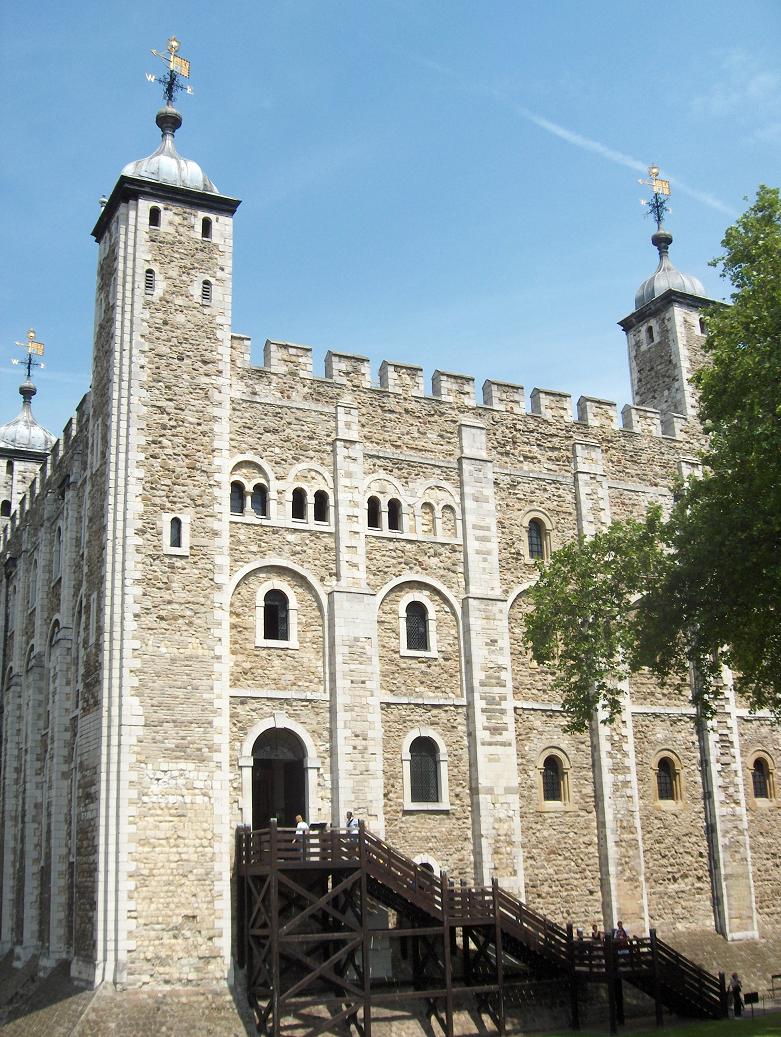 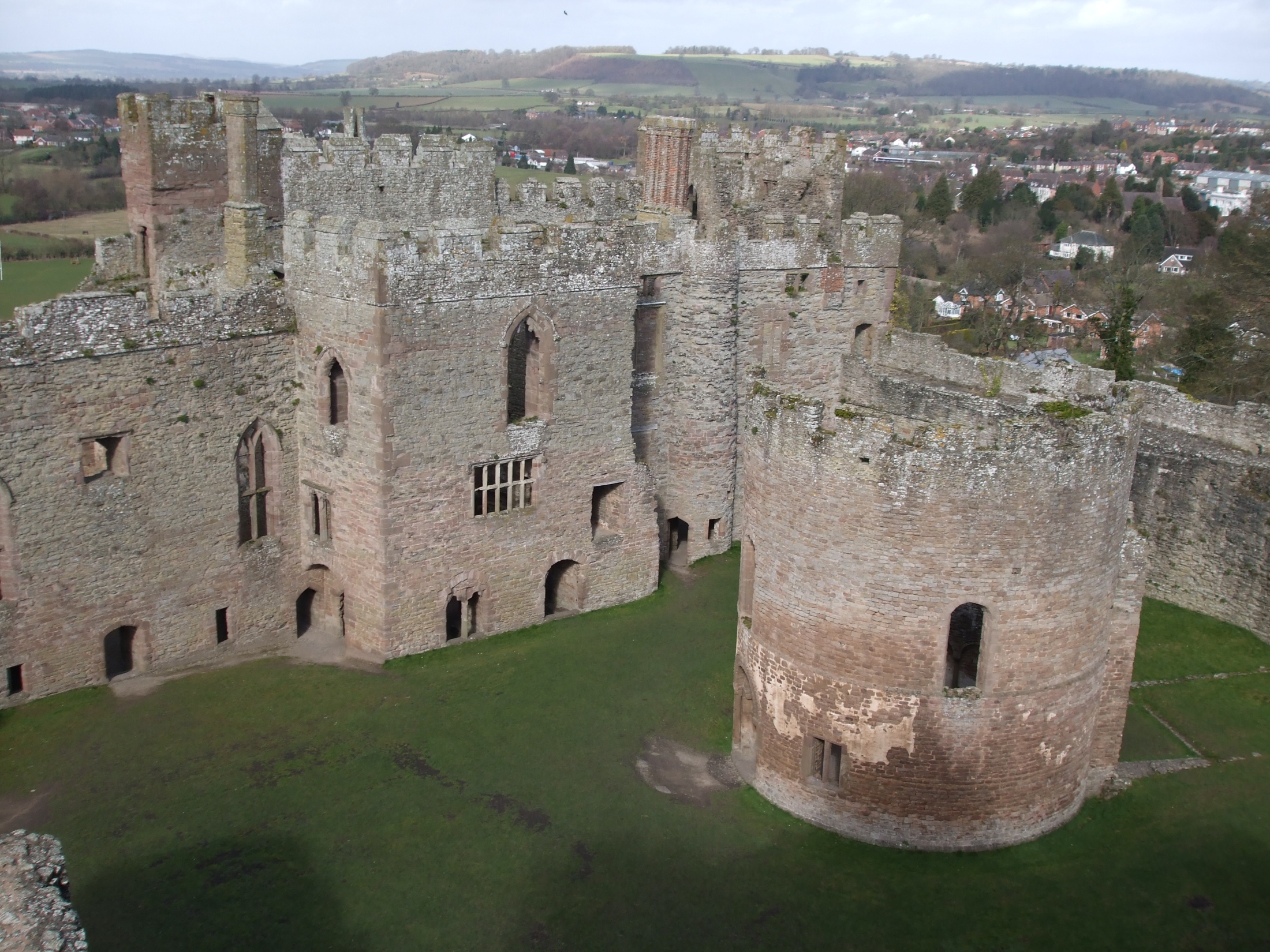 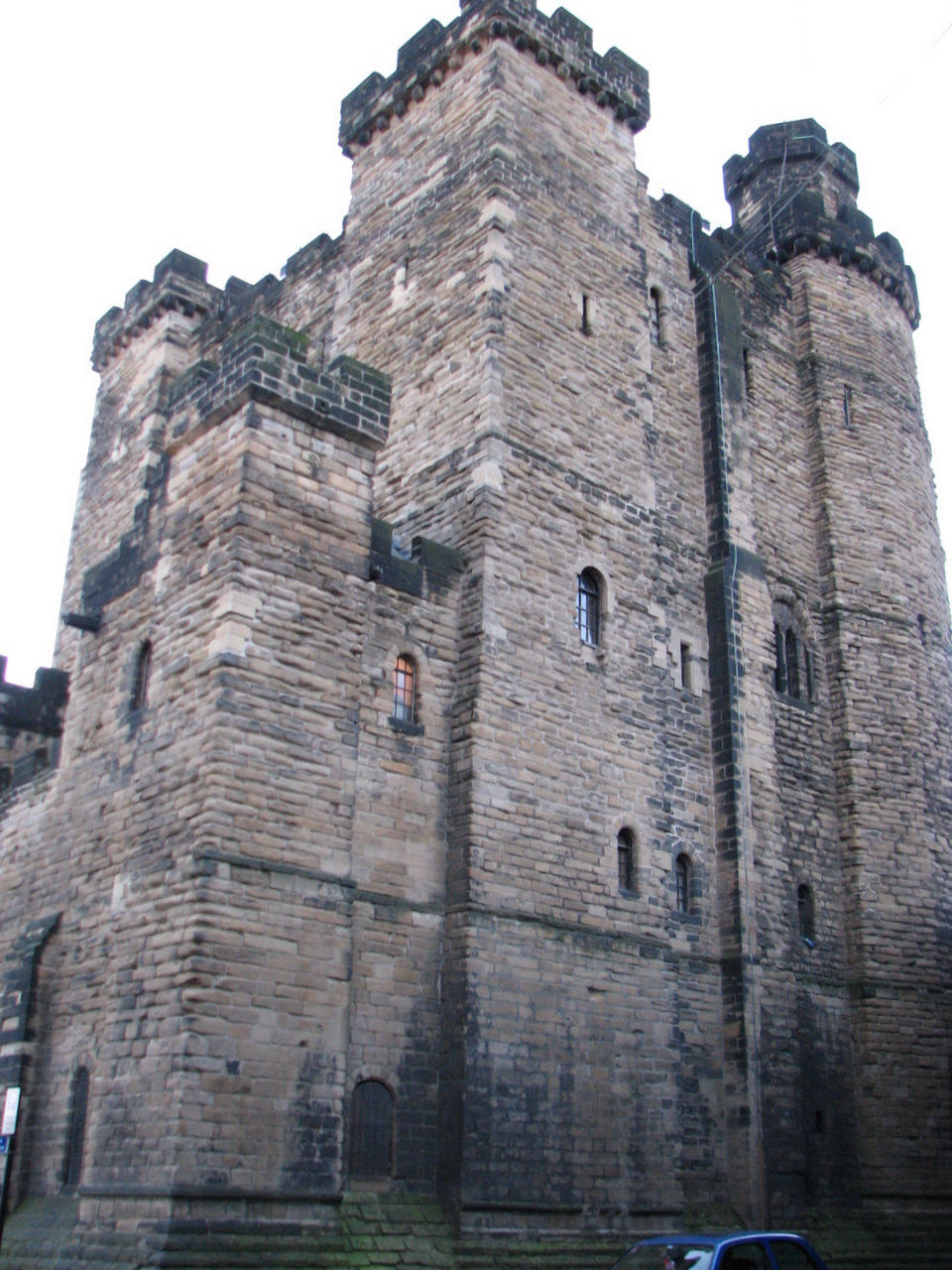 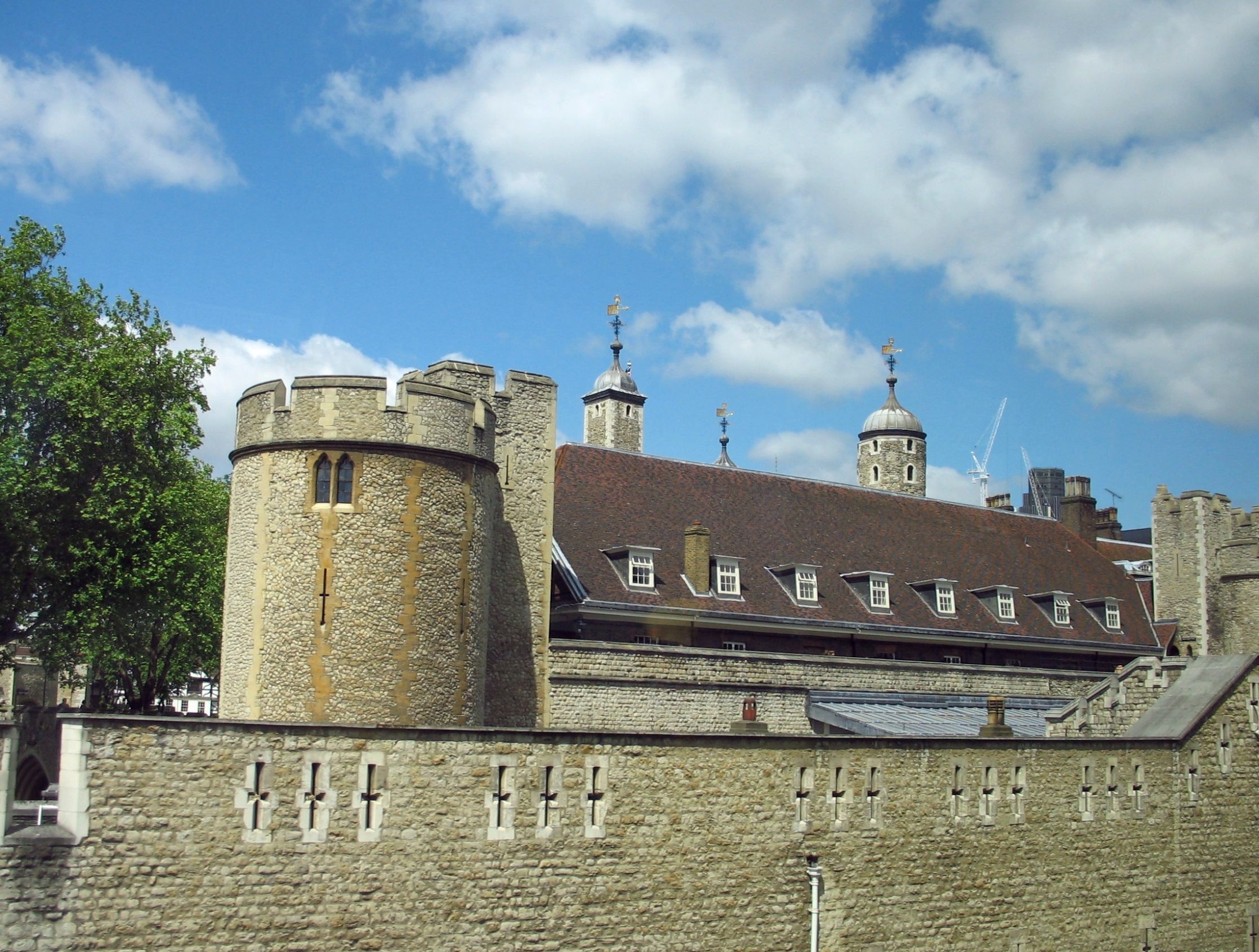 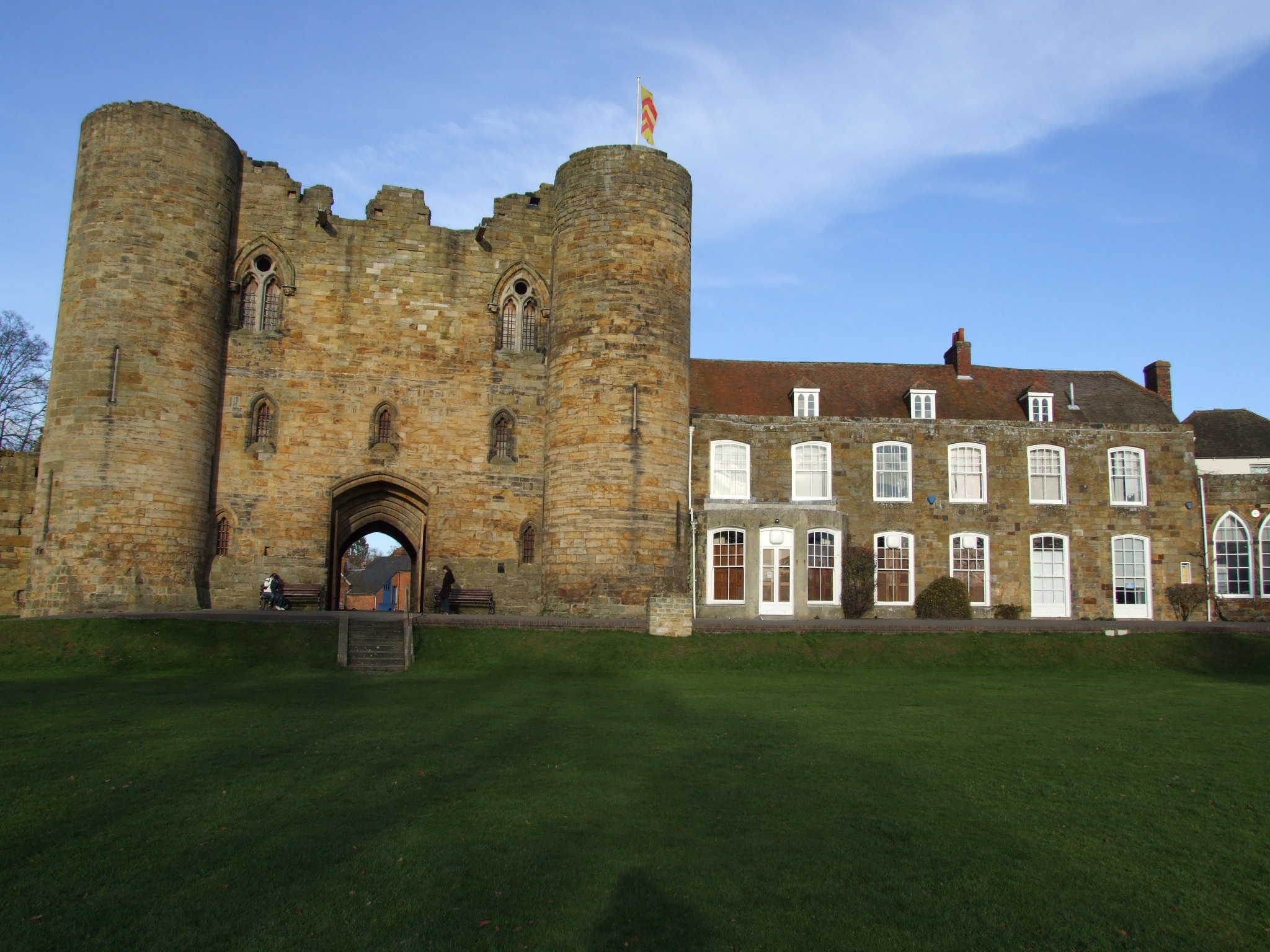 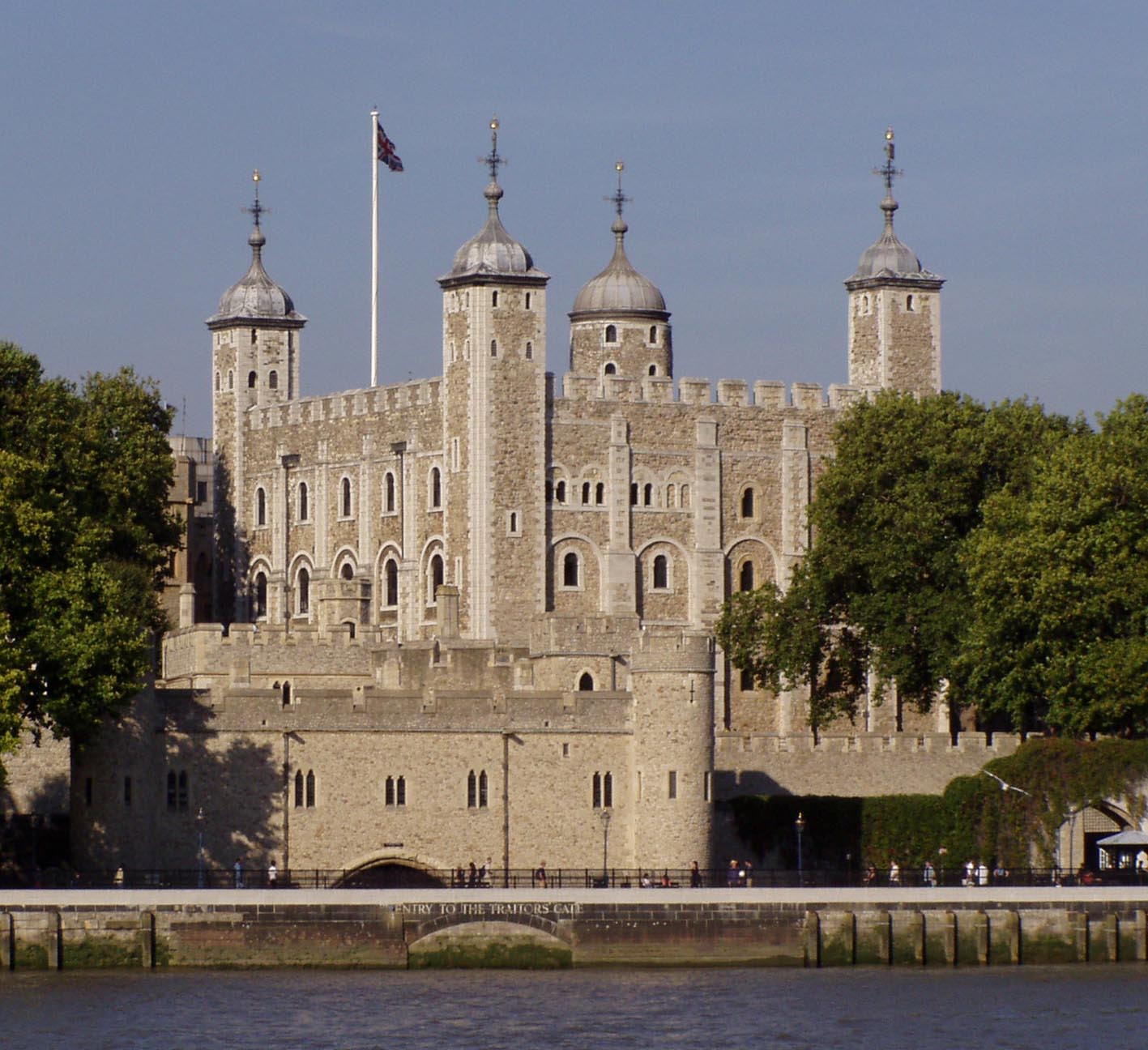 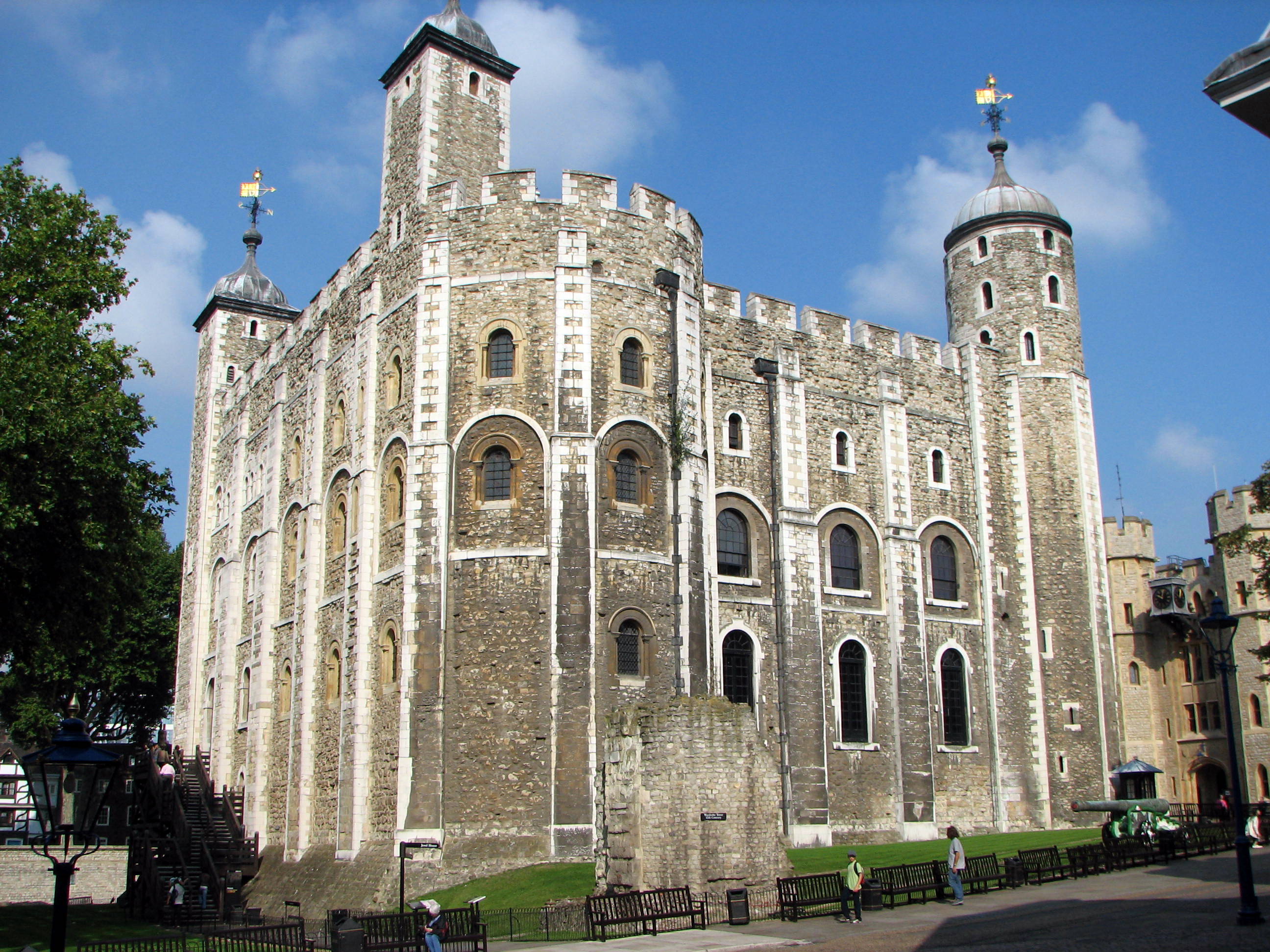 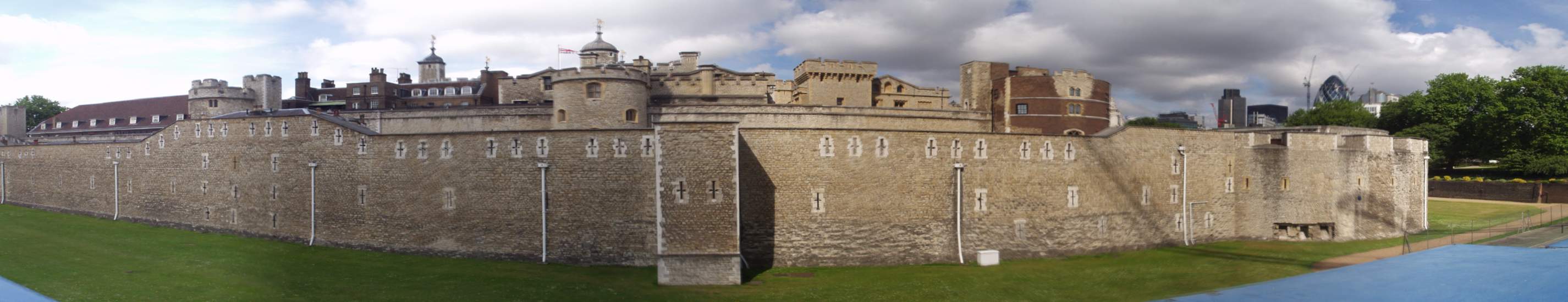 Norman castles Wales
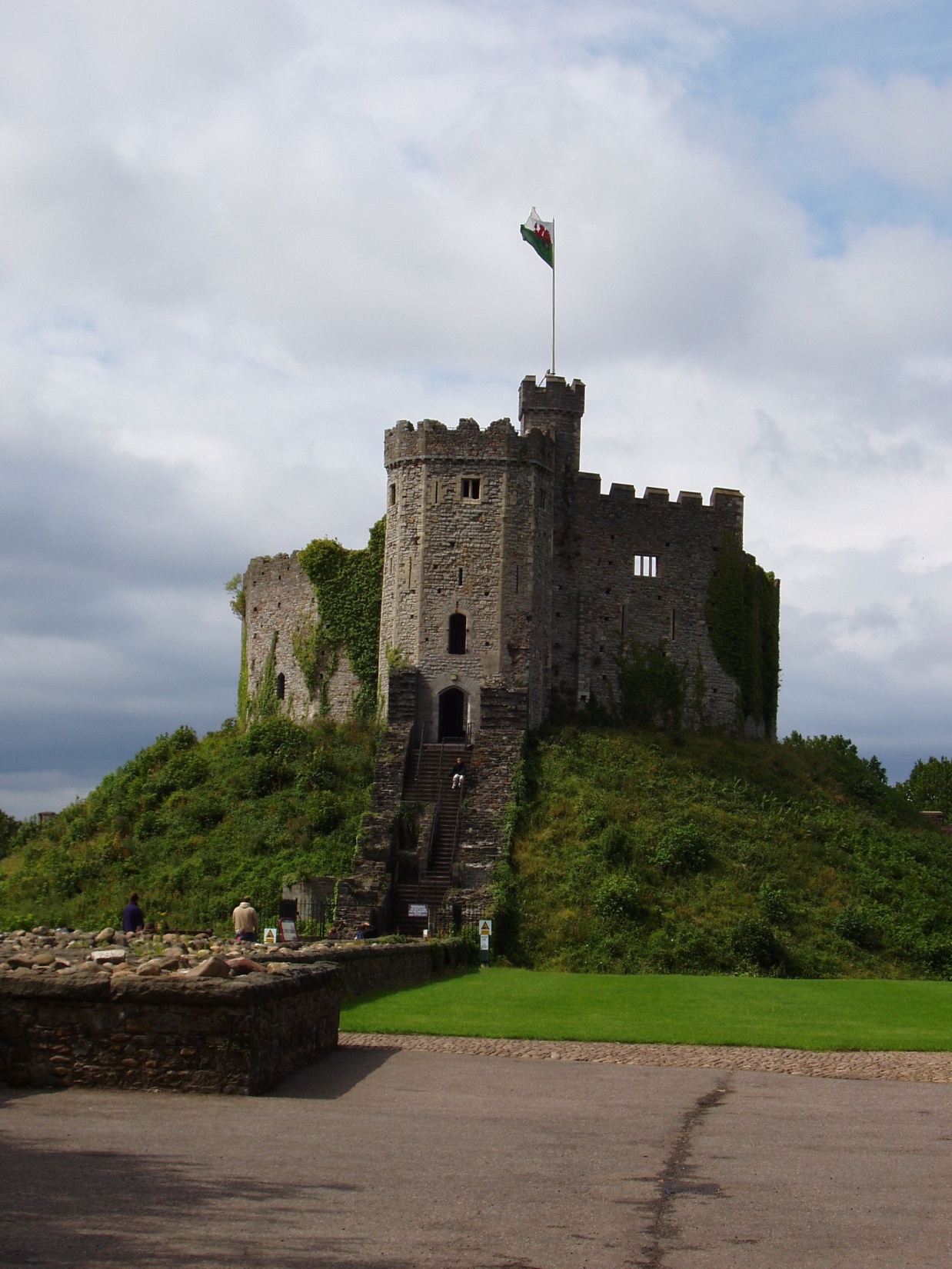 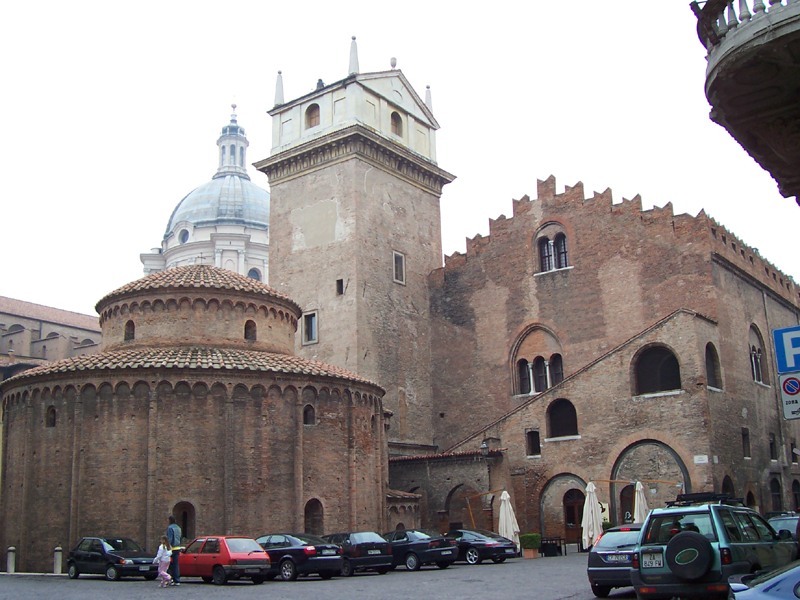 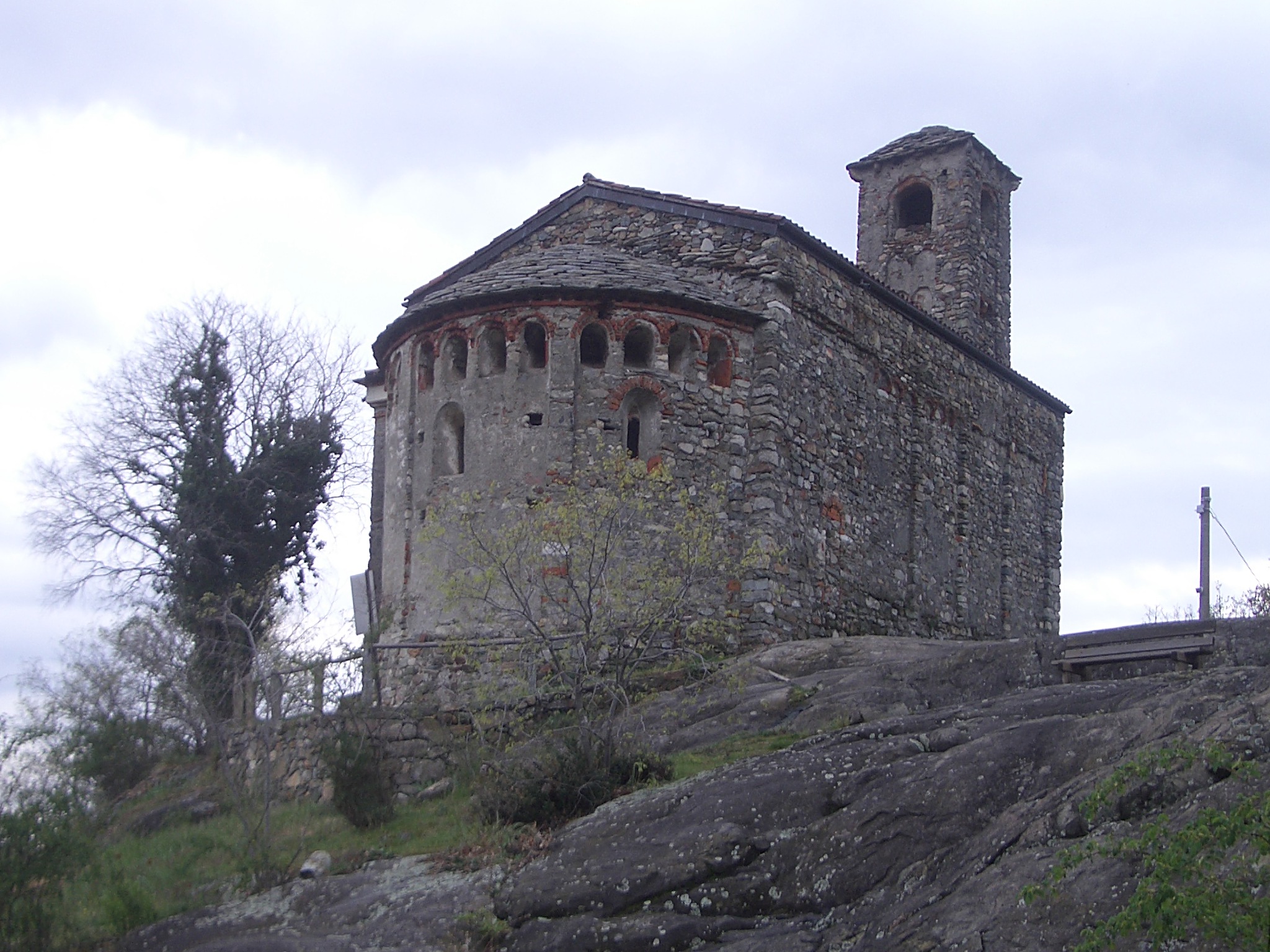 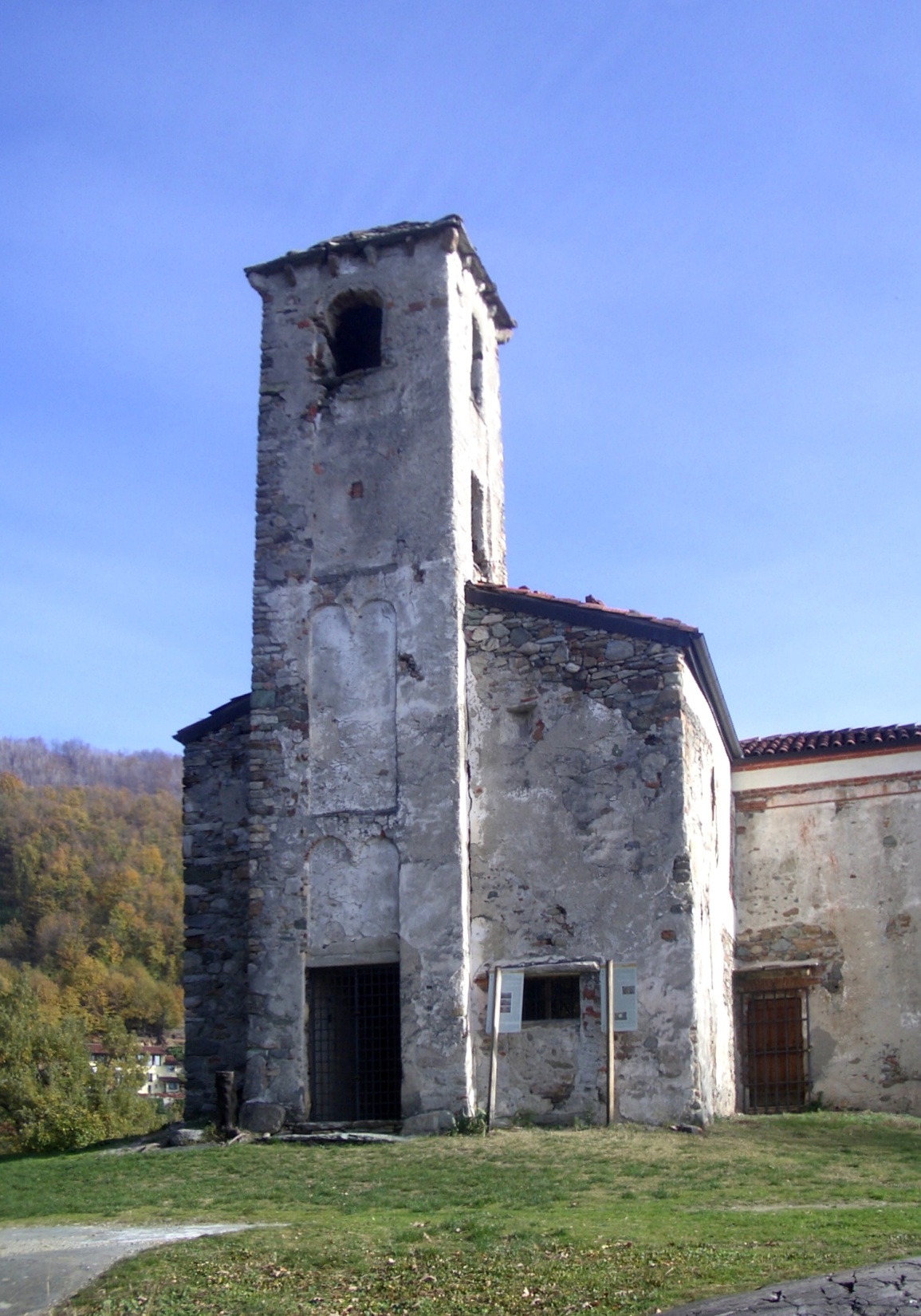 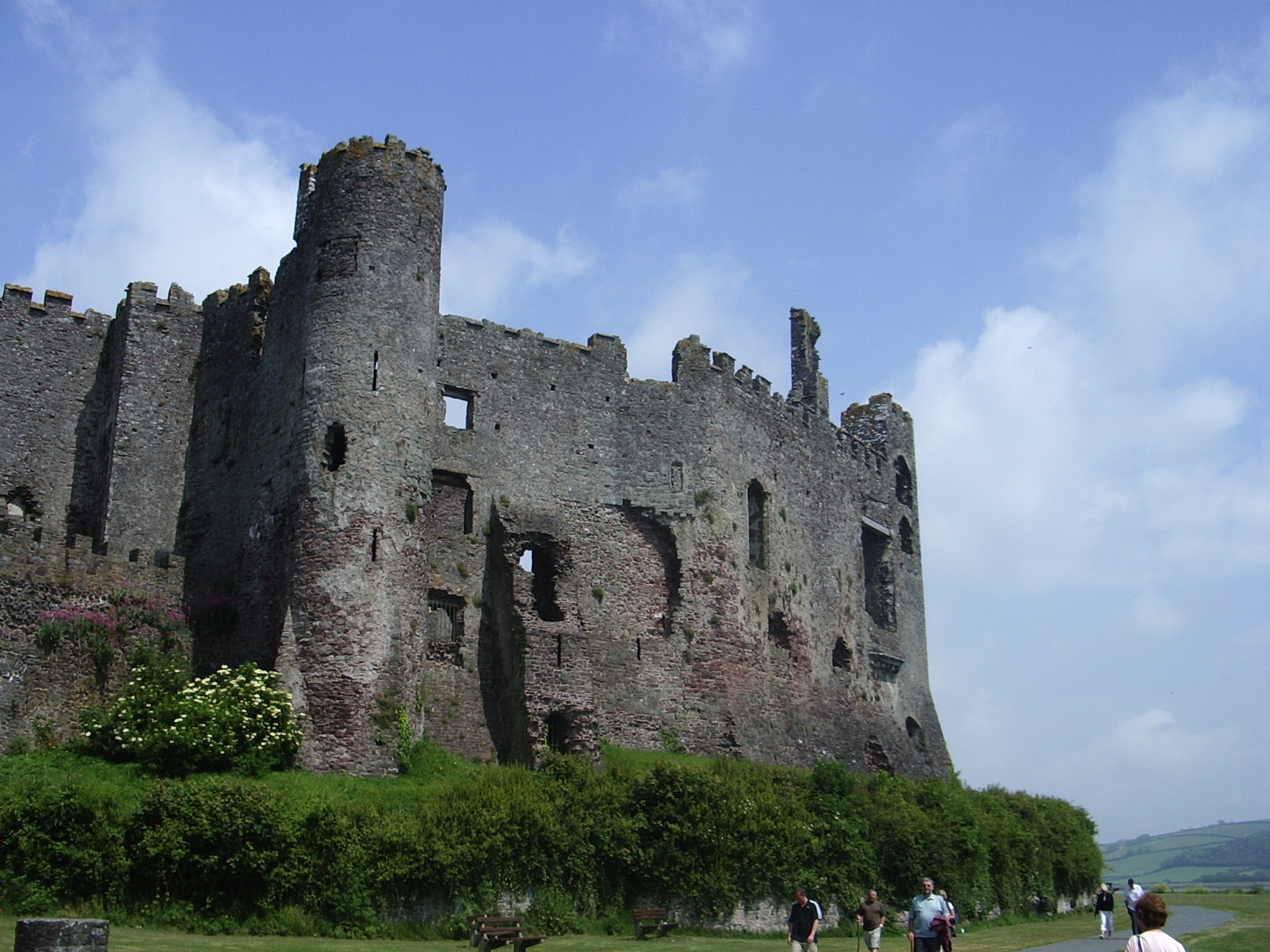 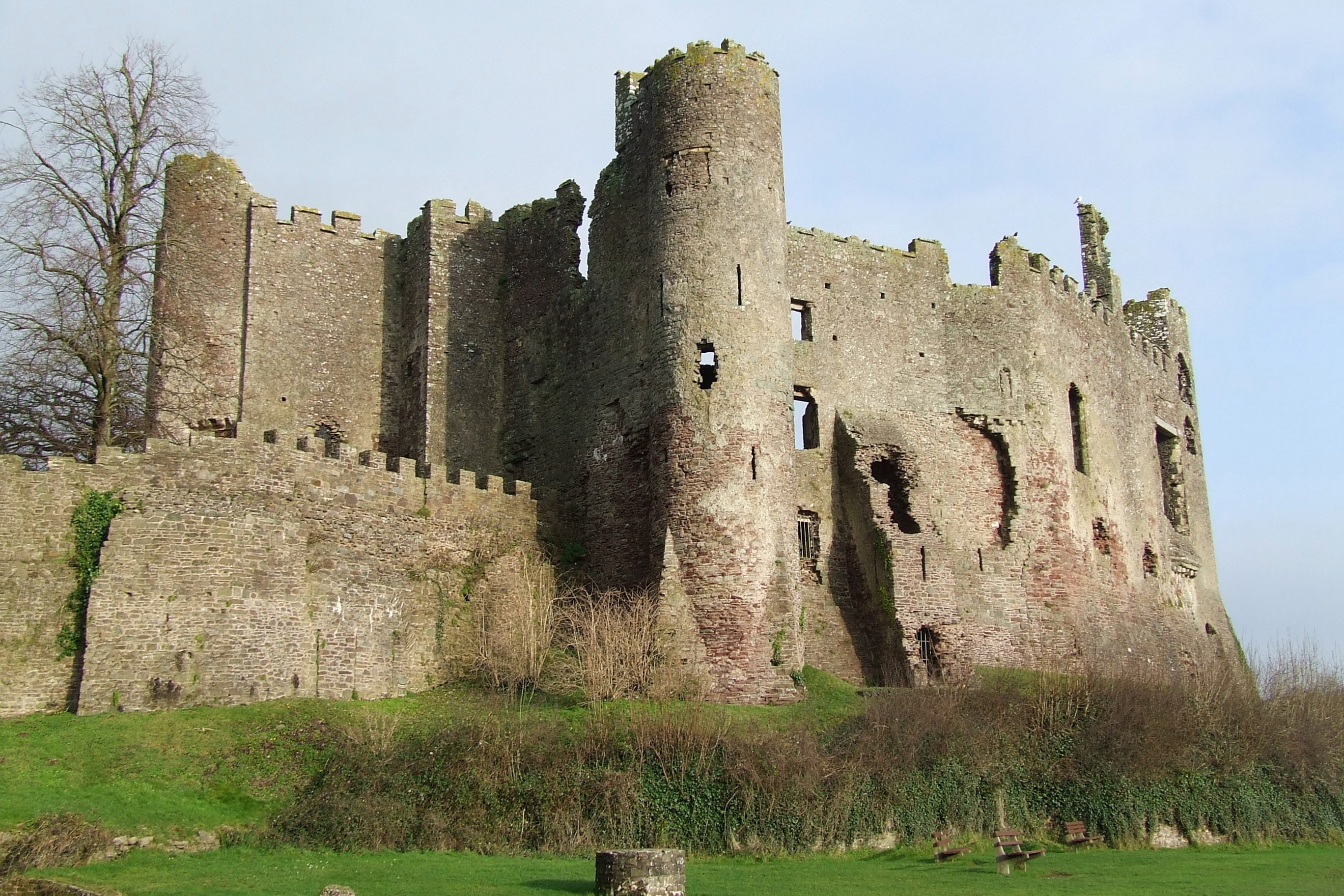 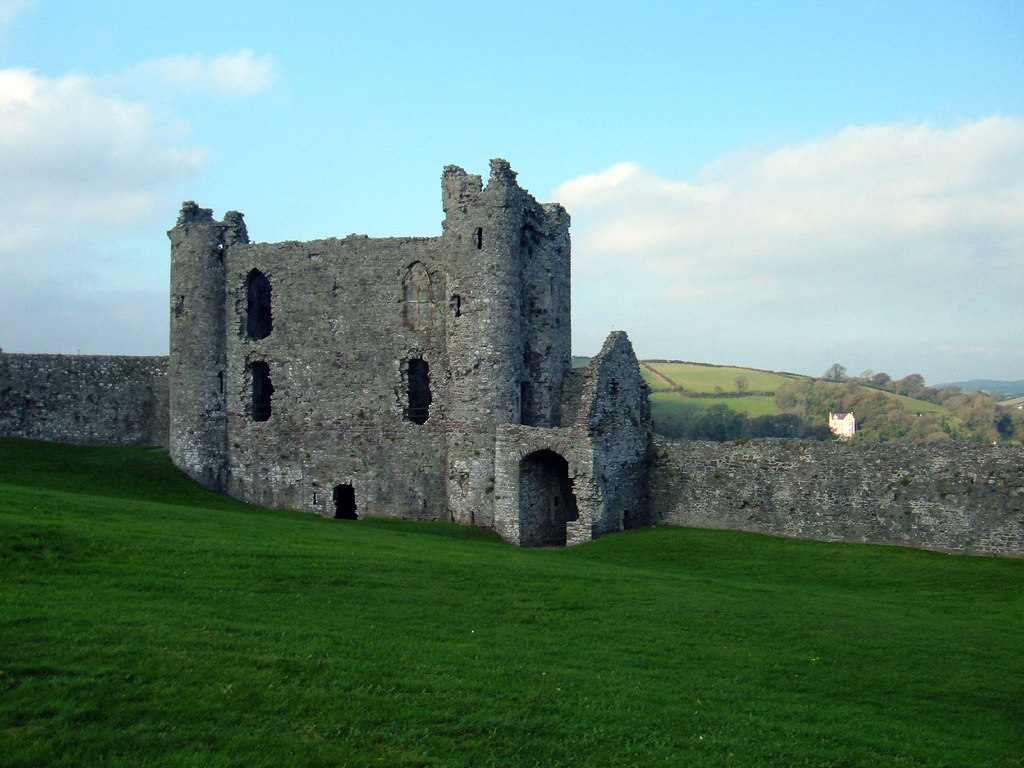 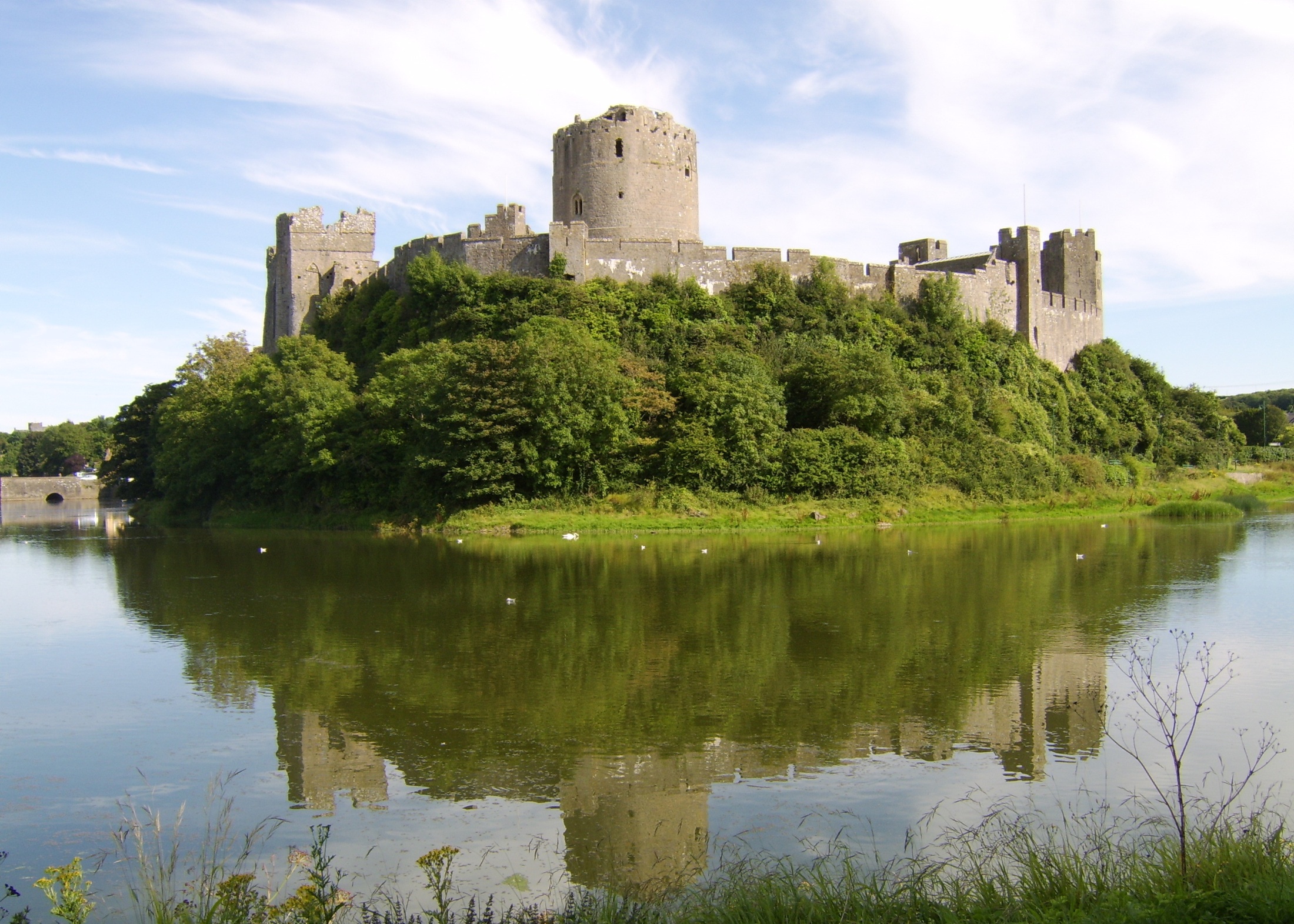 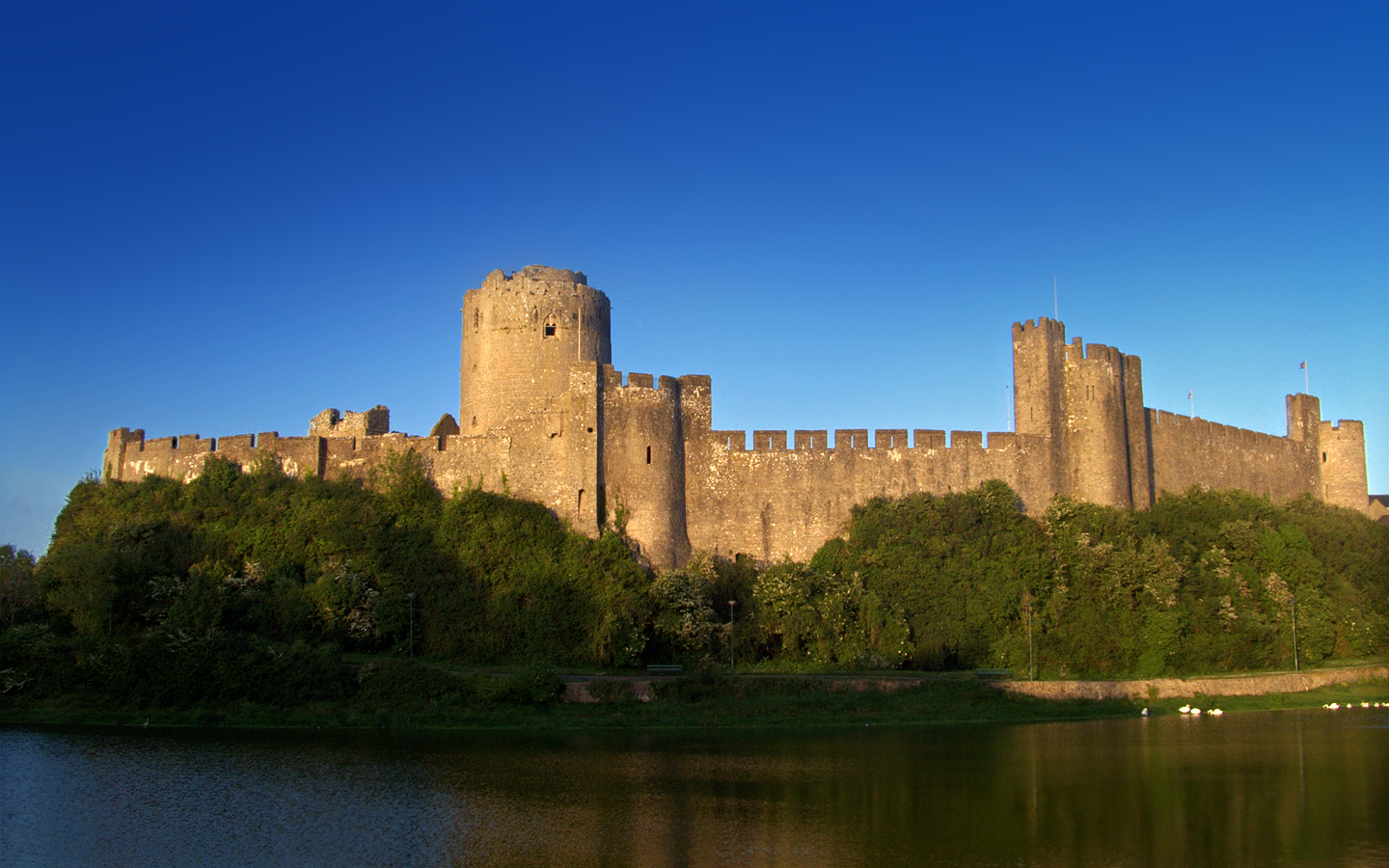 Norman castles Ireland
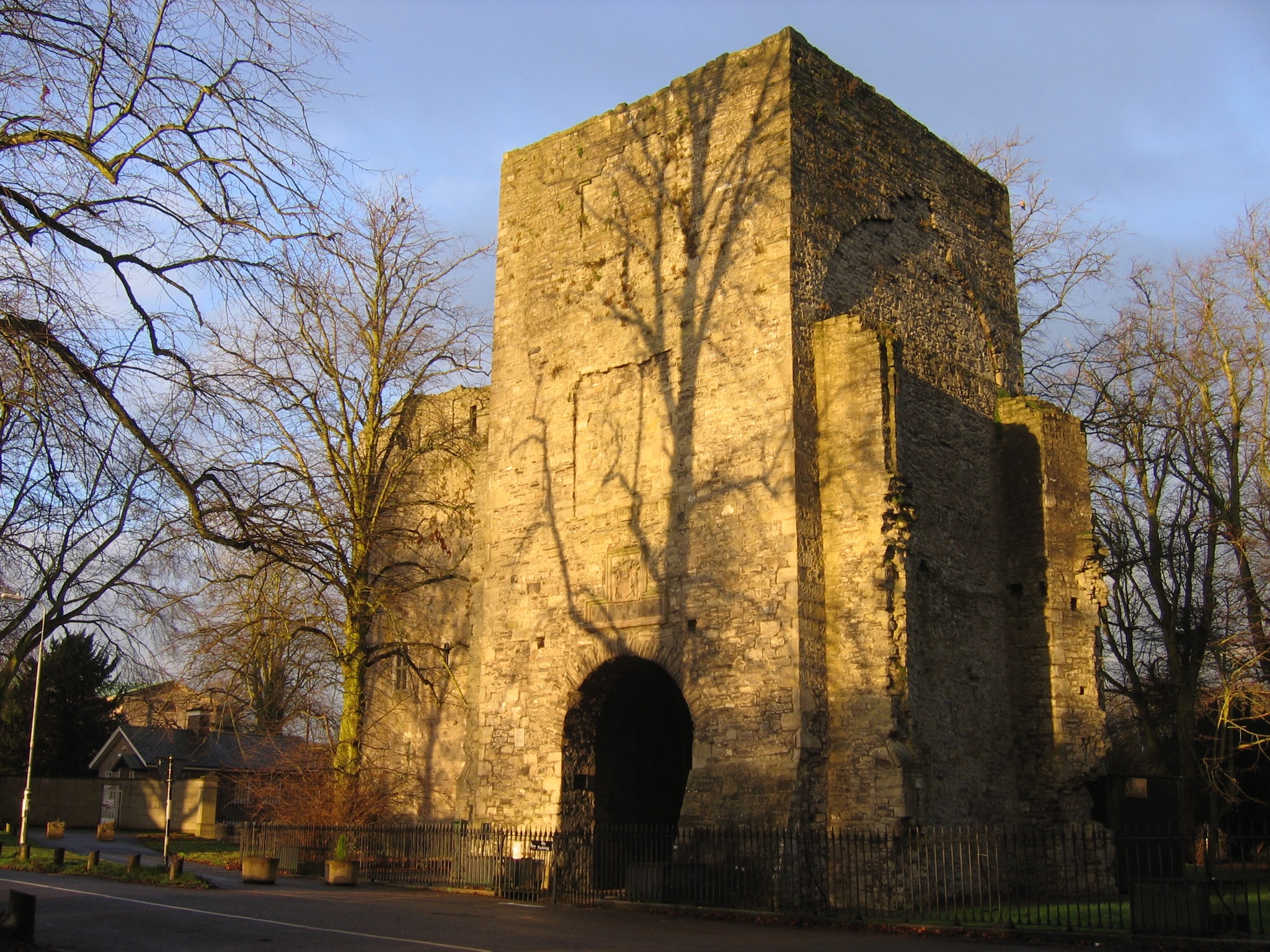 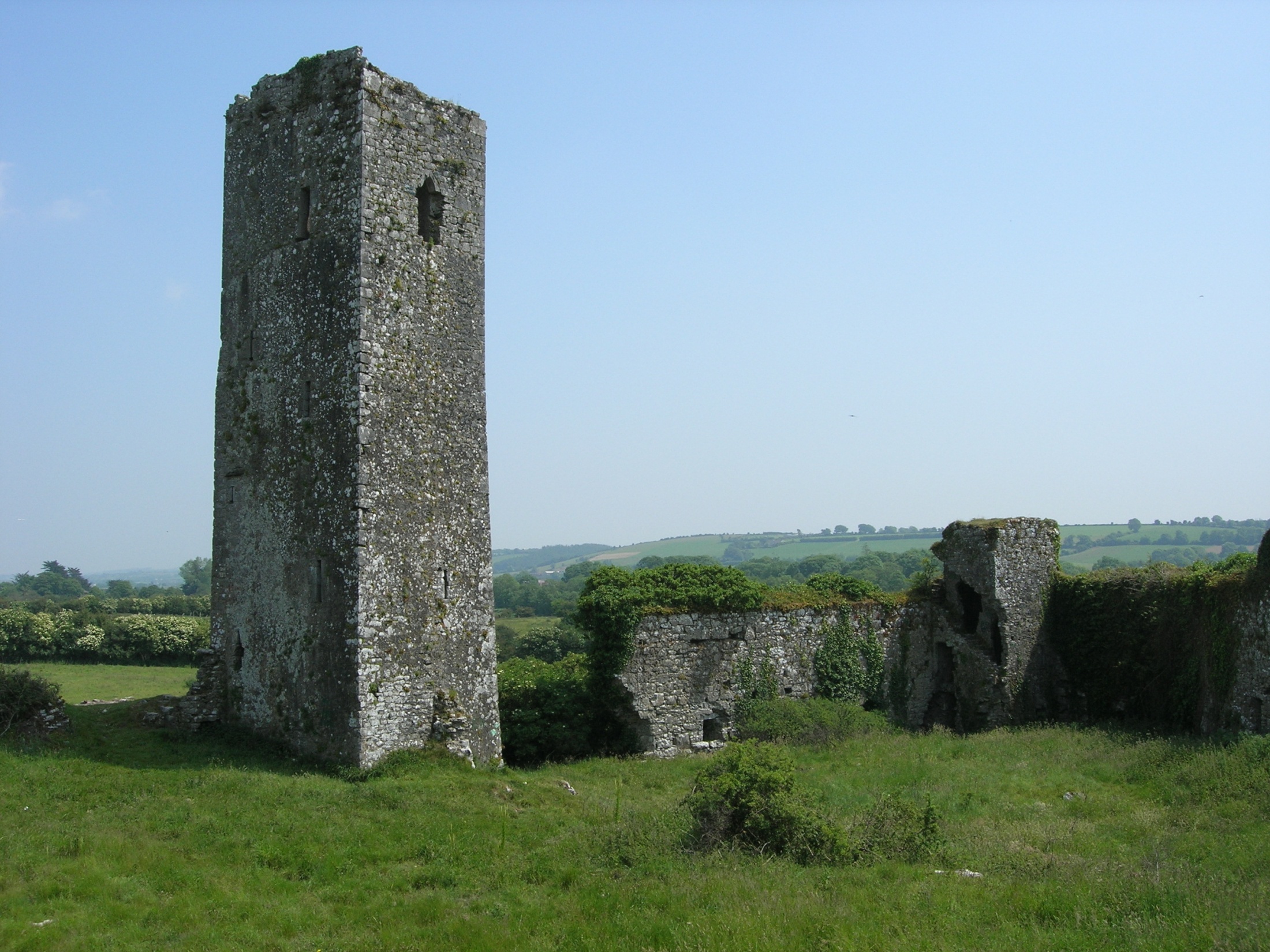 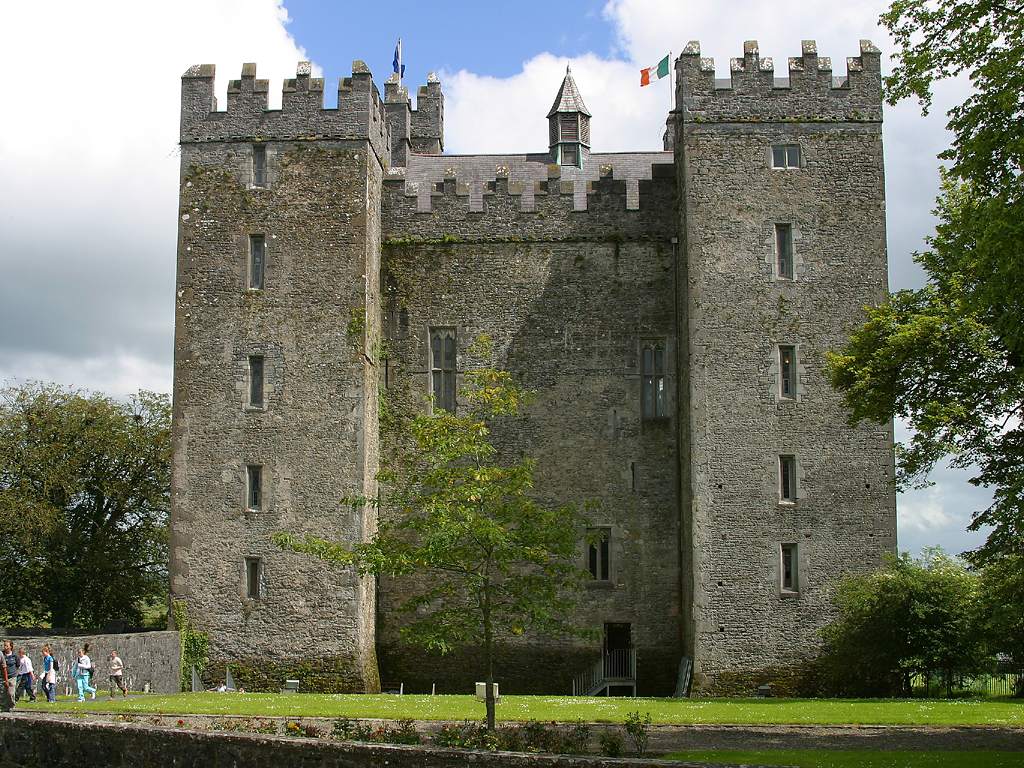 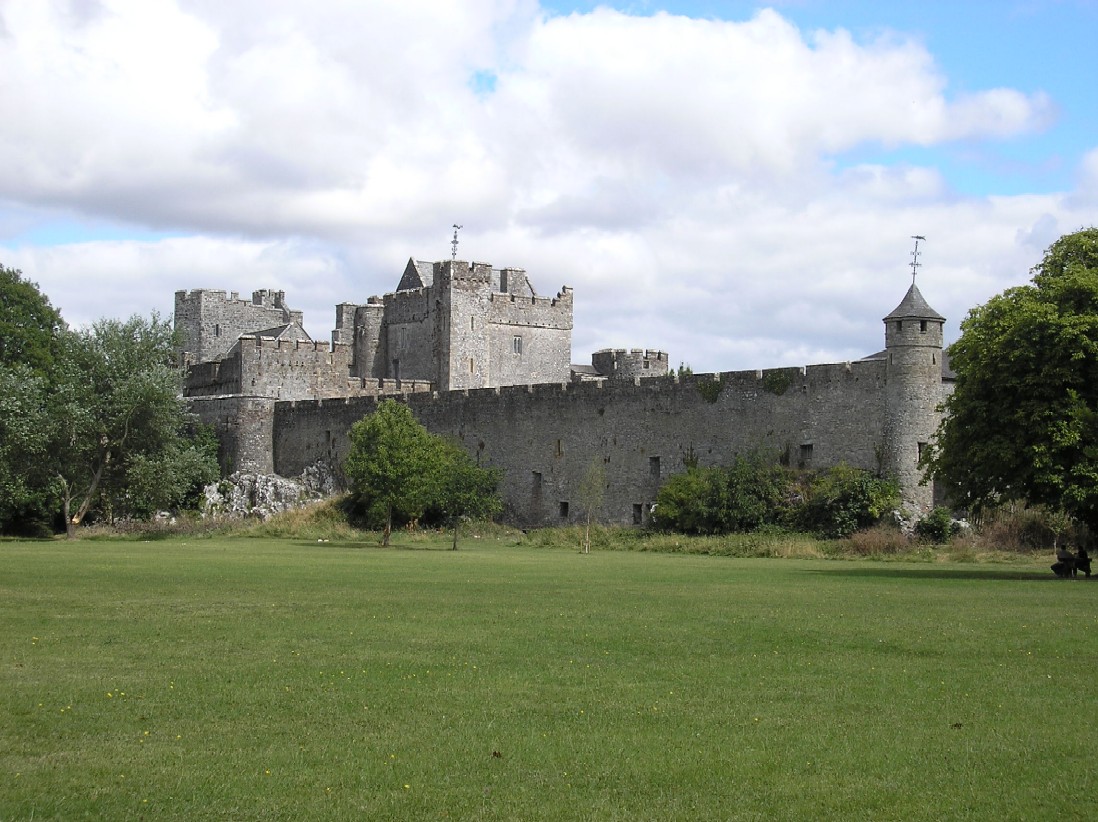 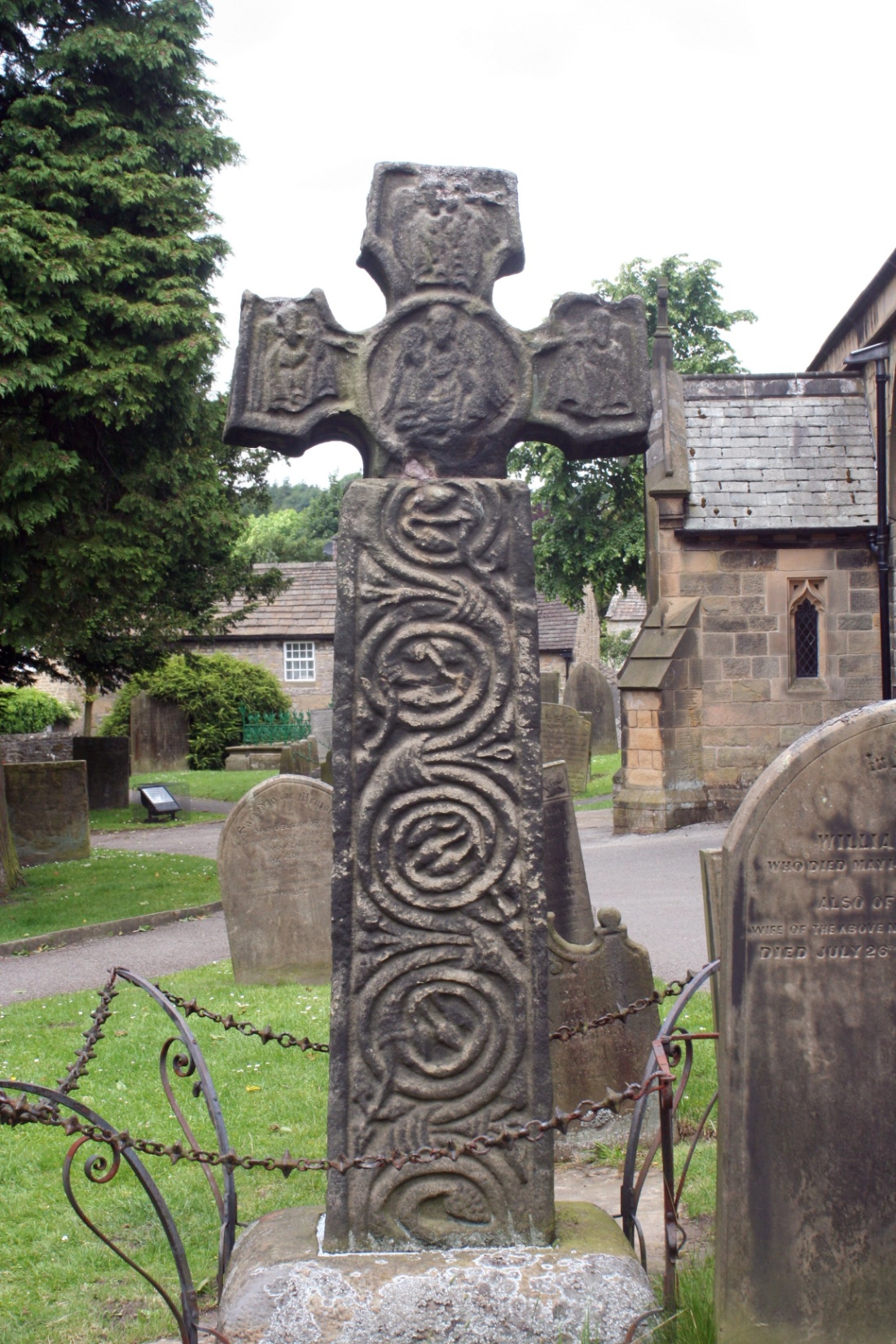 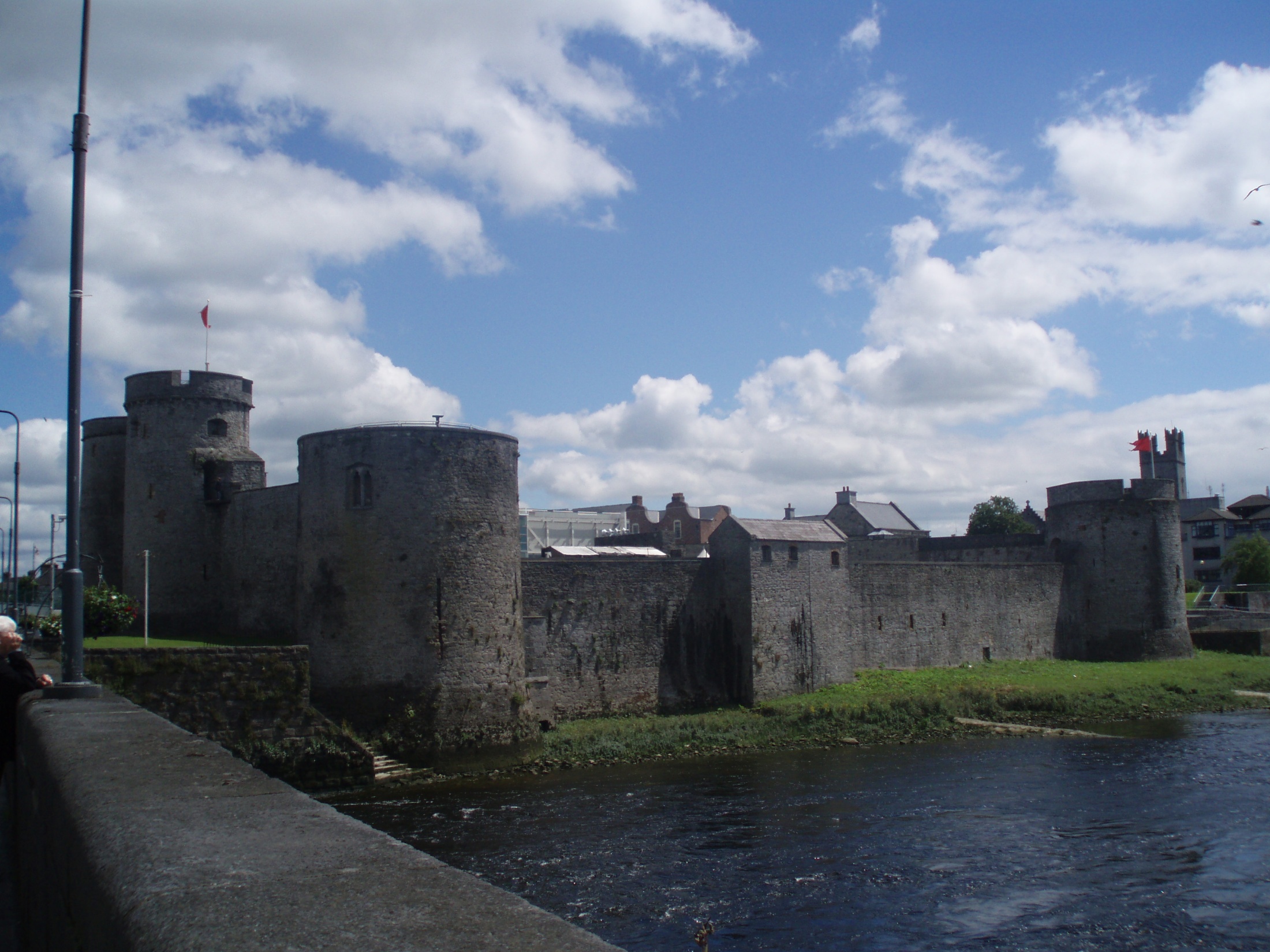 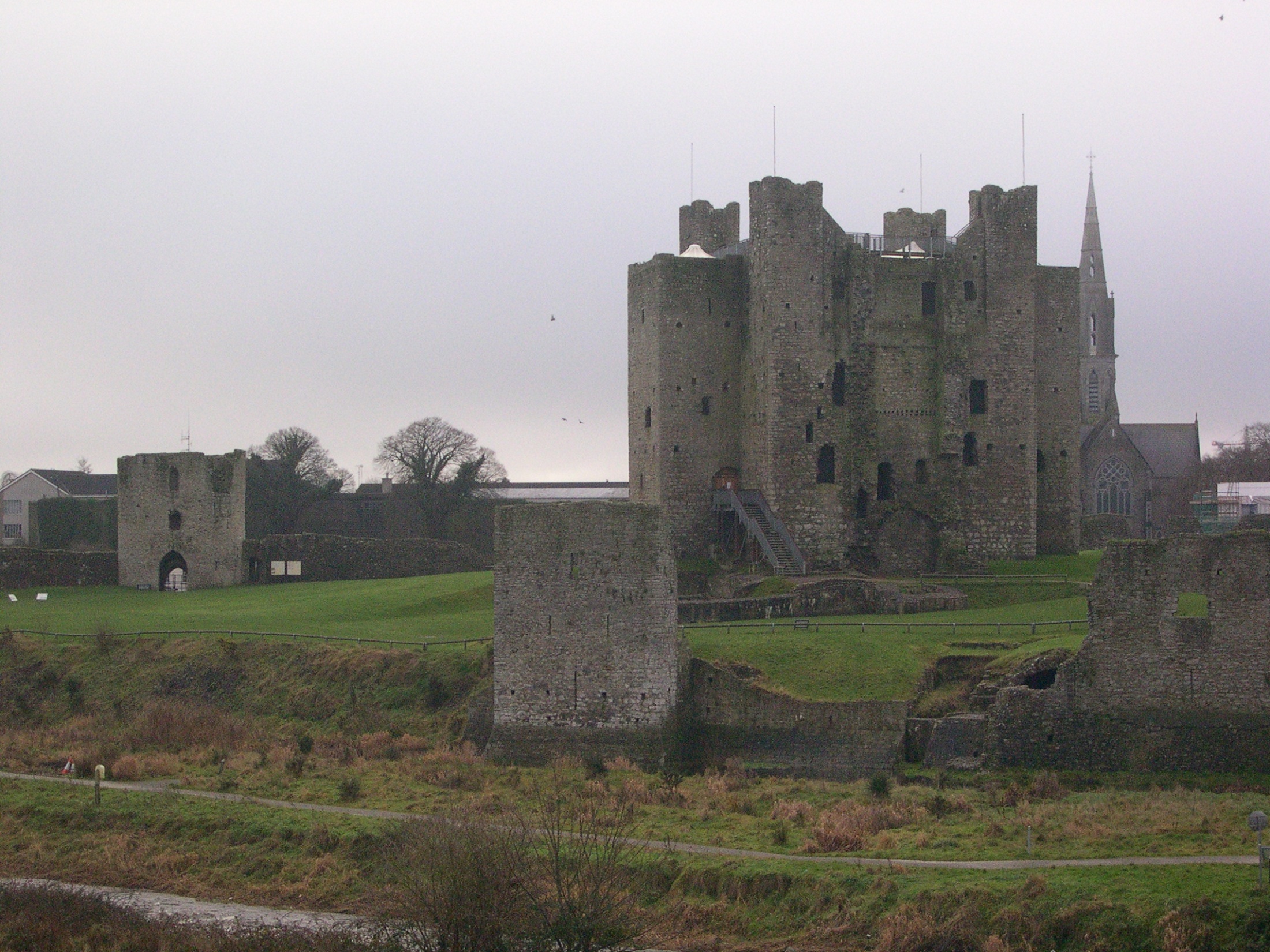 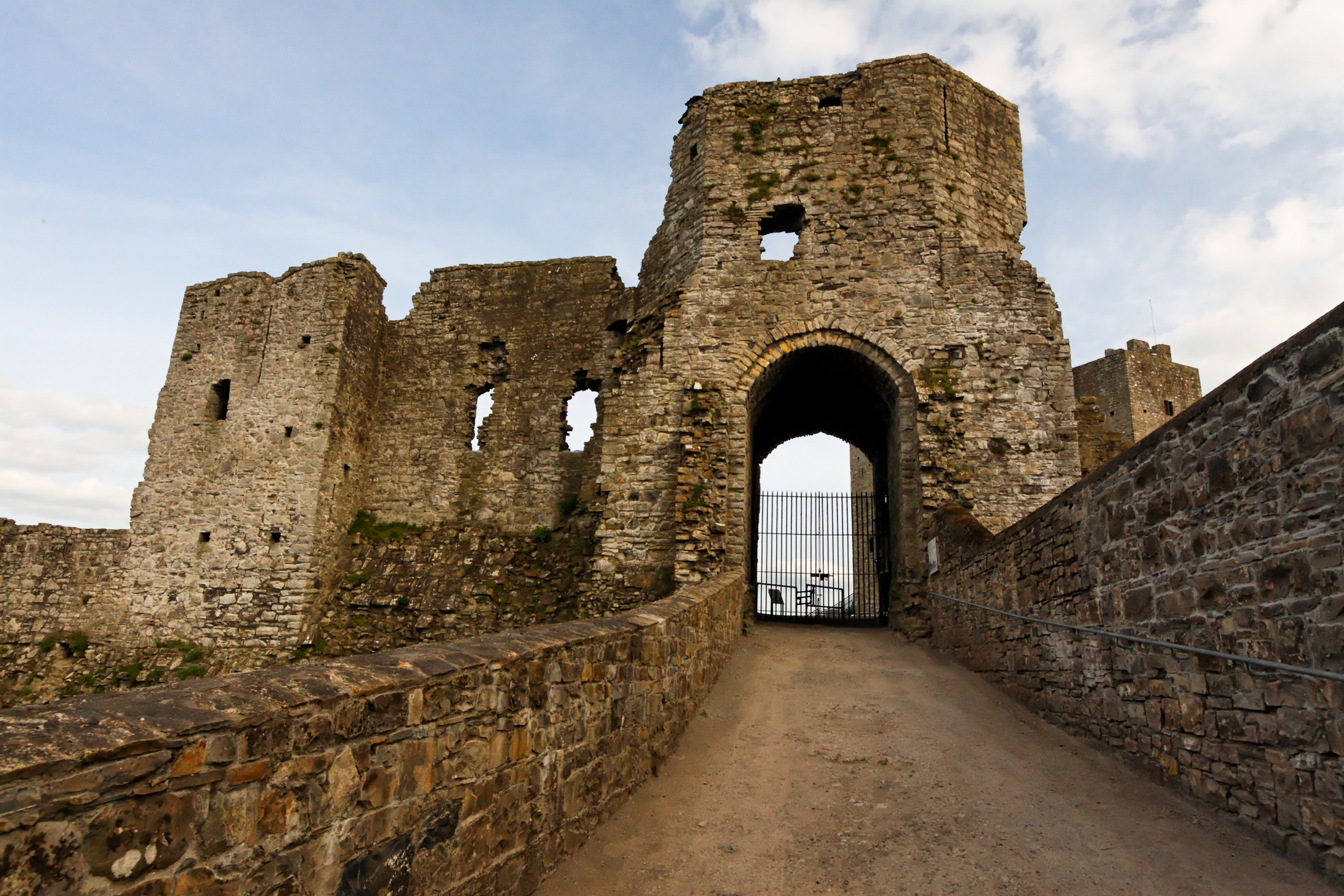 Norman castles France
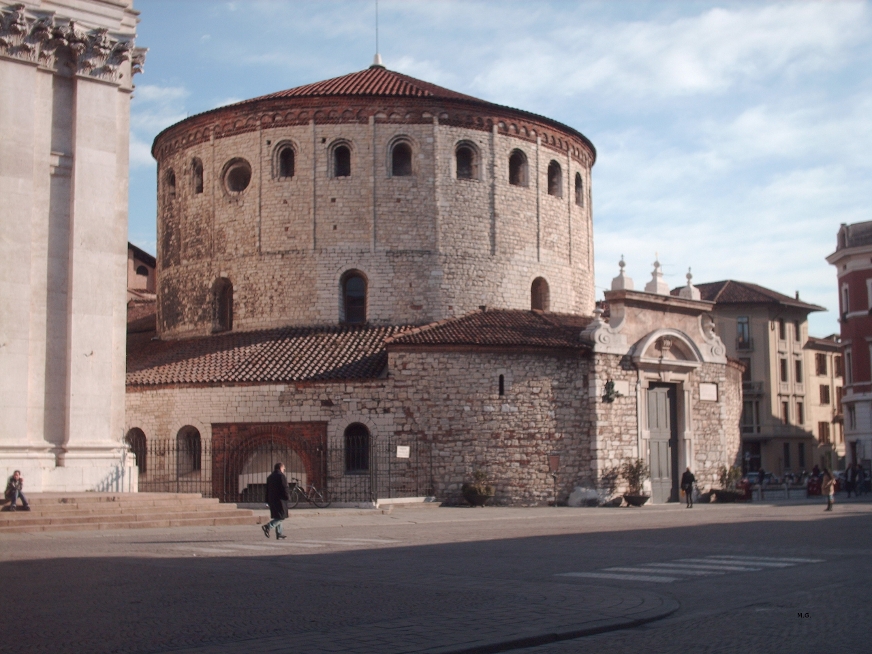 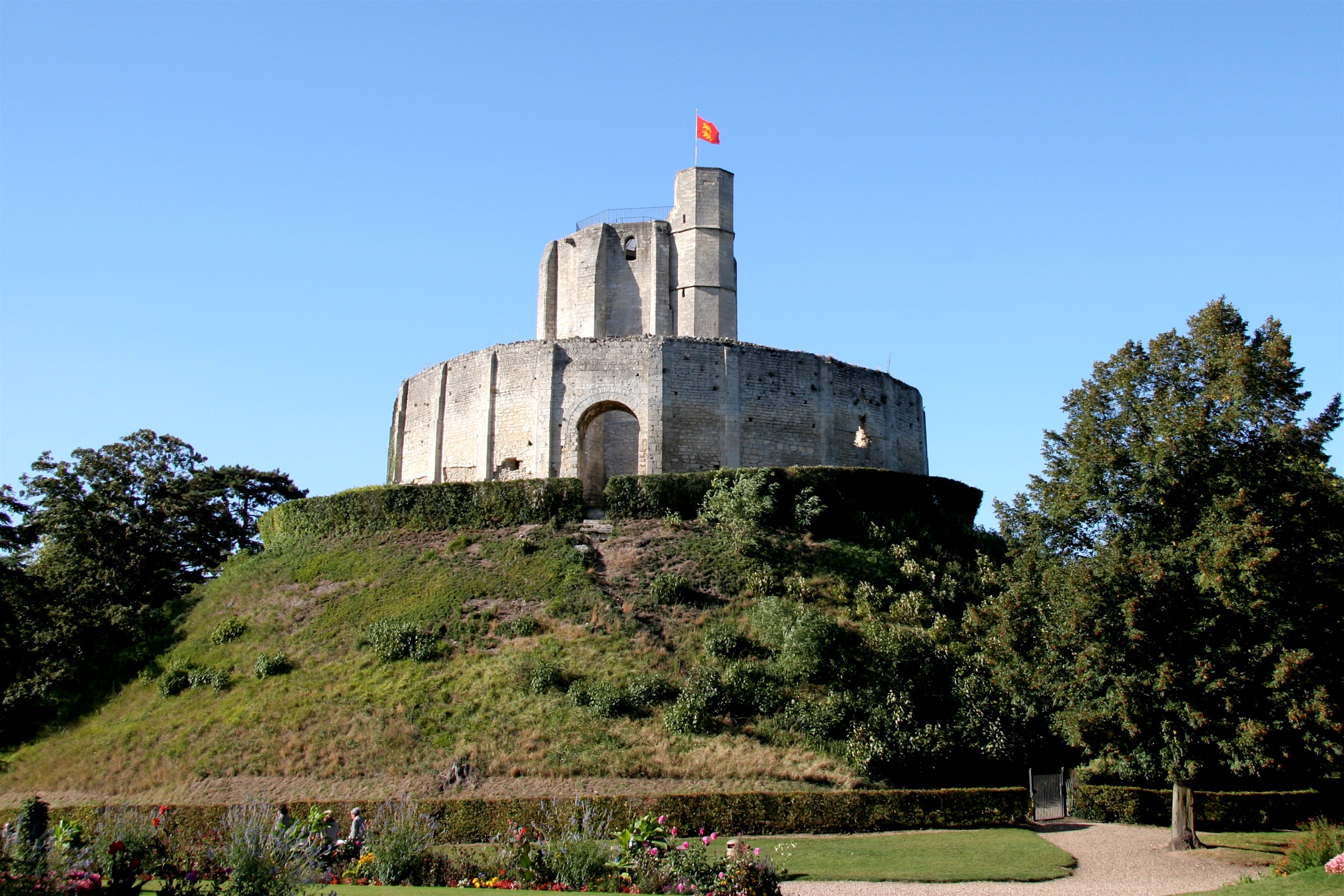 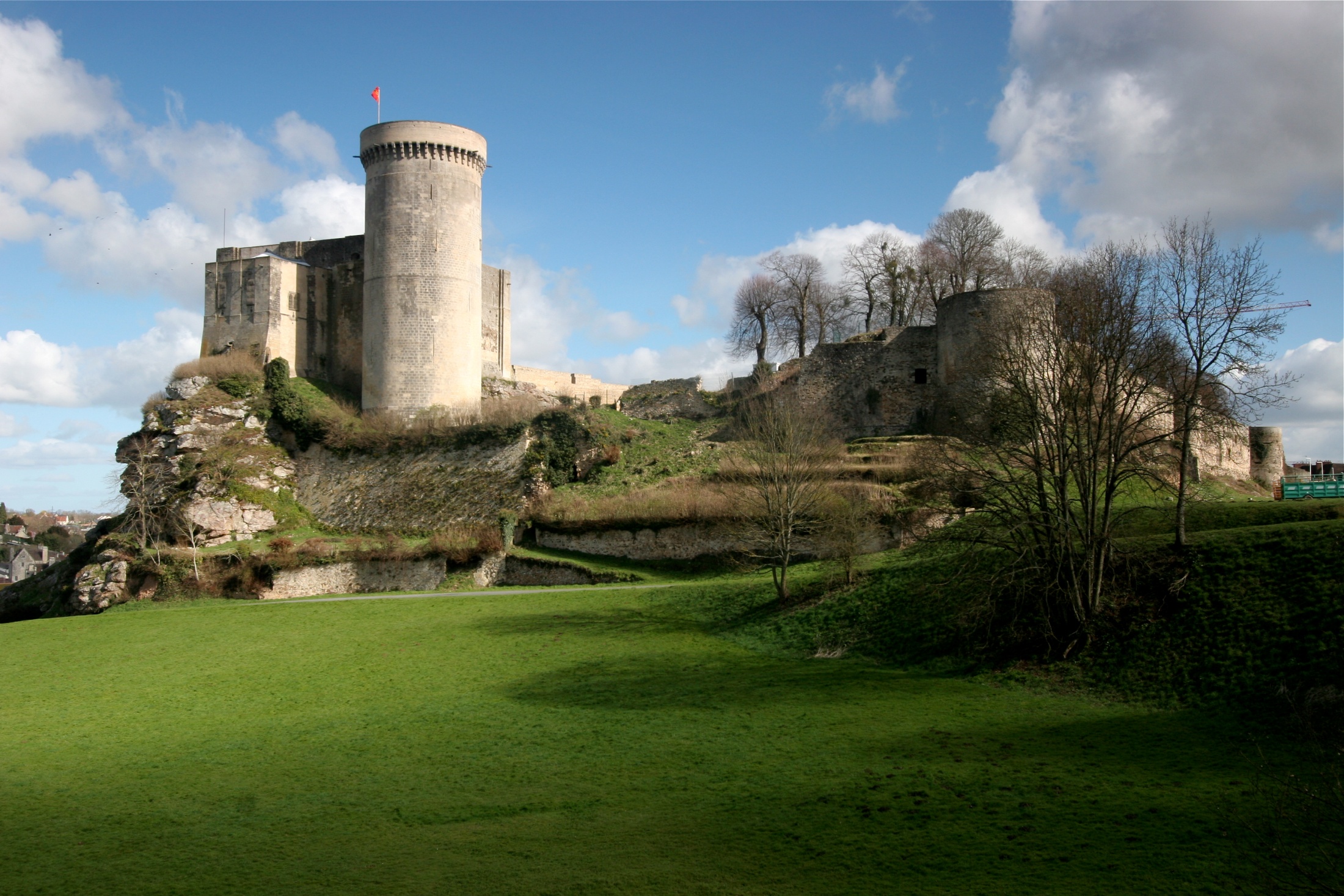 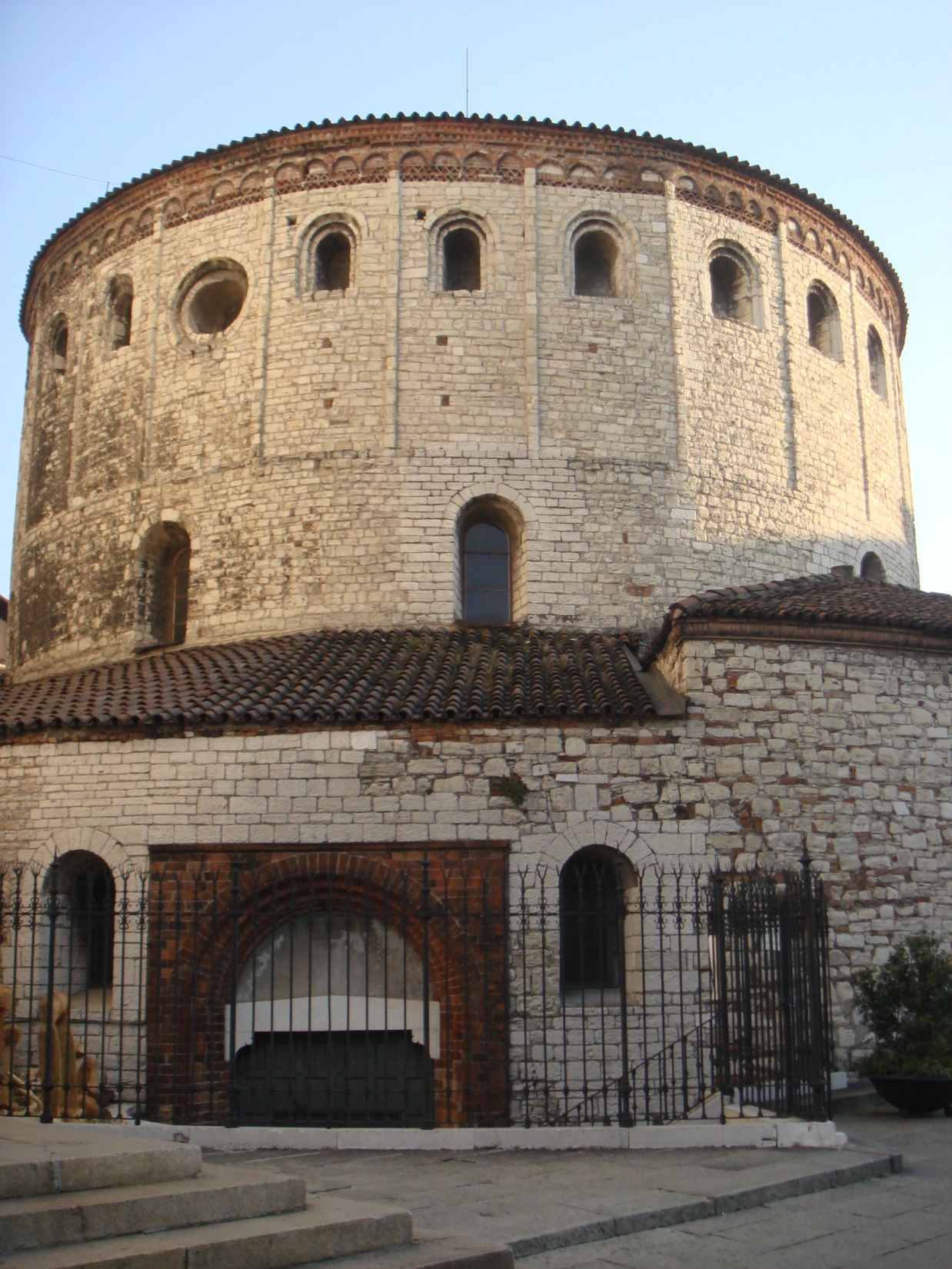 Norman churches France
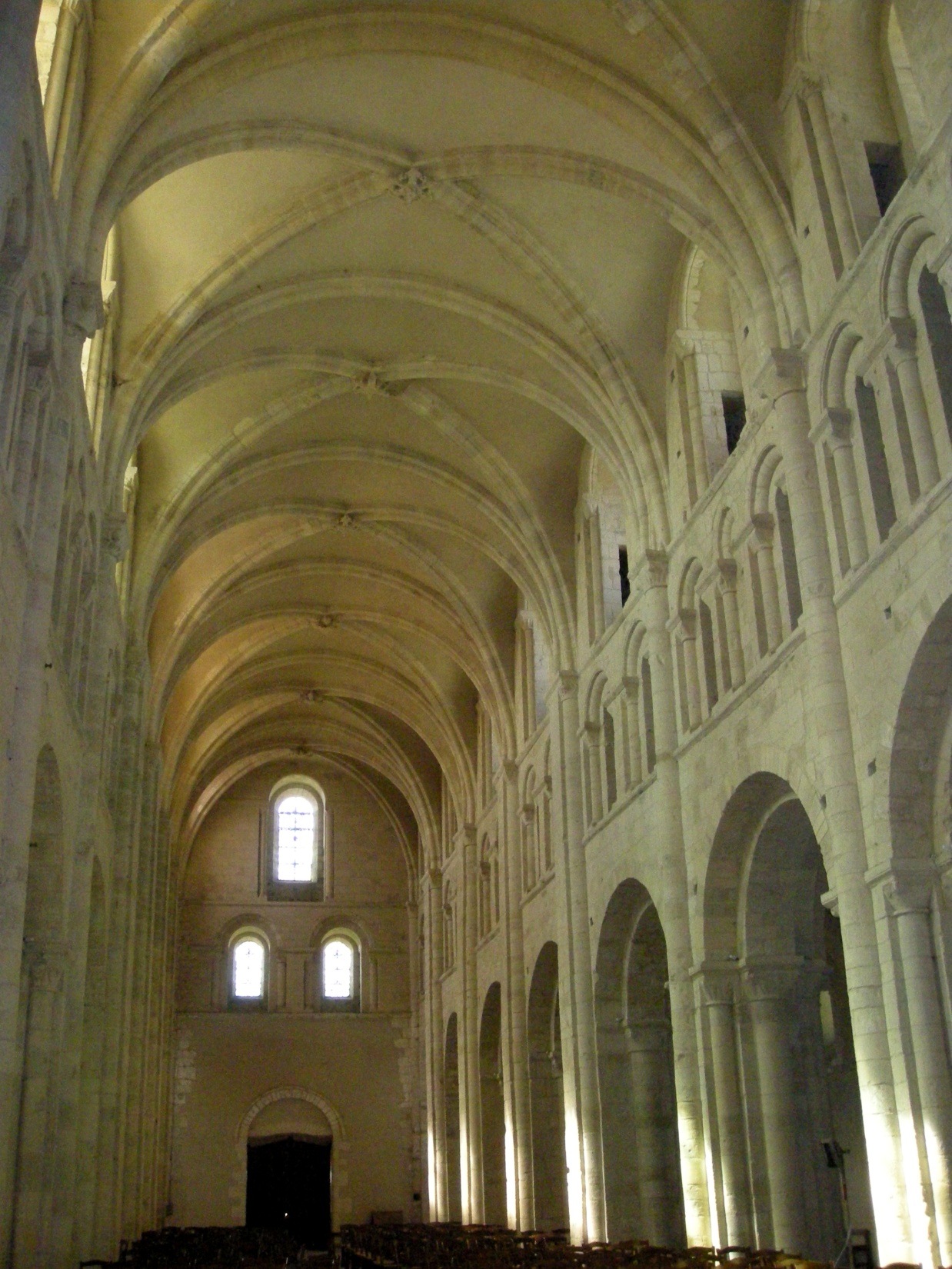 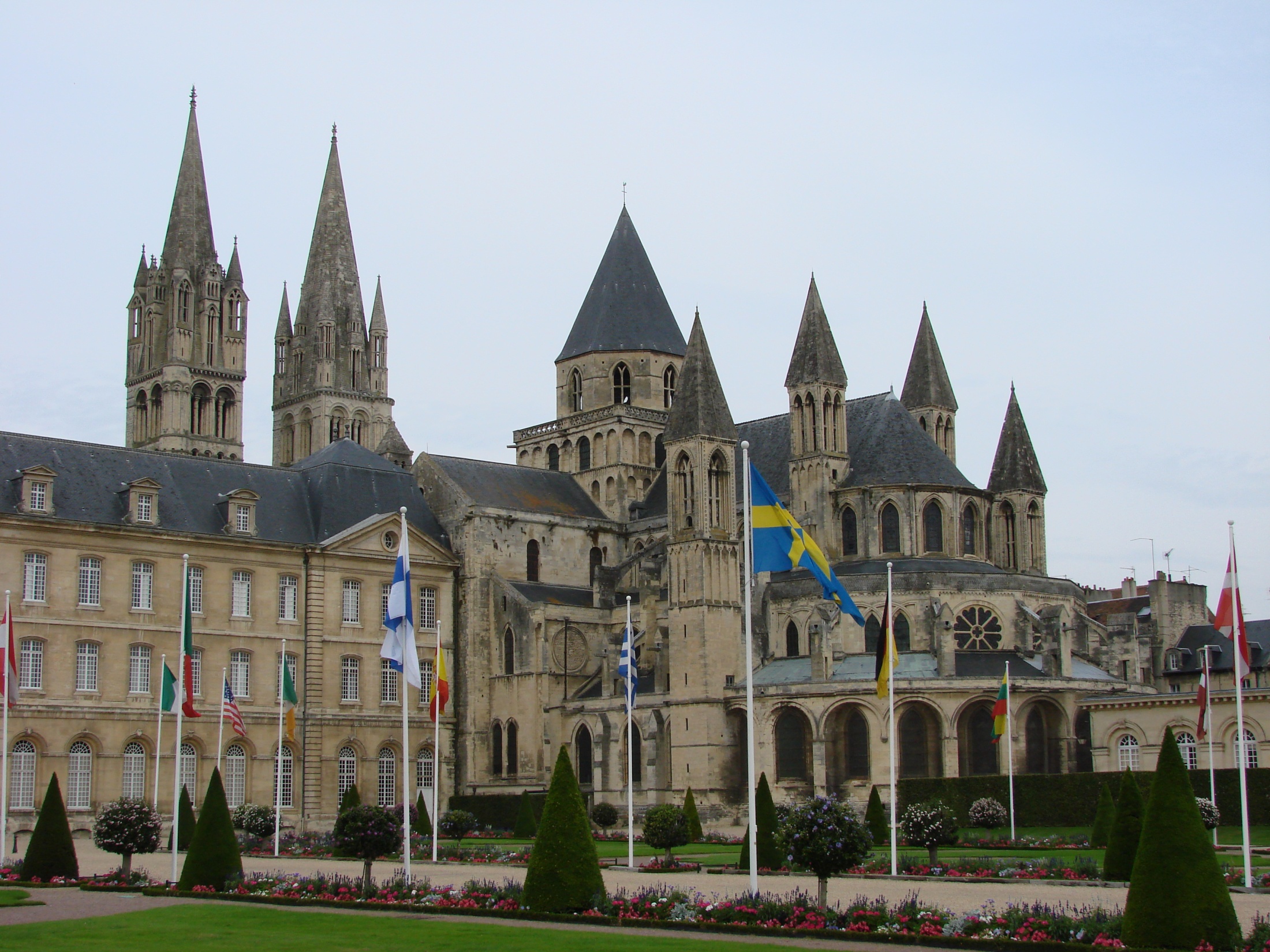 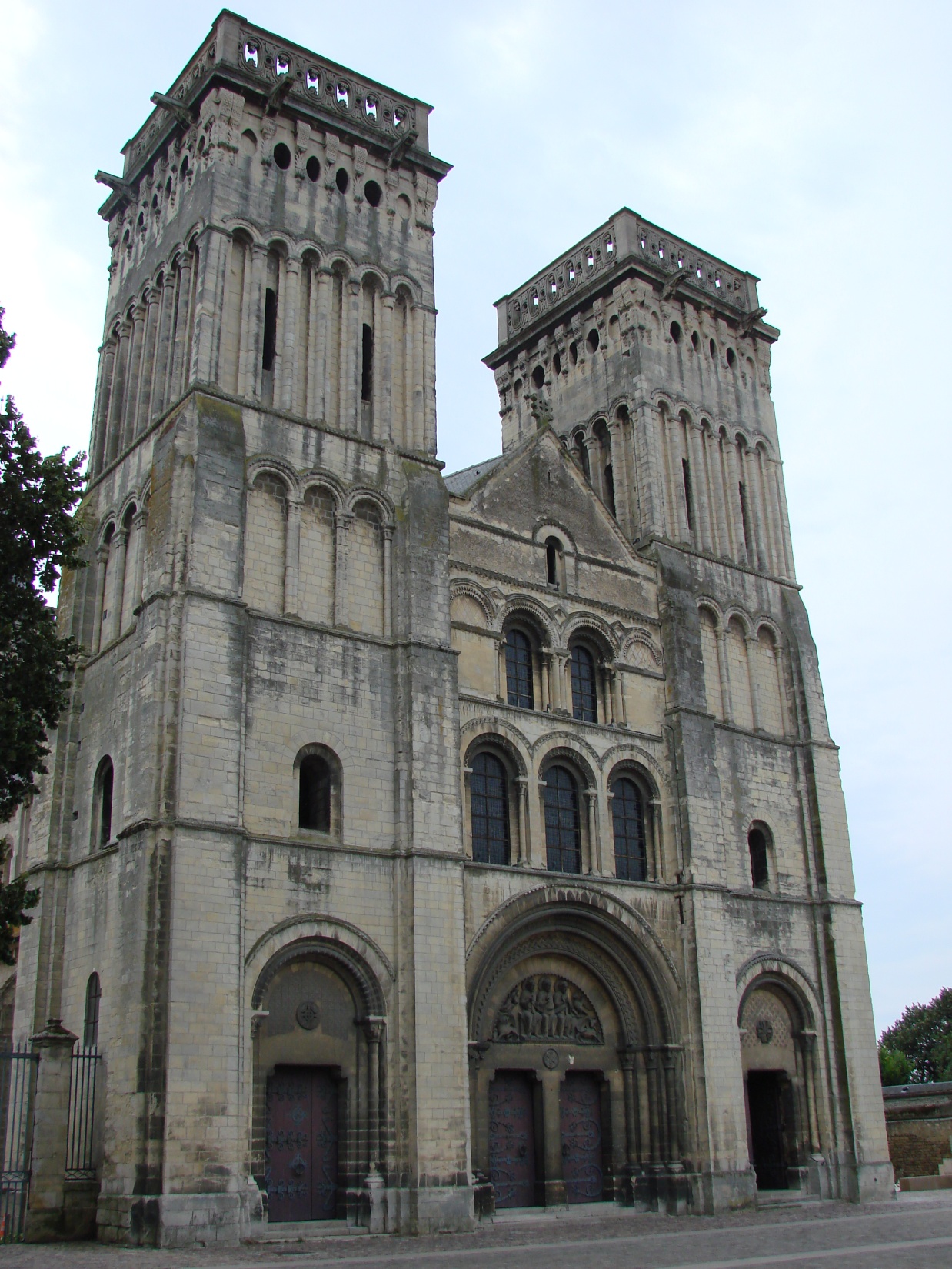 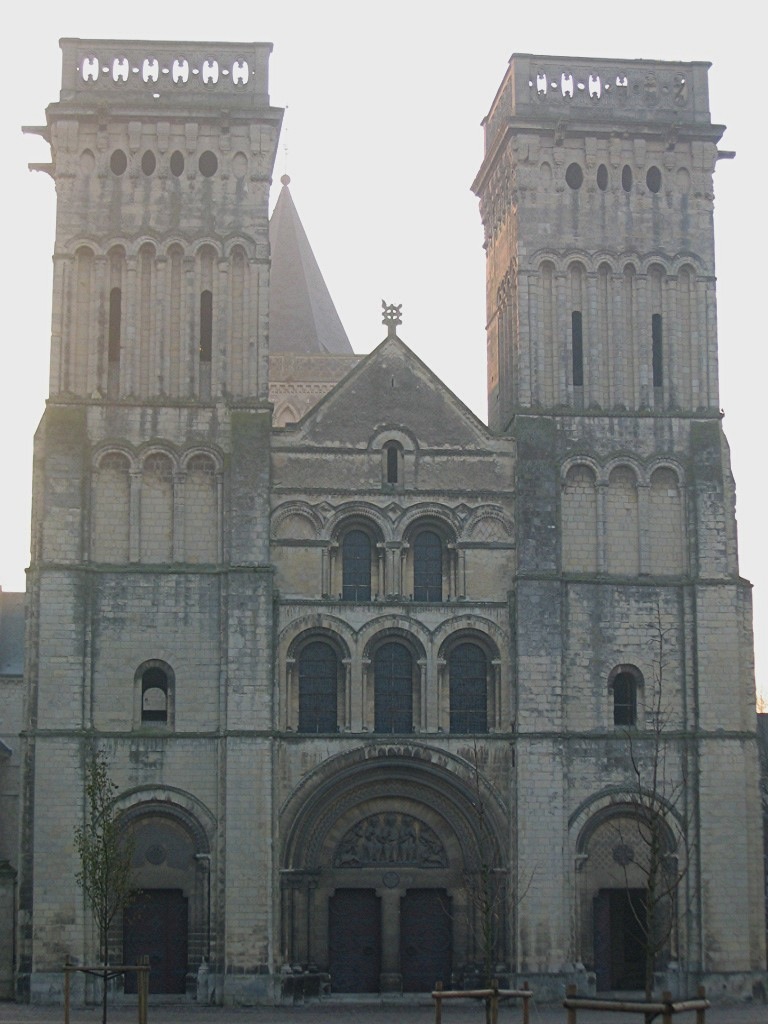 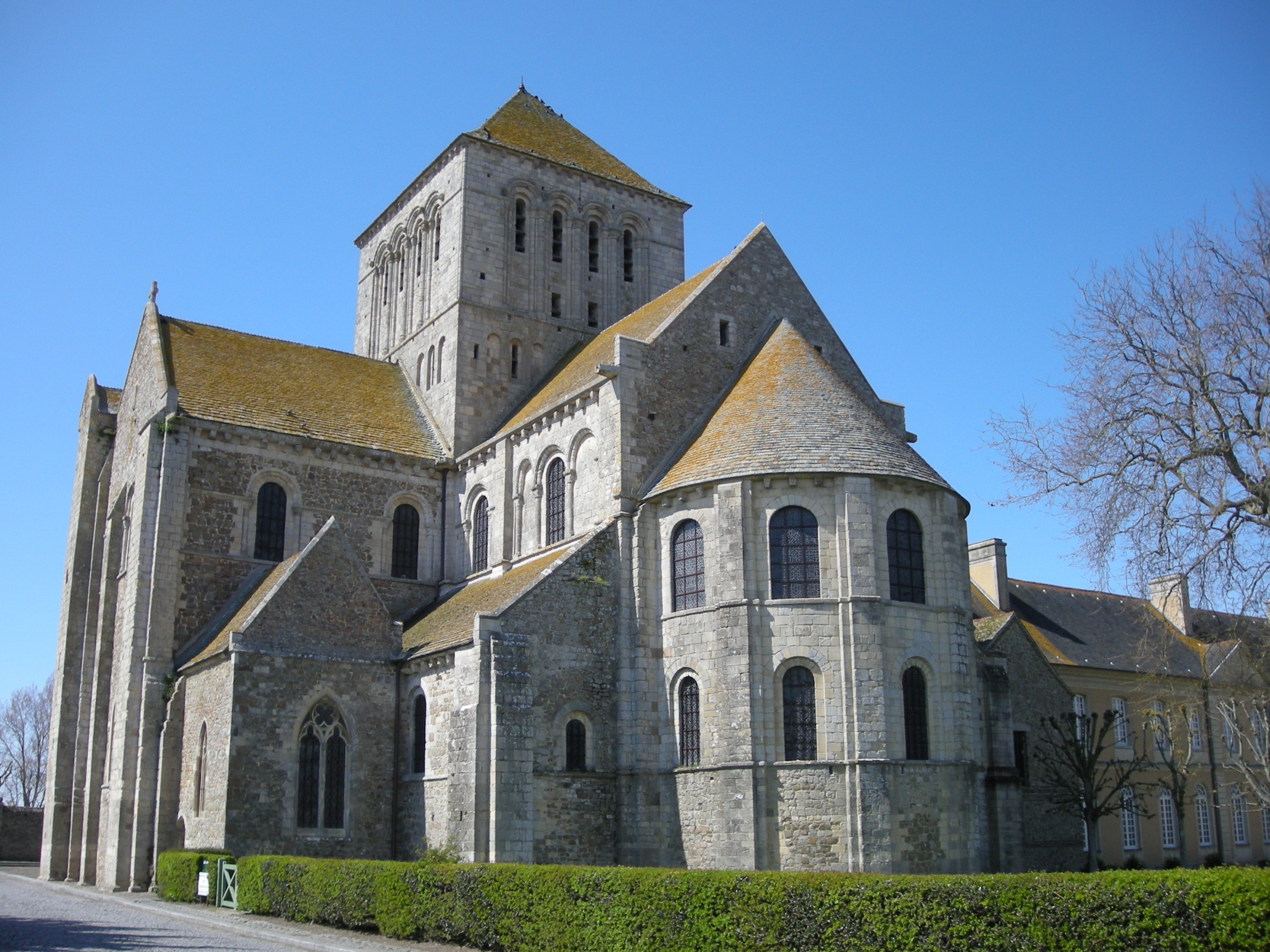 Norman churches Germany
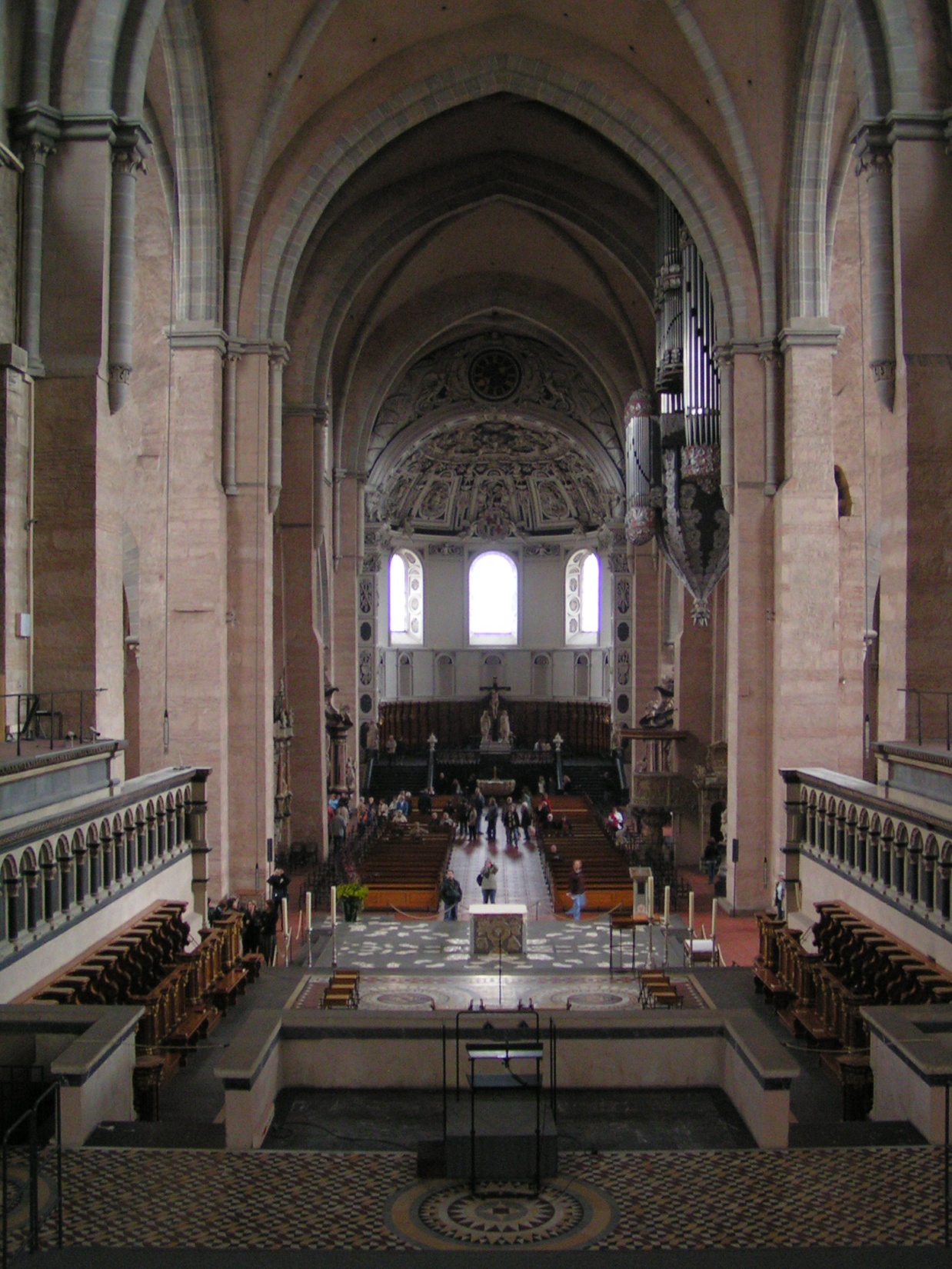 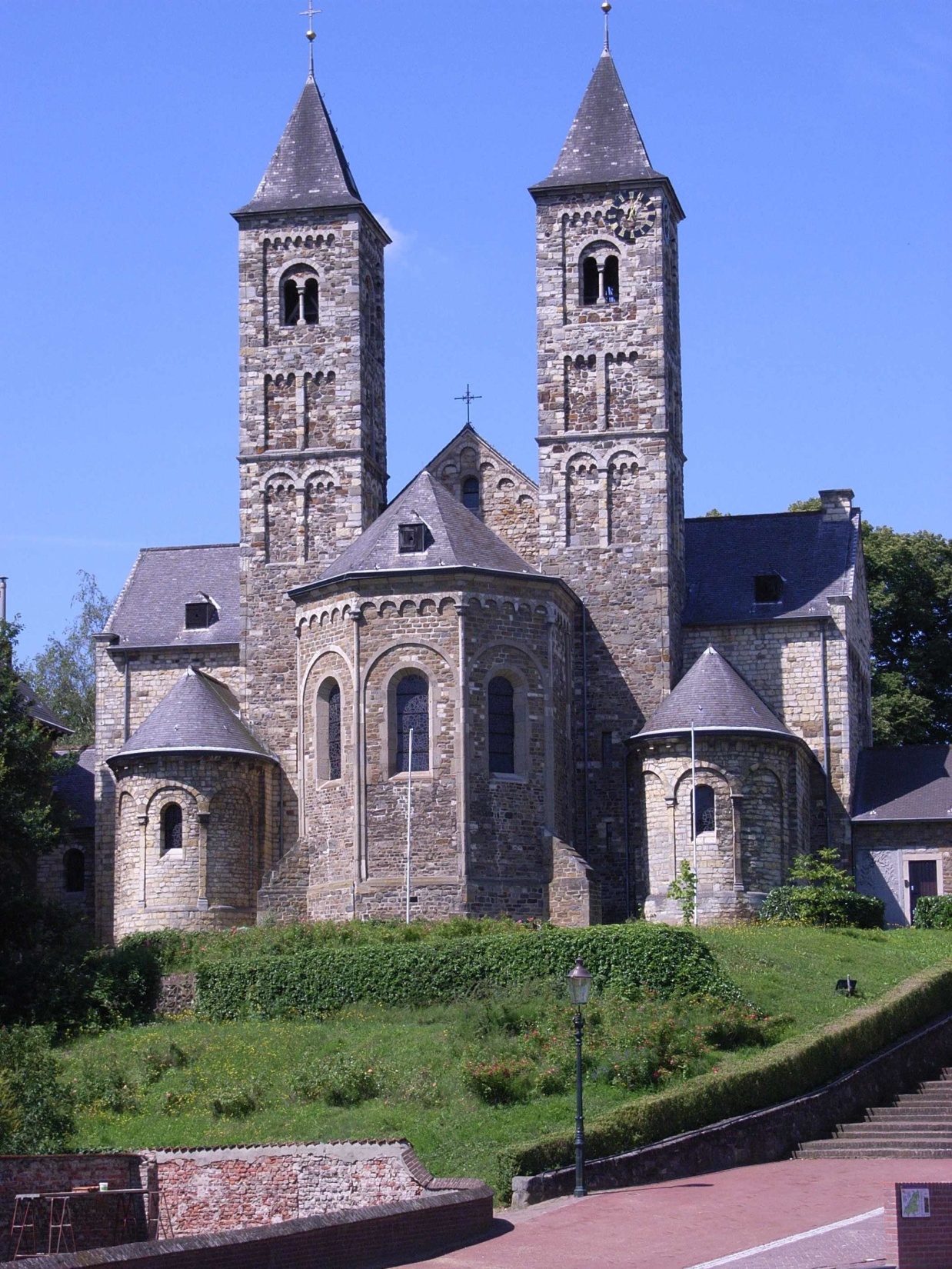 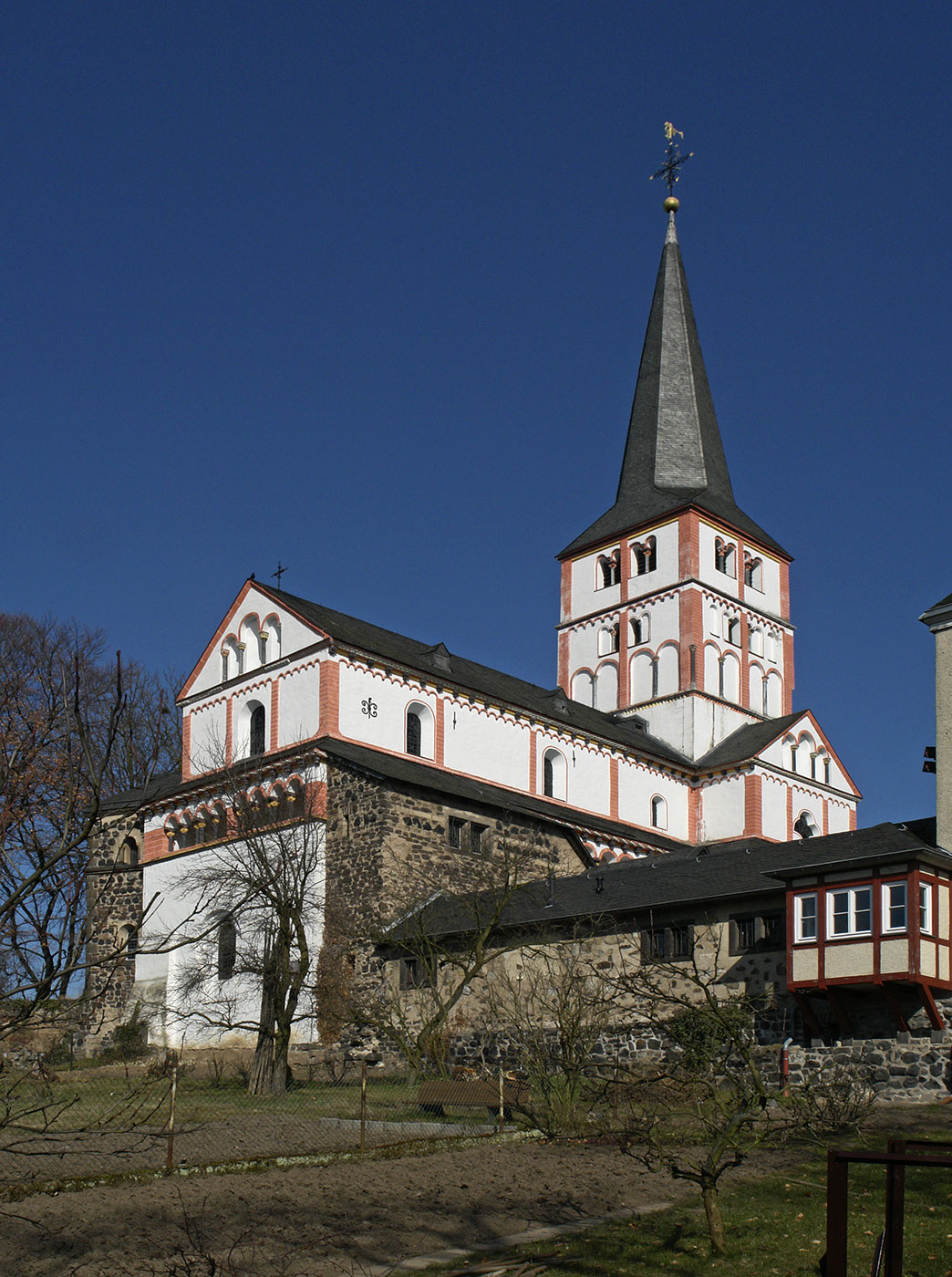 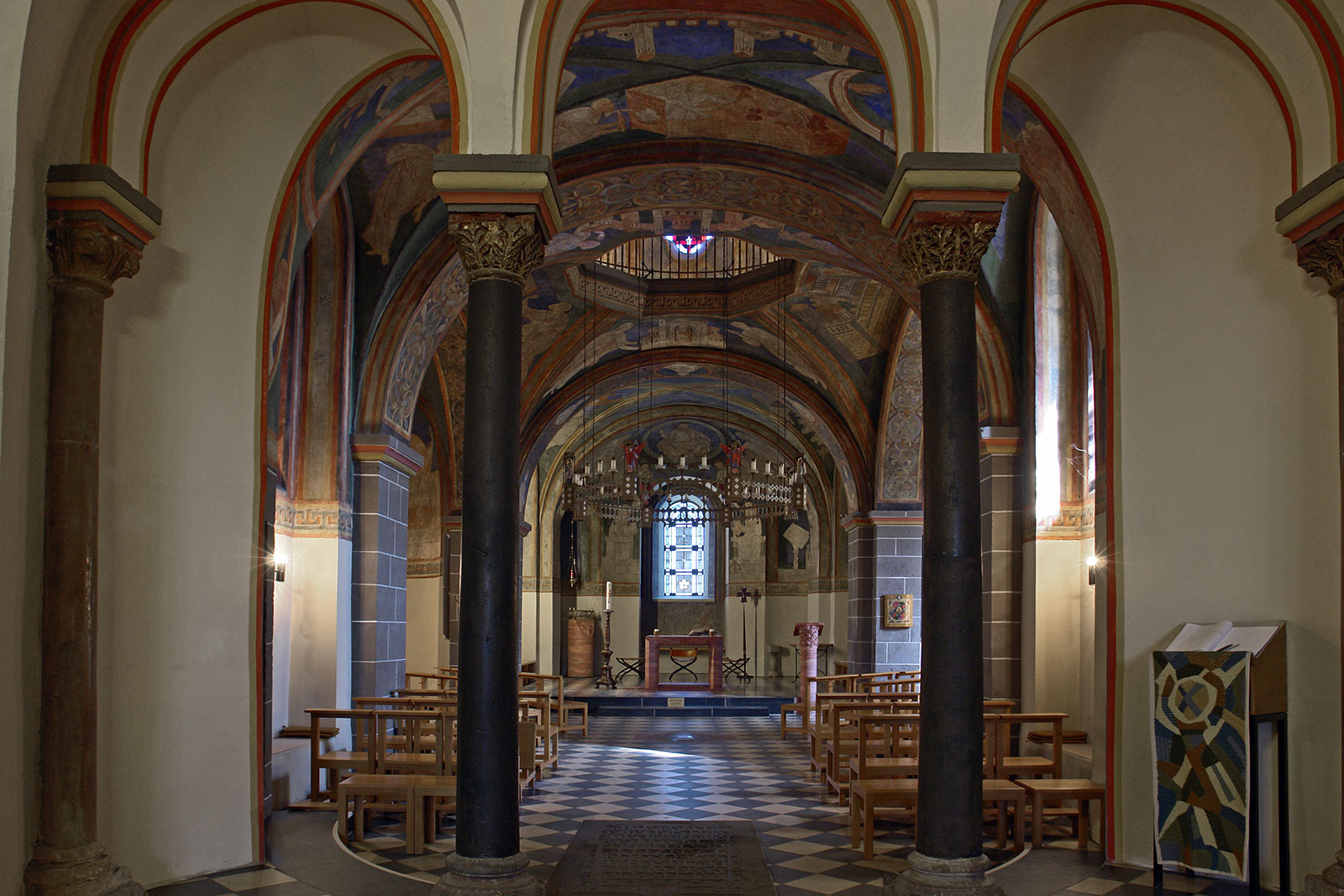 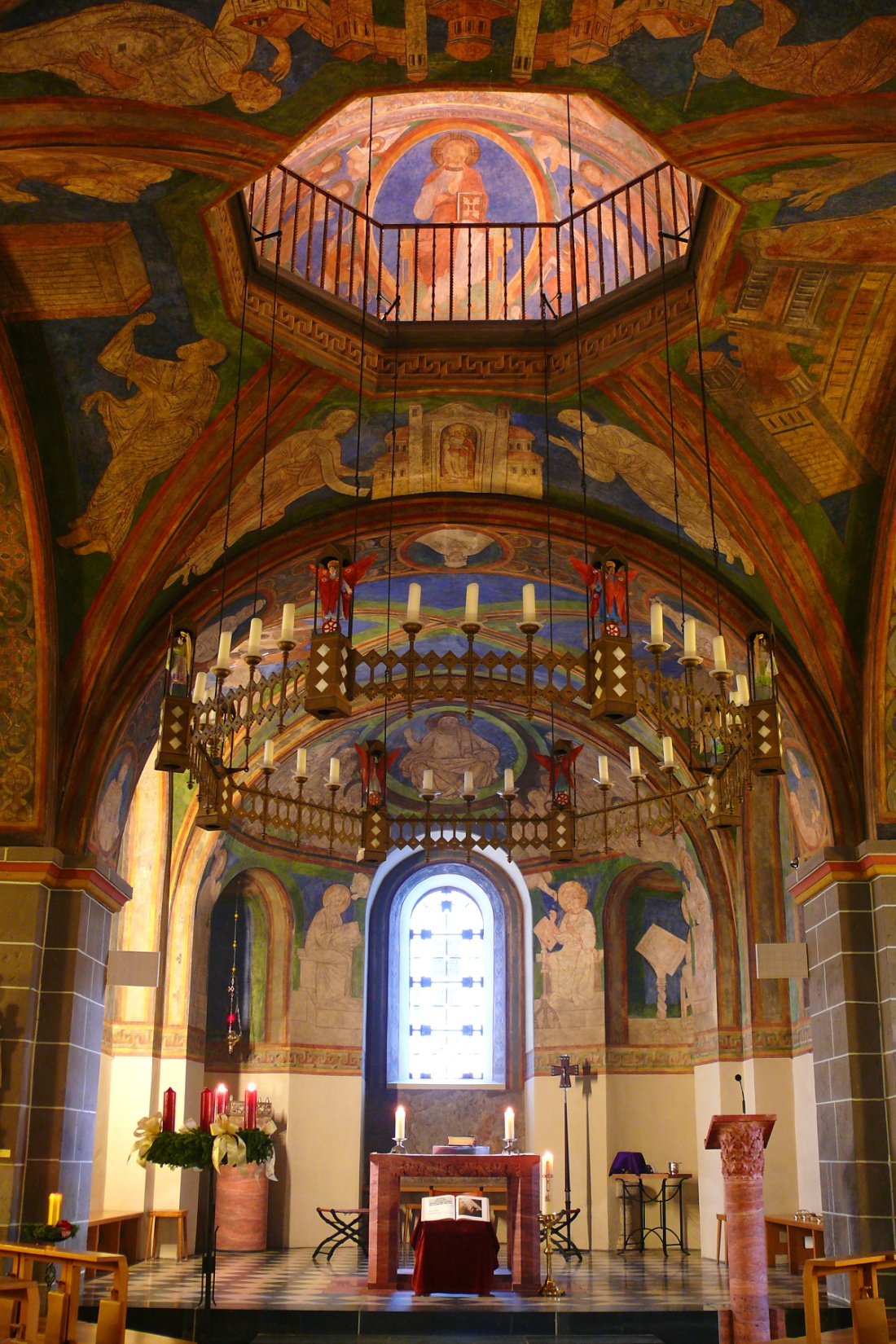 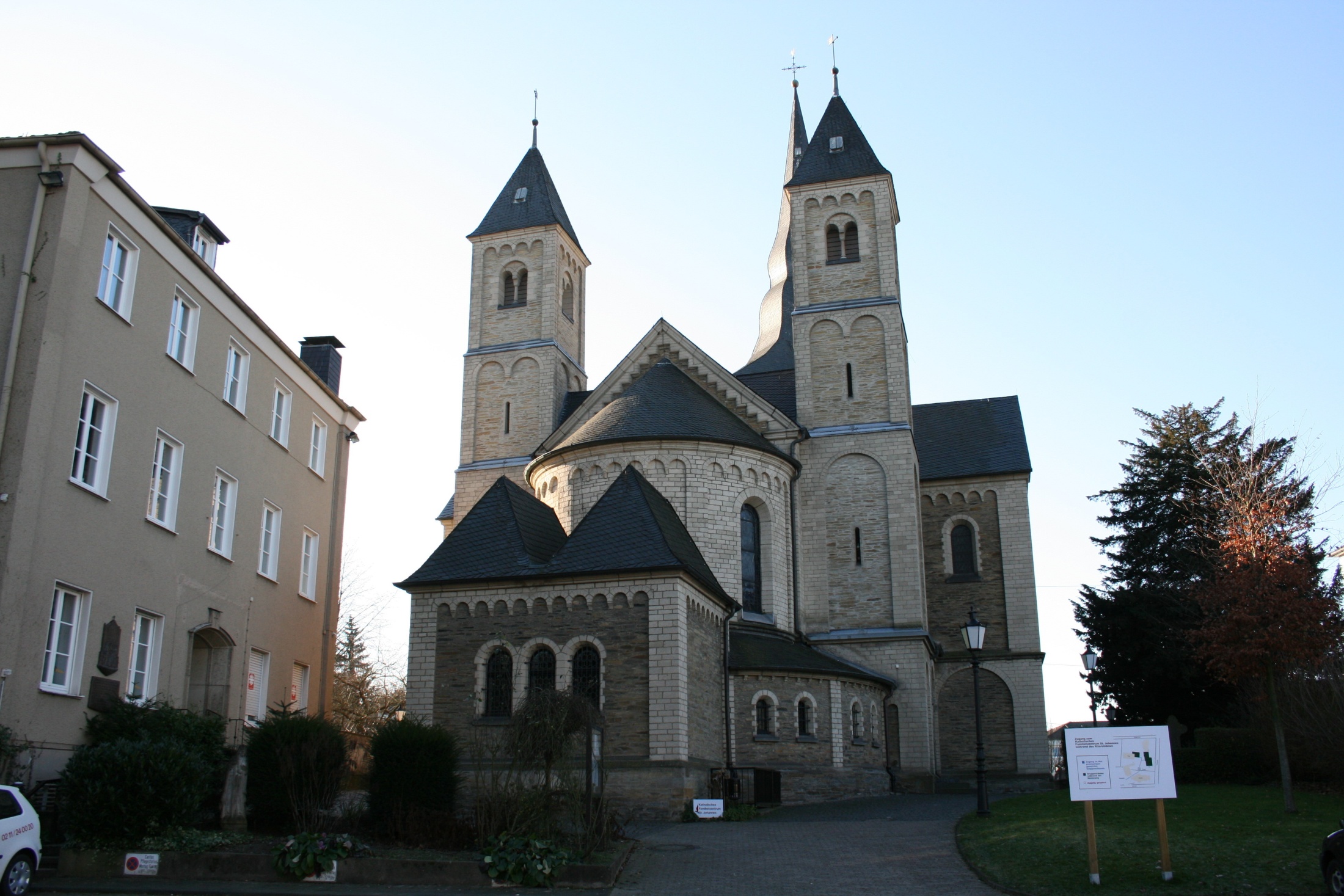 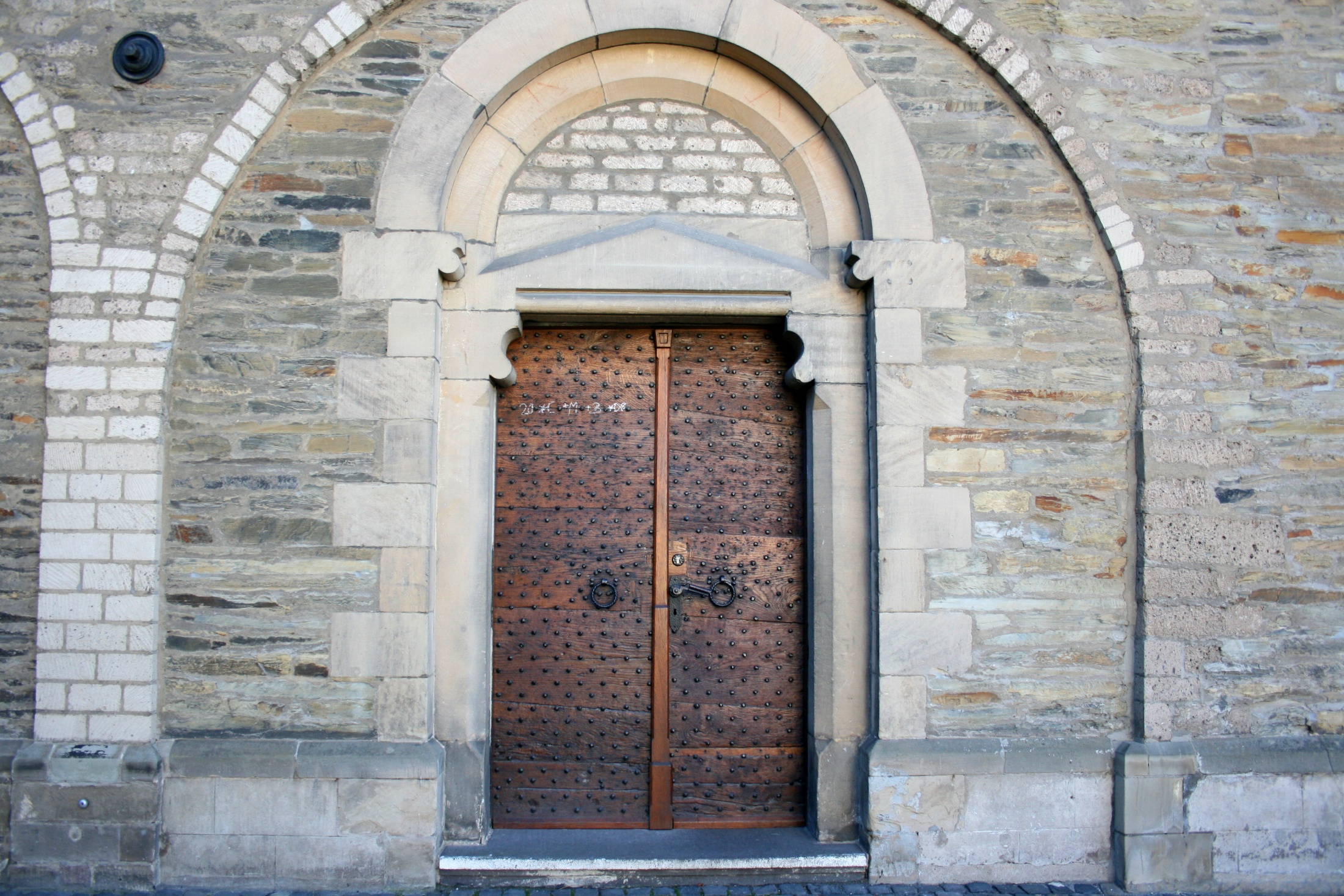 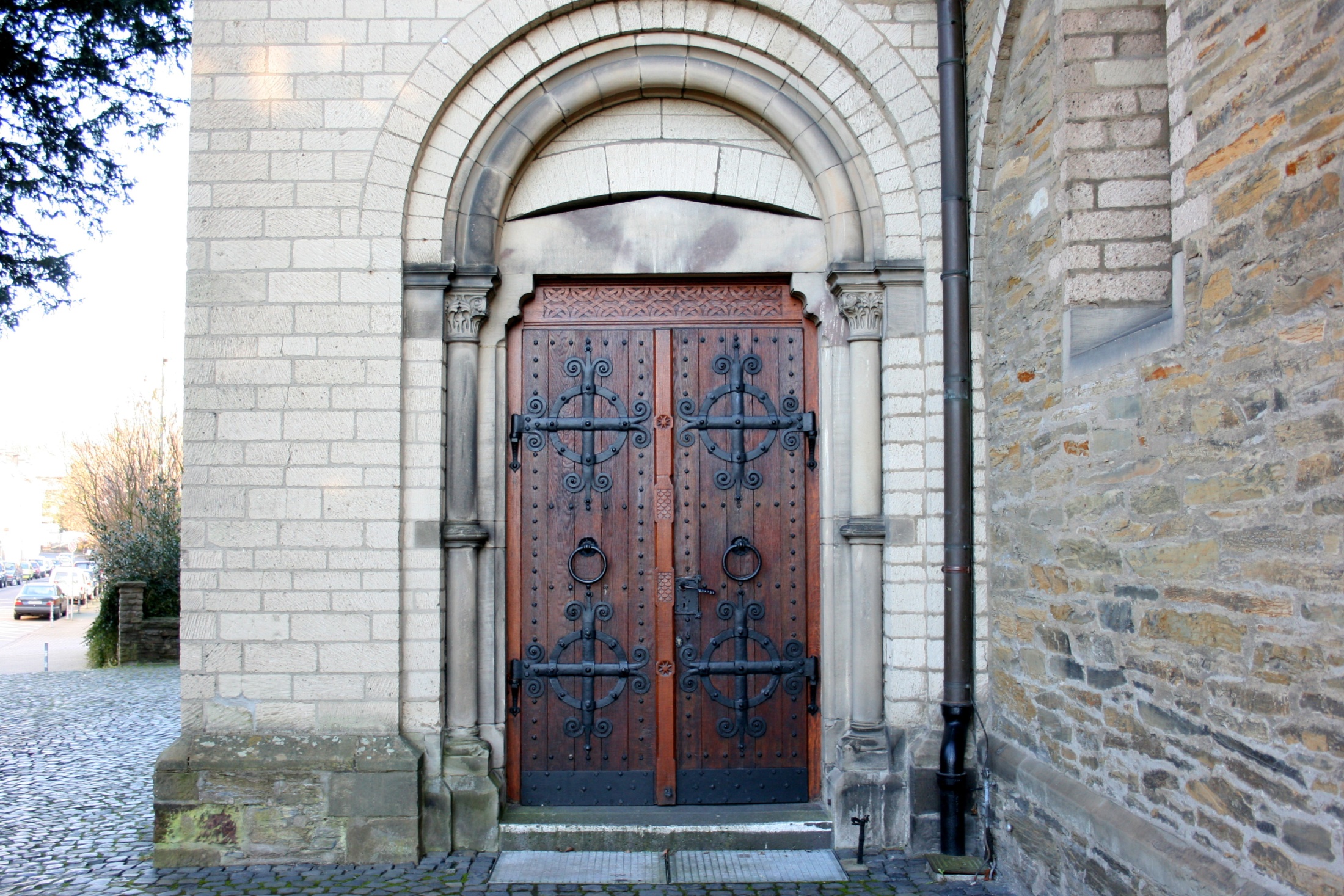 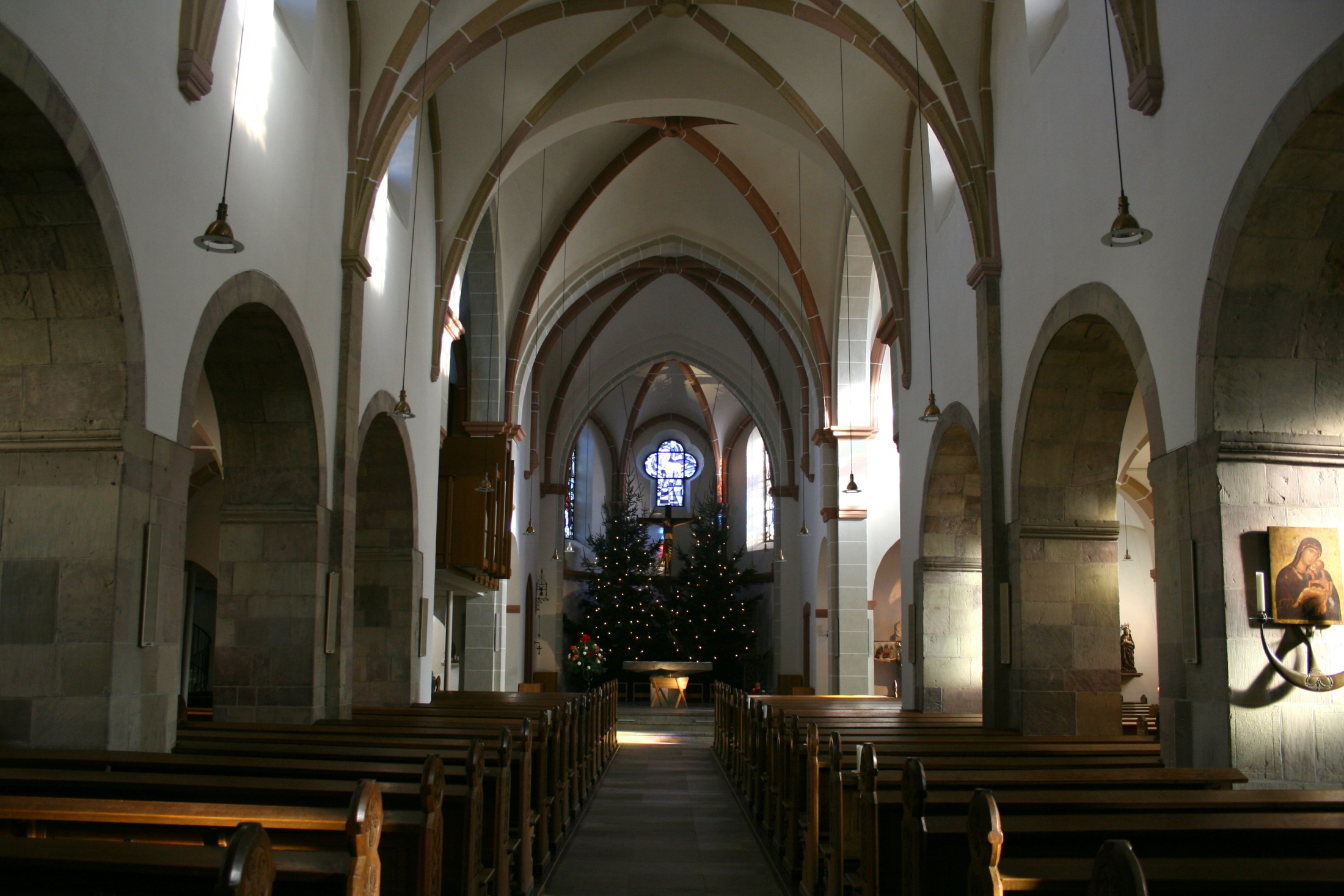 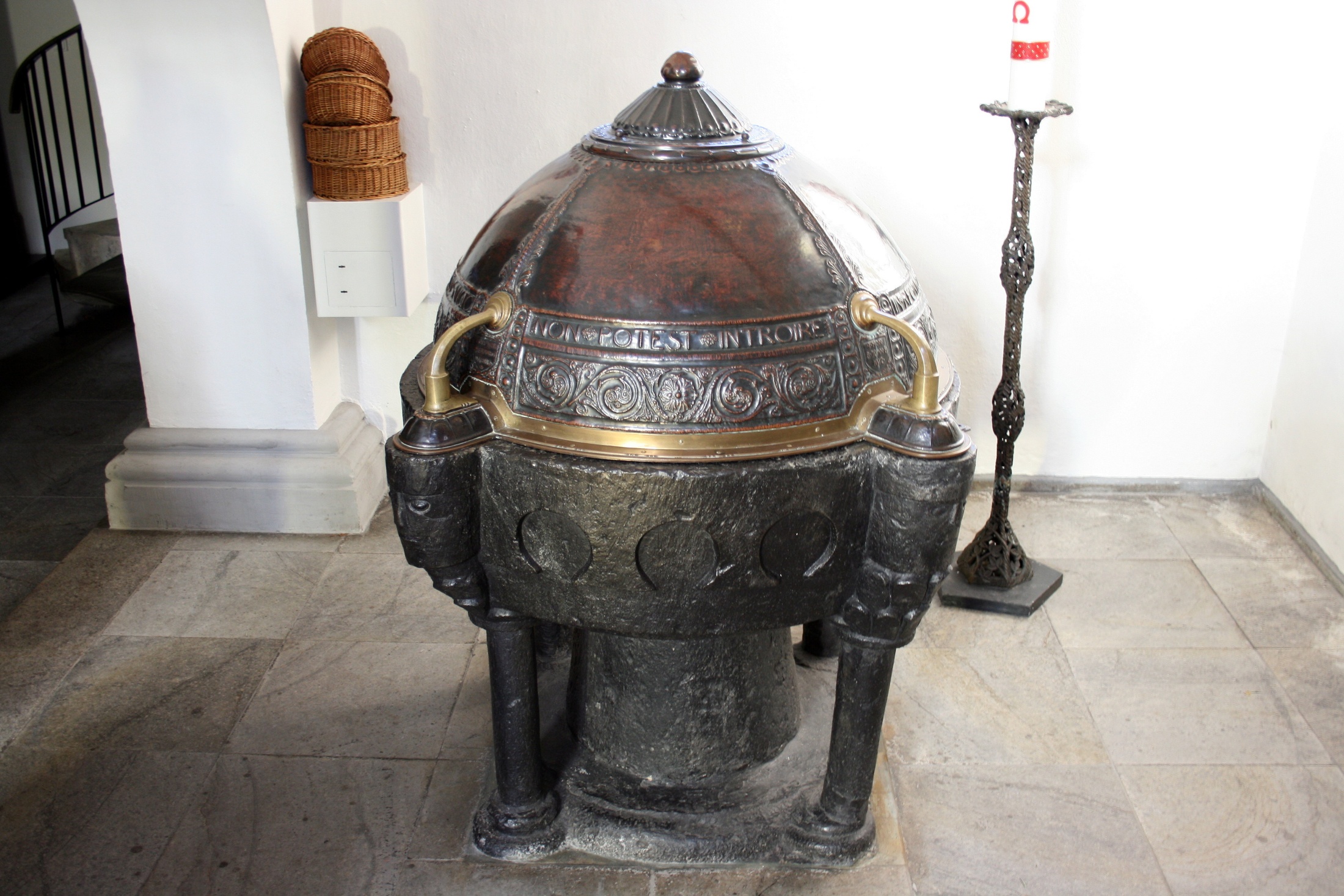 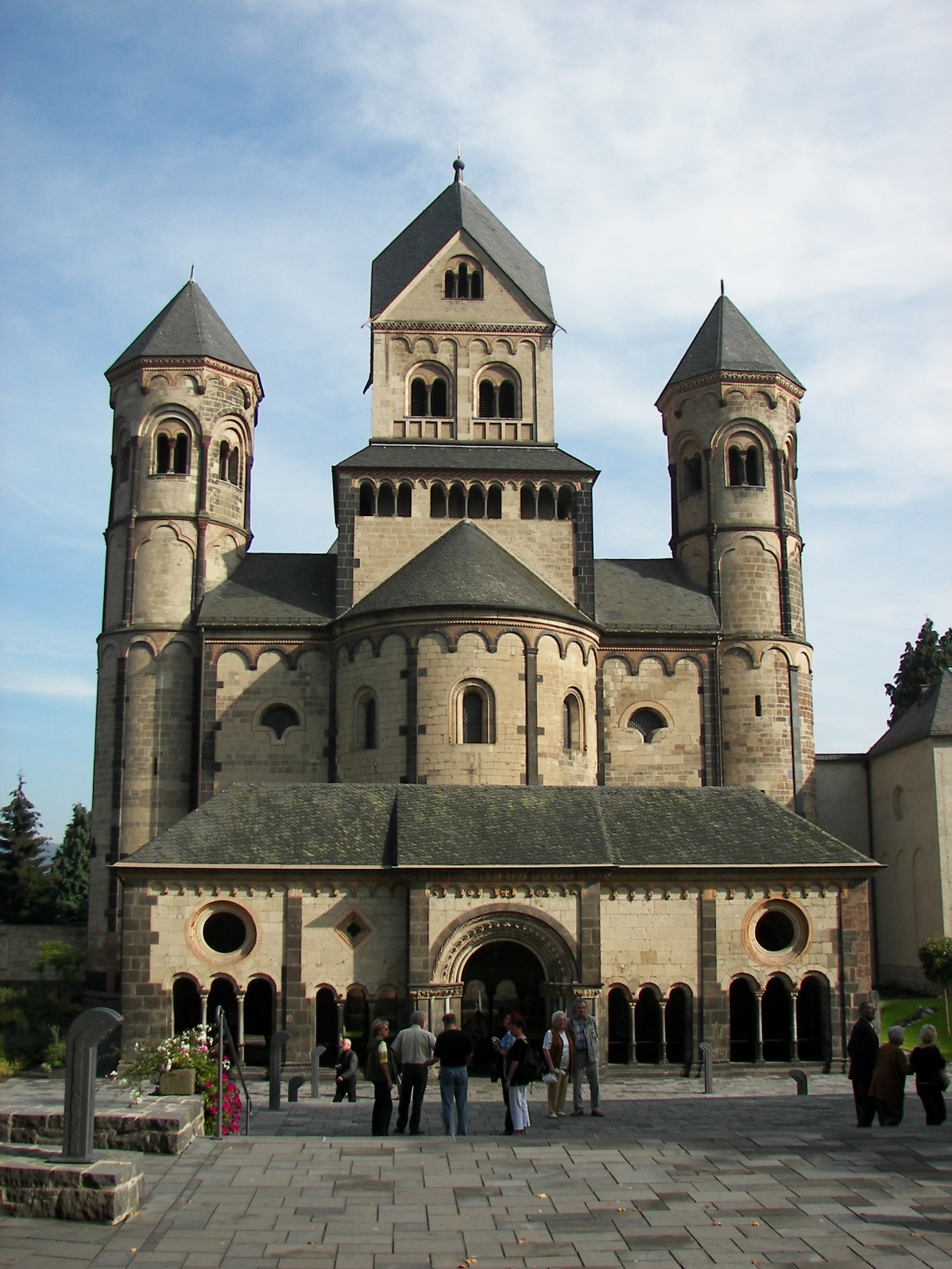 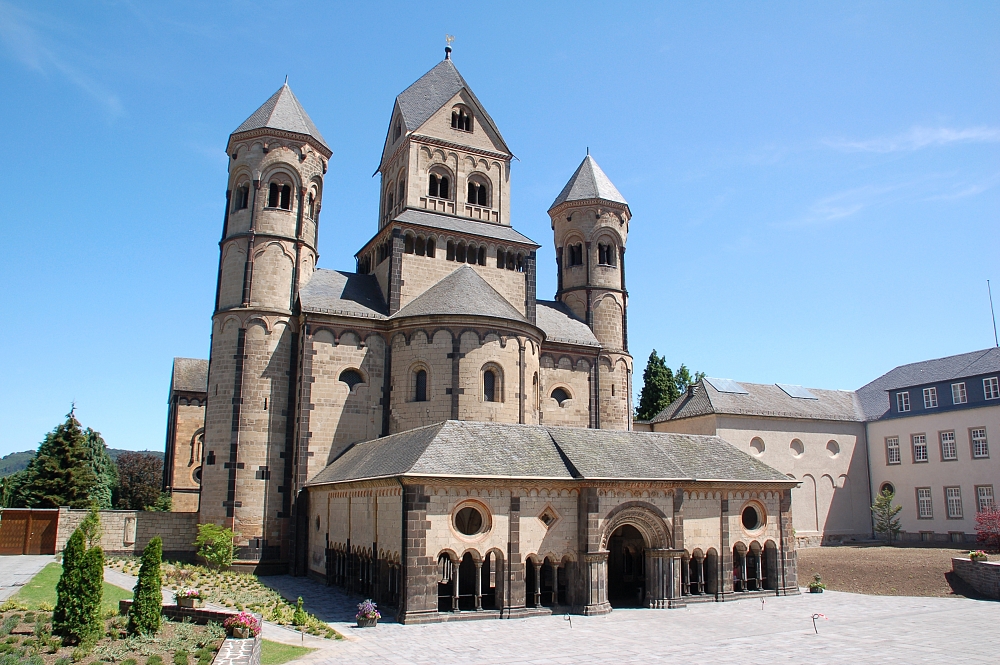 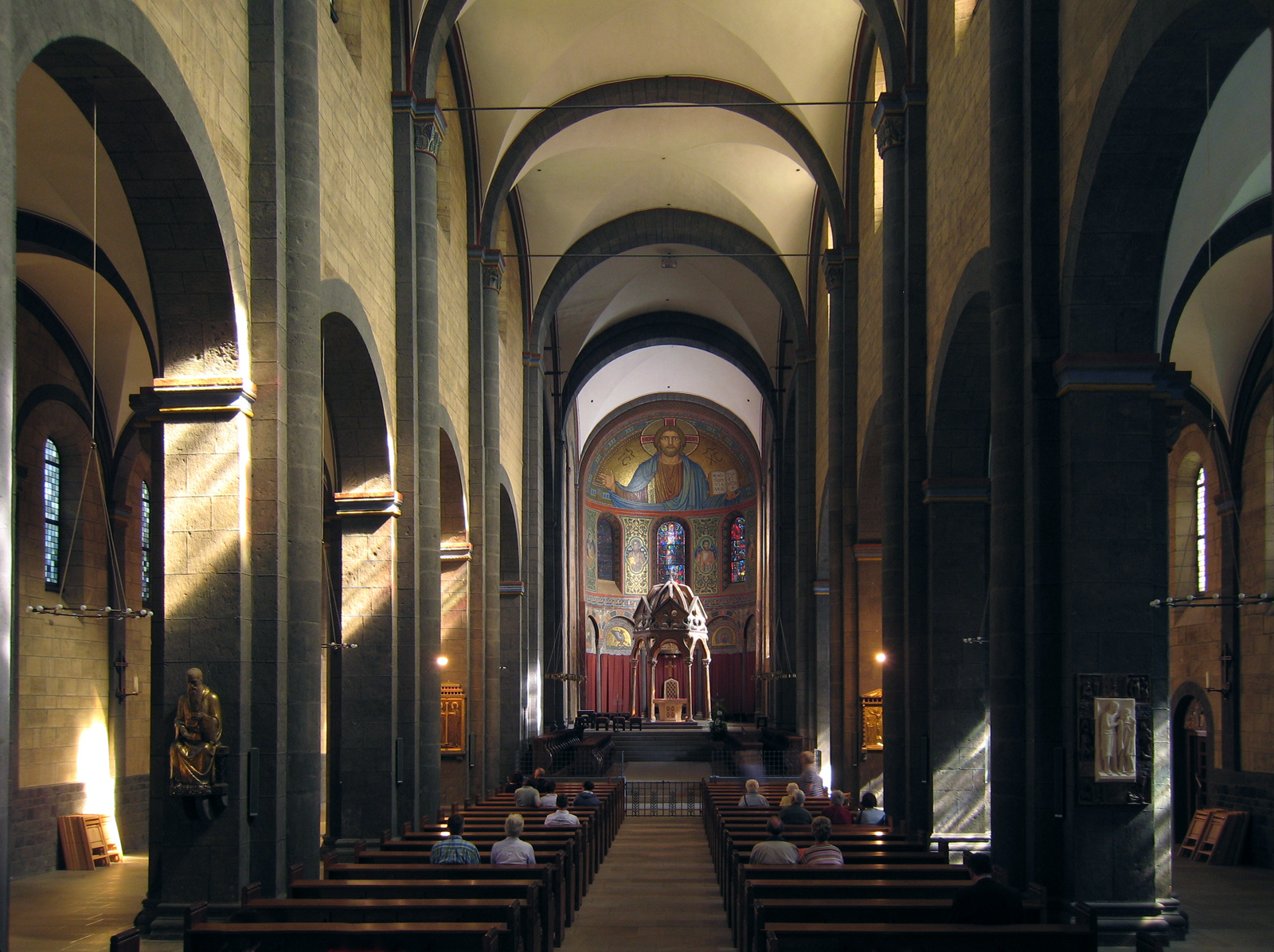 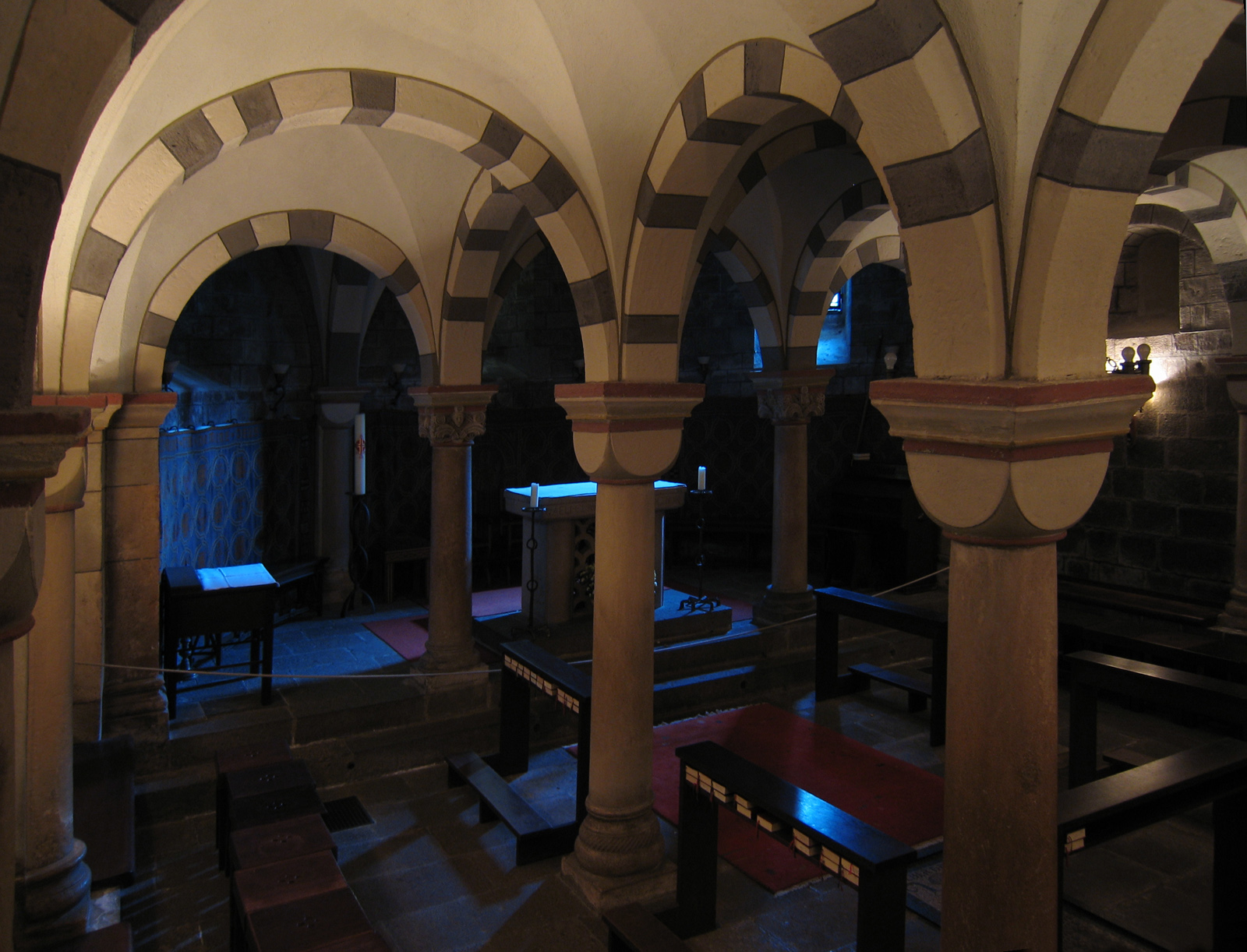 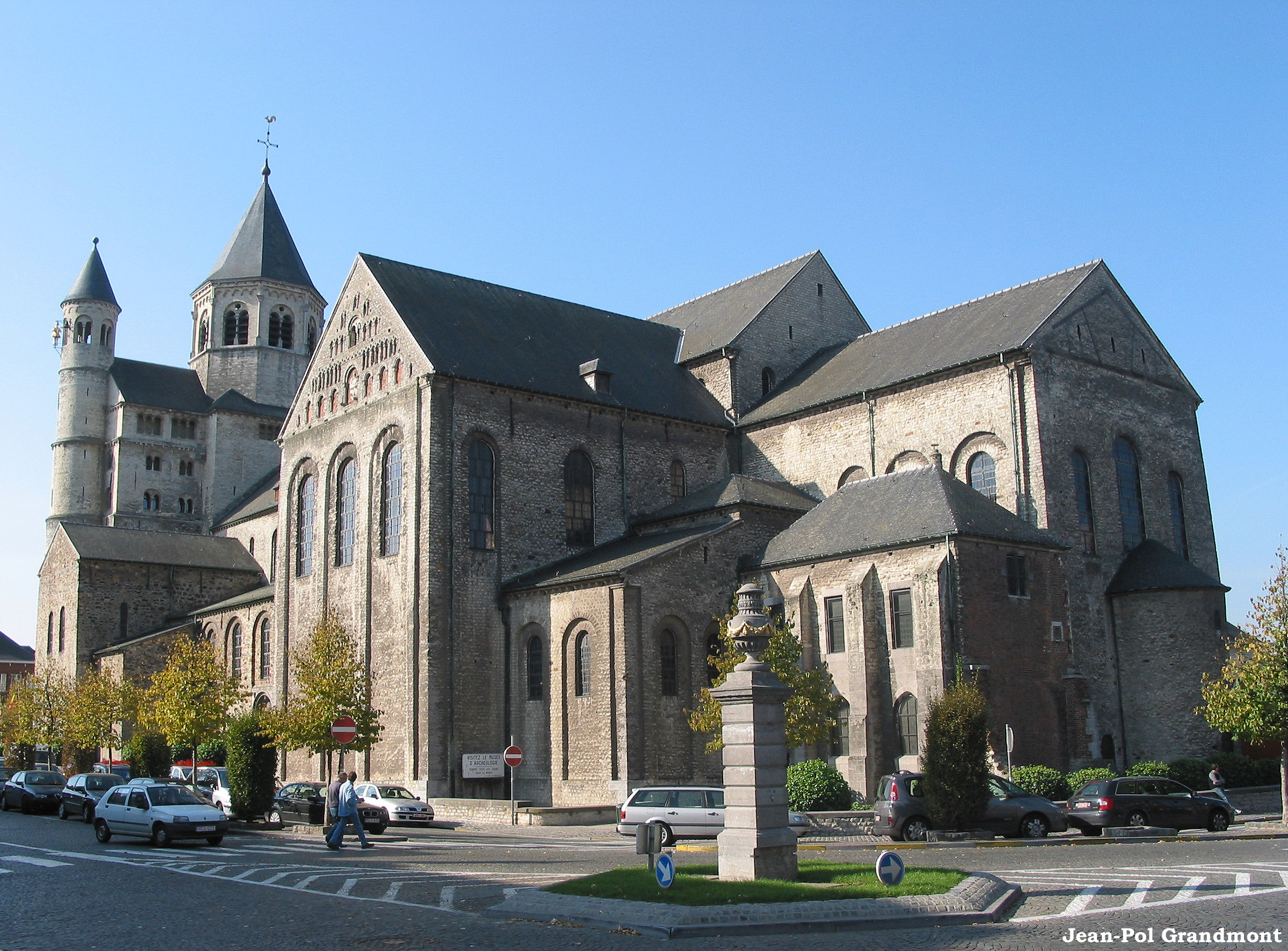 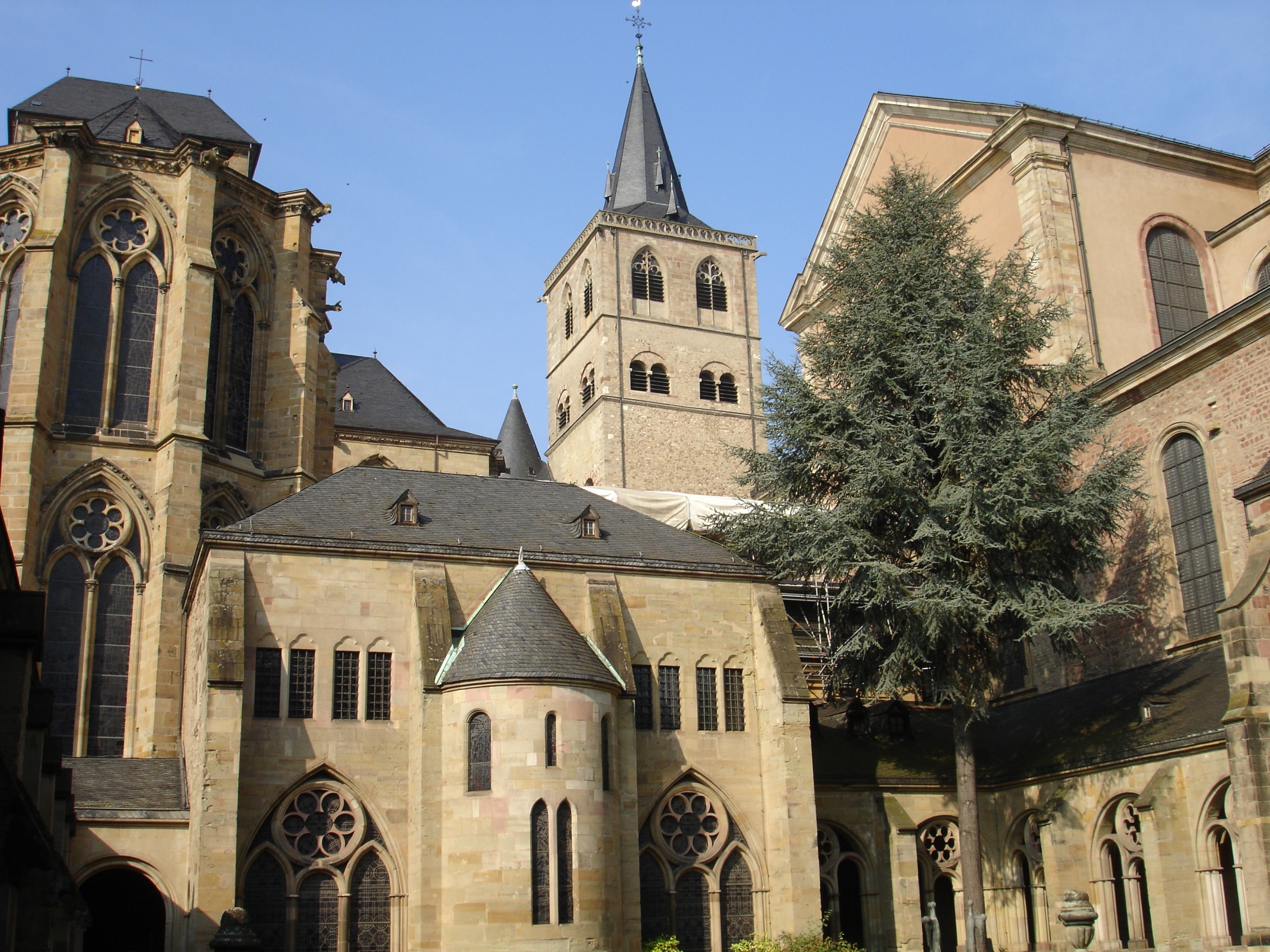